٥
الفصل
الضرب في عدد من رقم واحد
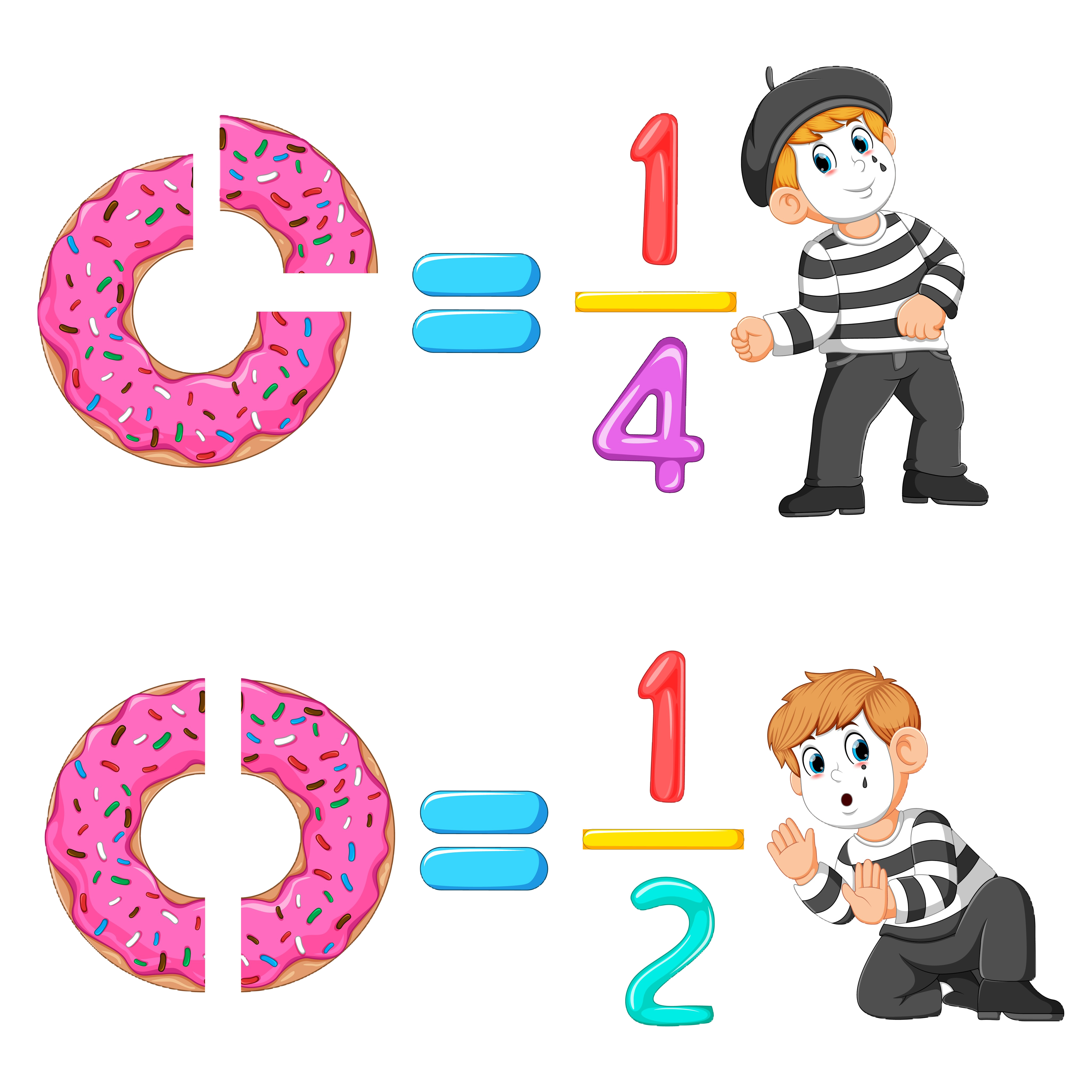 الفصل الخامس:الضرب في عدد من رقم واحد
٥-٤  تقدير نواتج الضرب
صفحة ٢١
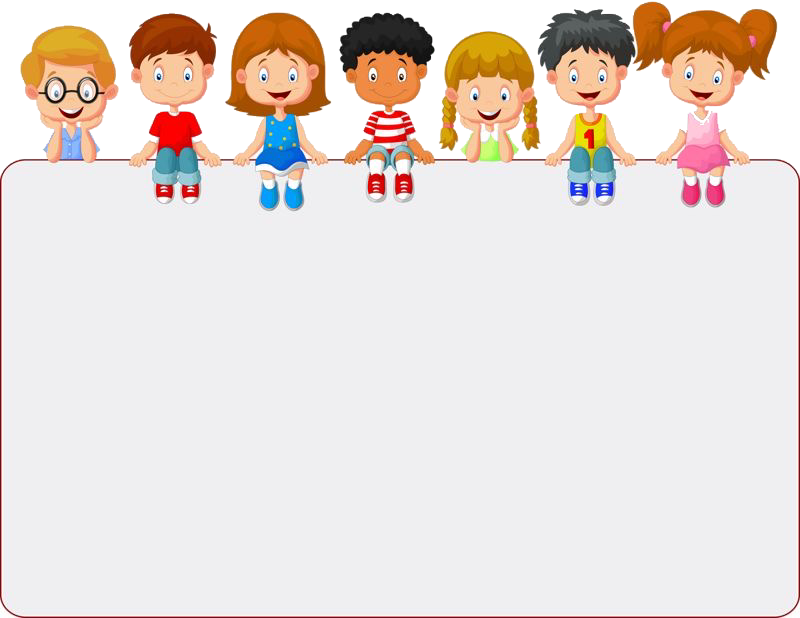 2
1
3
4
5
جدول التعلم
ماذا أعرف
ماذا تعلمت
ماذا أريد أن أعرف
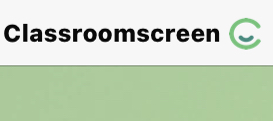 أدوات
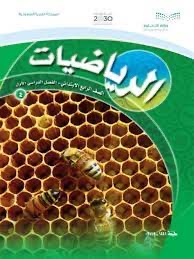 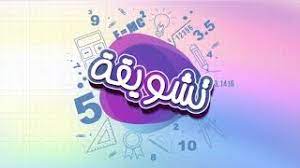 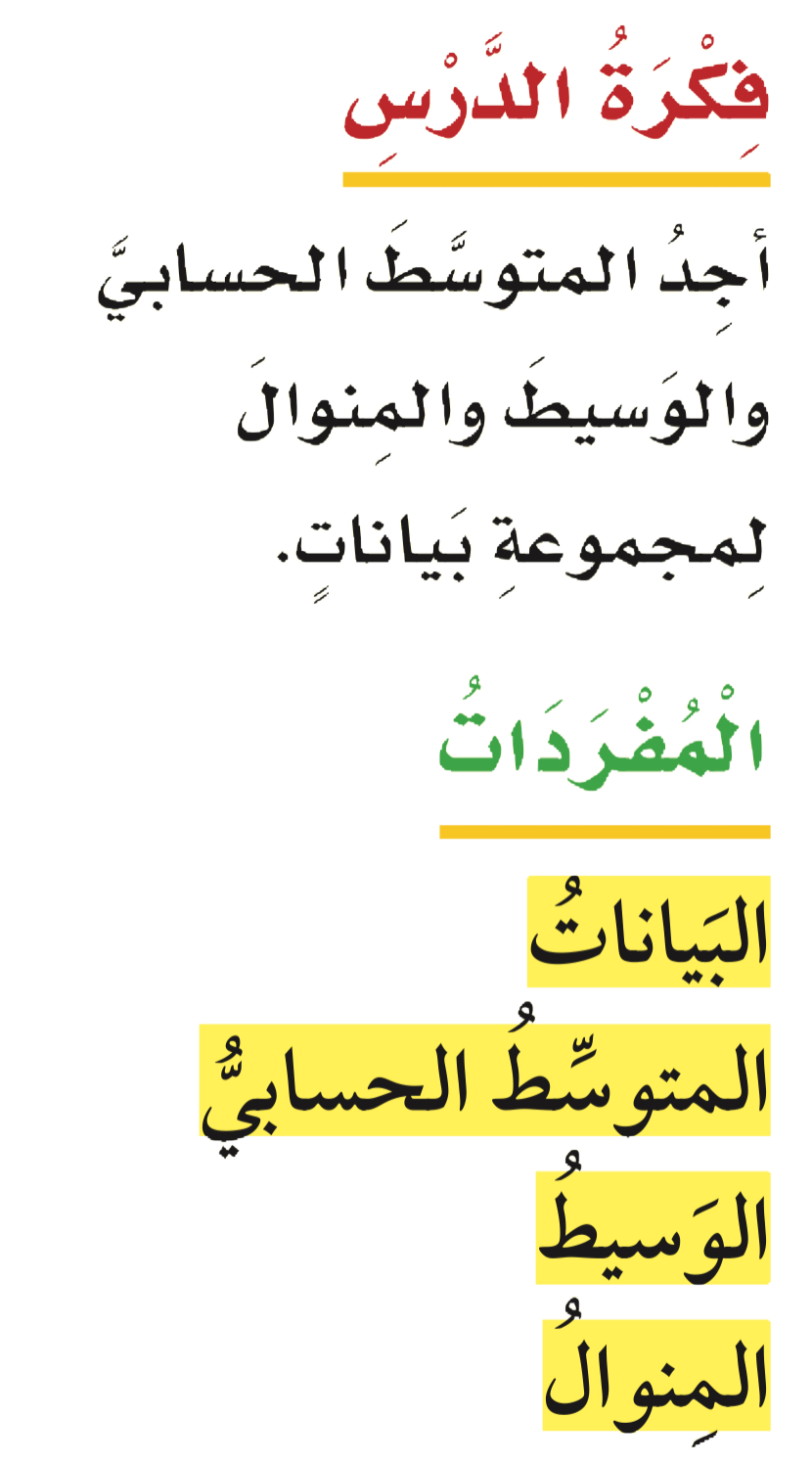 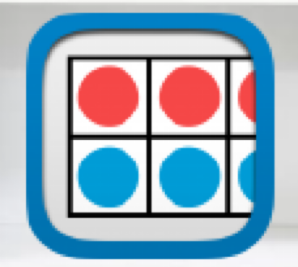 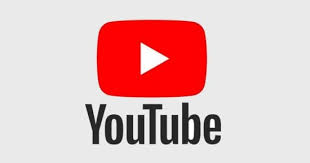 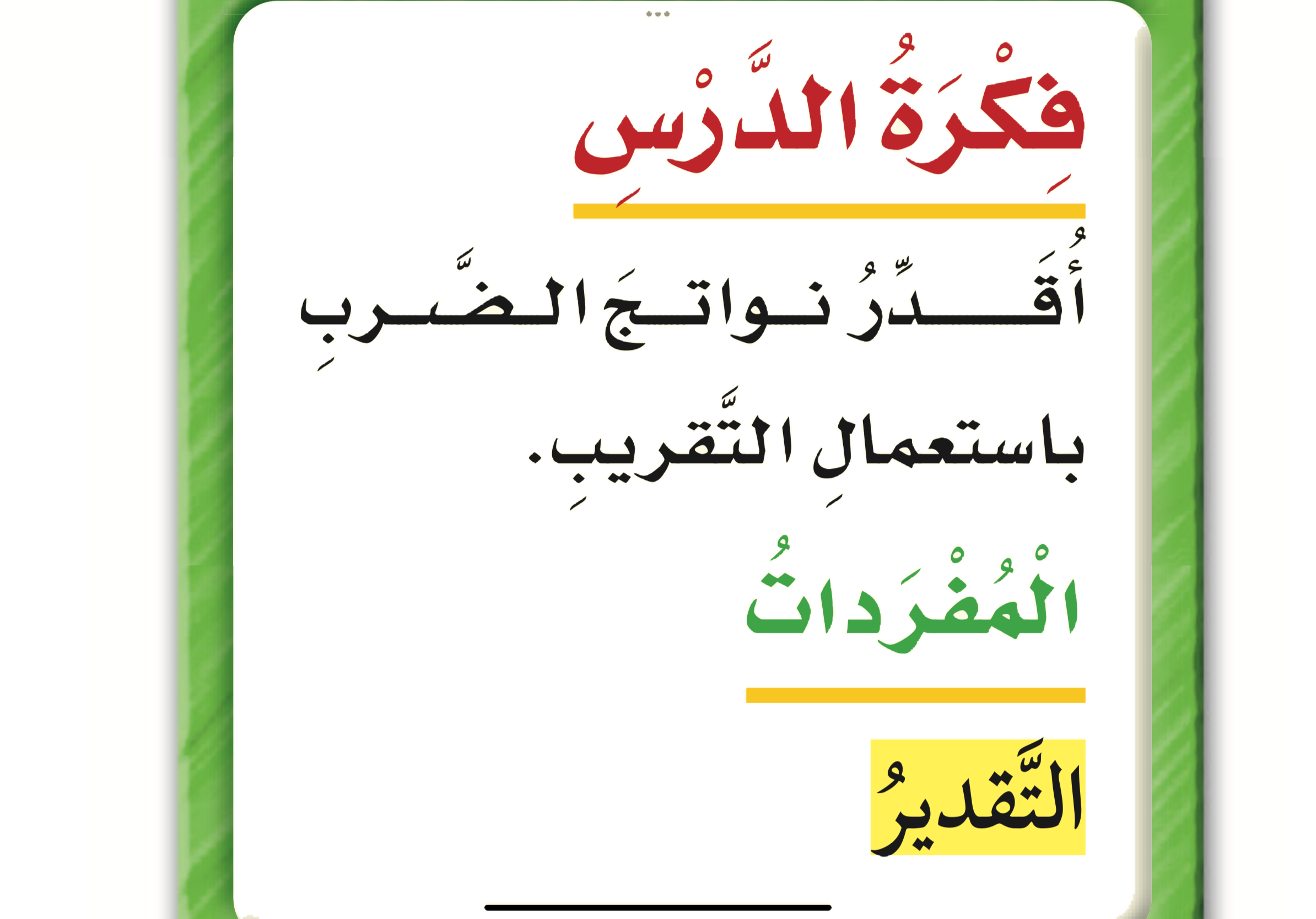 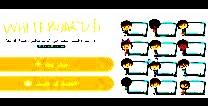 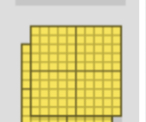 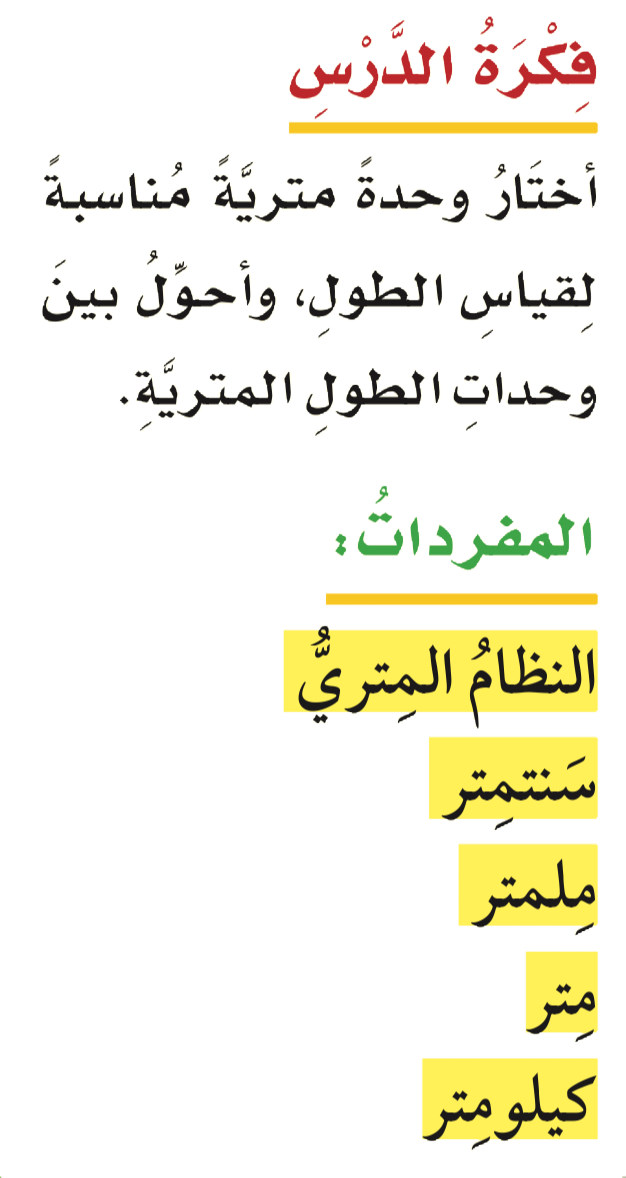 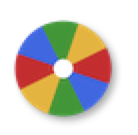 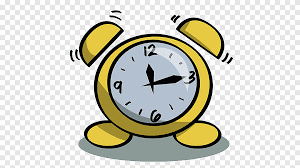 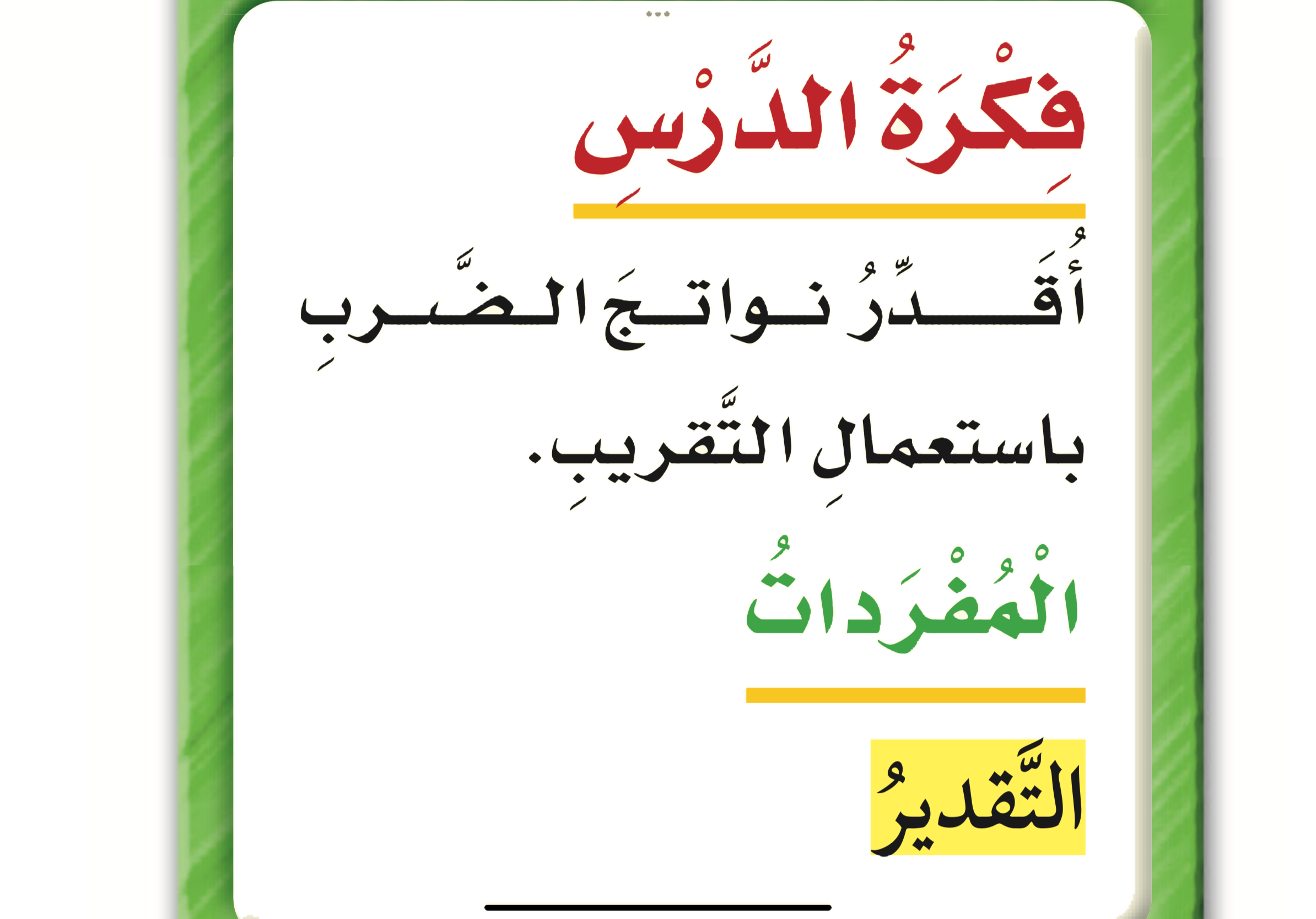 نشاط
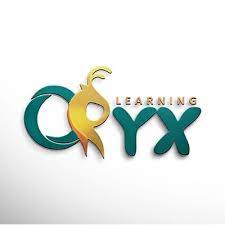 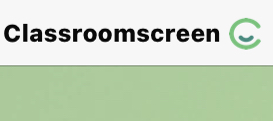 أدوات
استعد
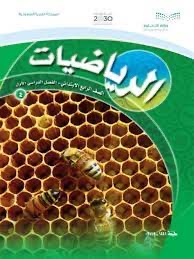 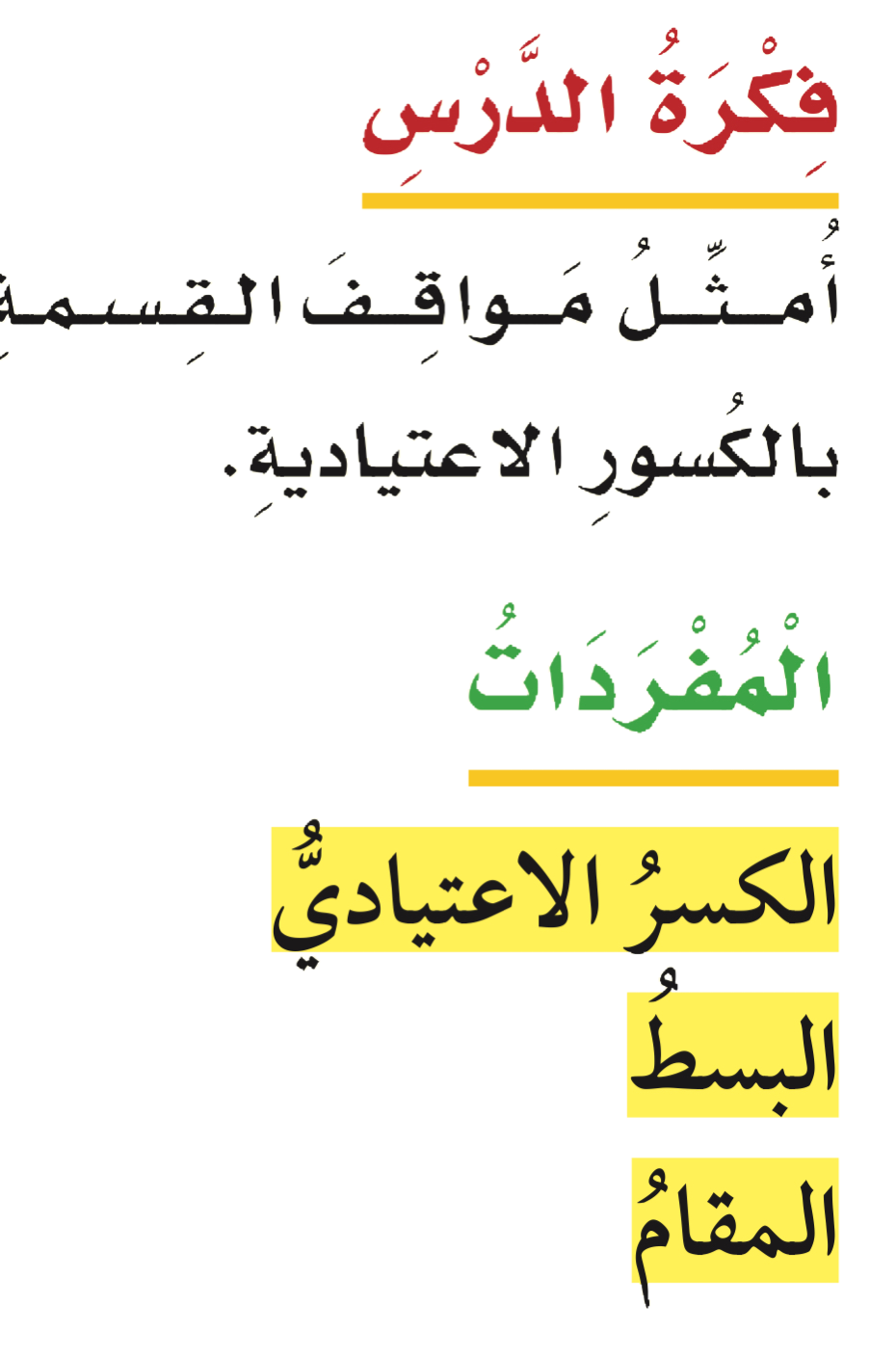 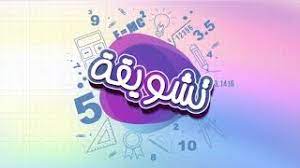 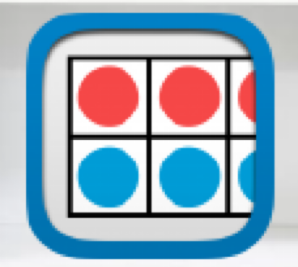 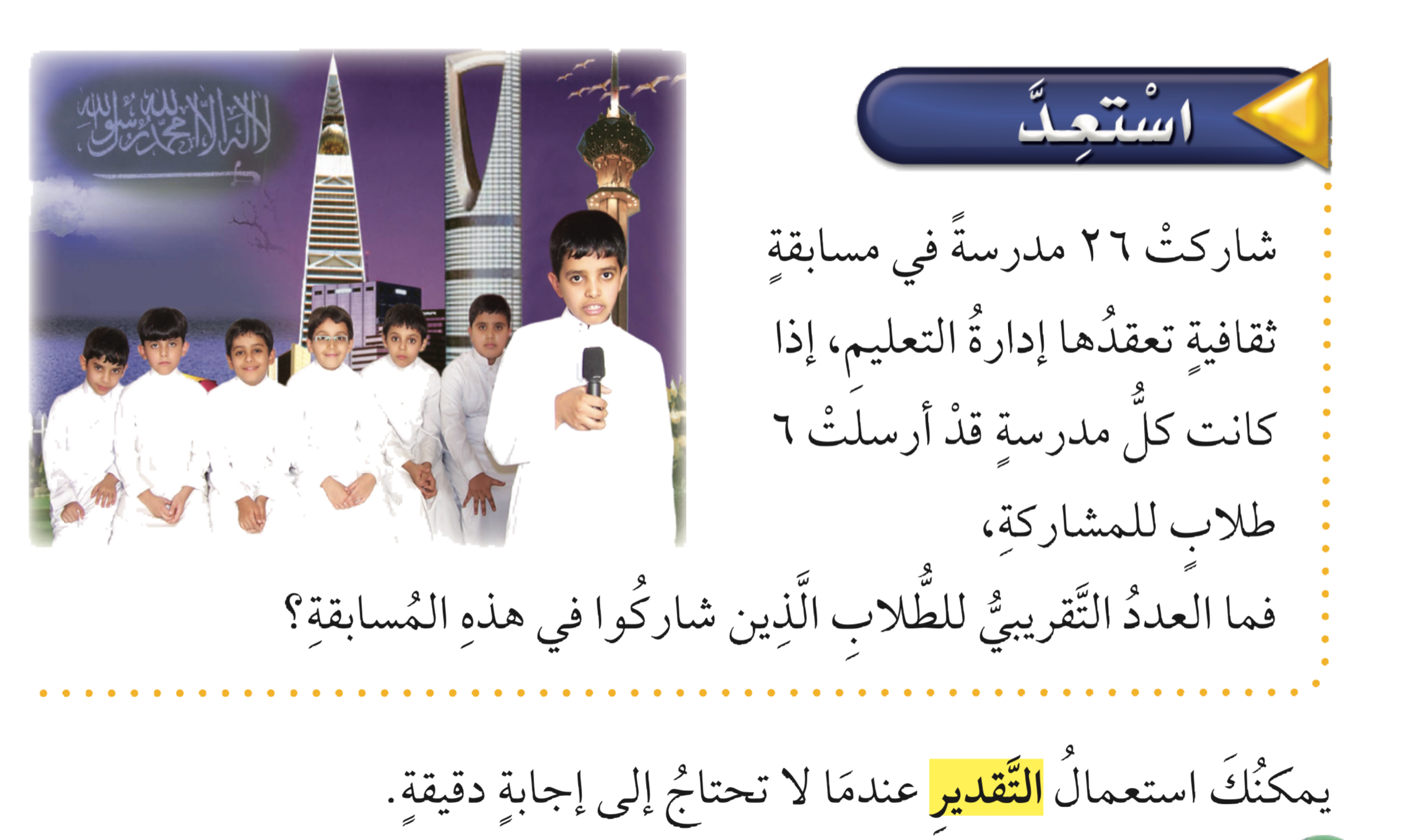 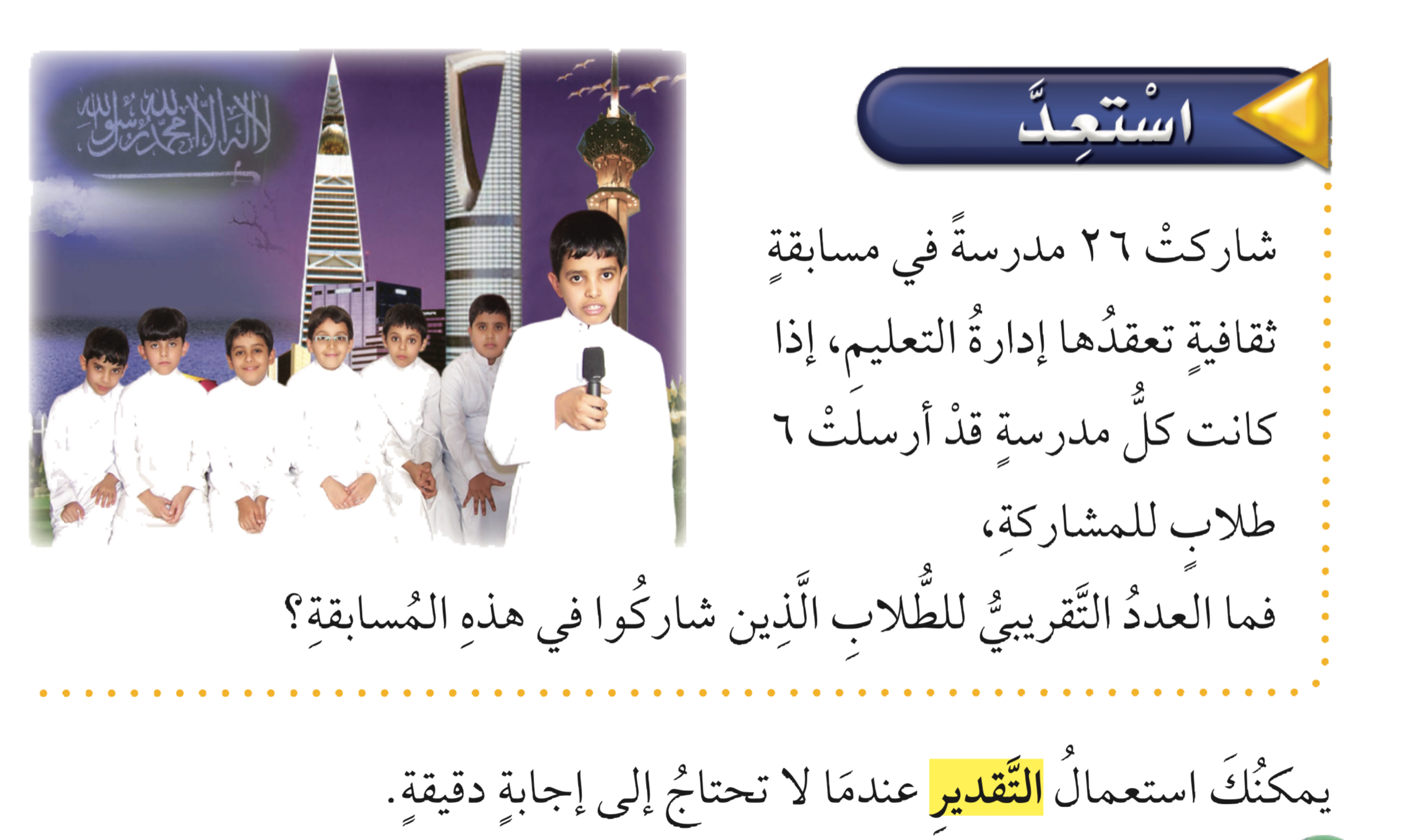 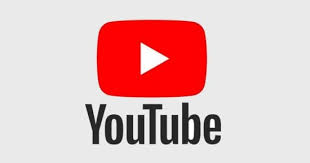 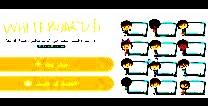 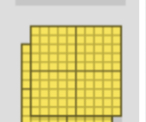 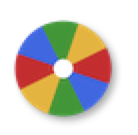 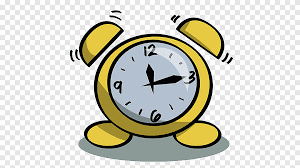 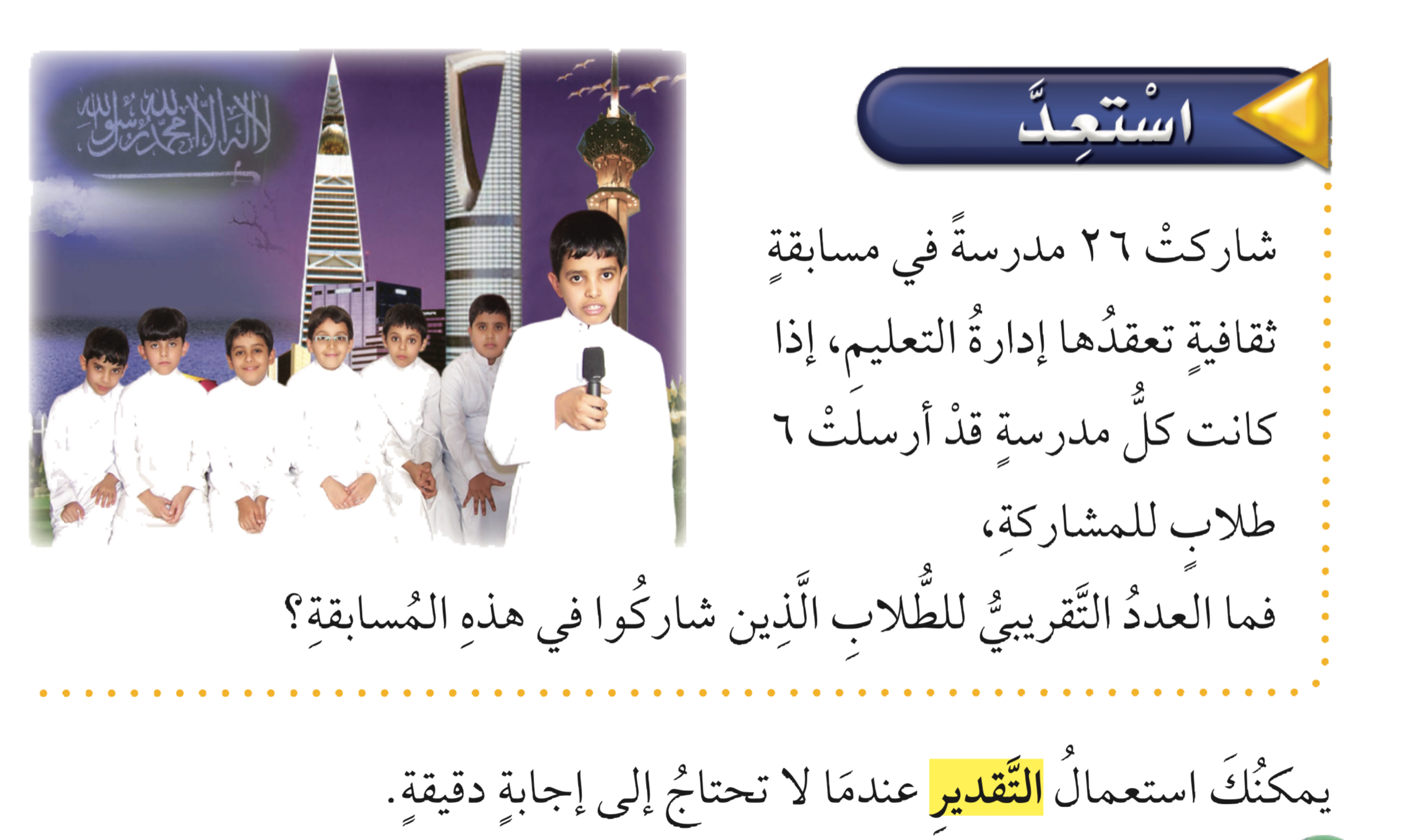 نشاط
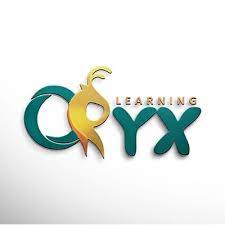 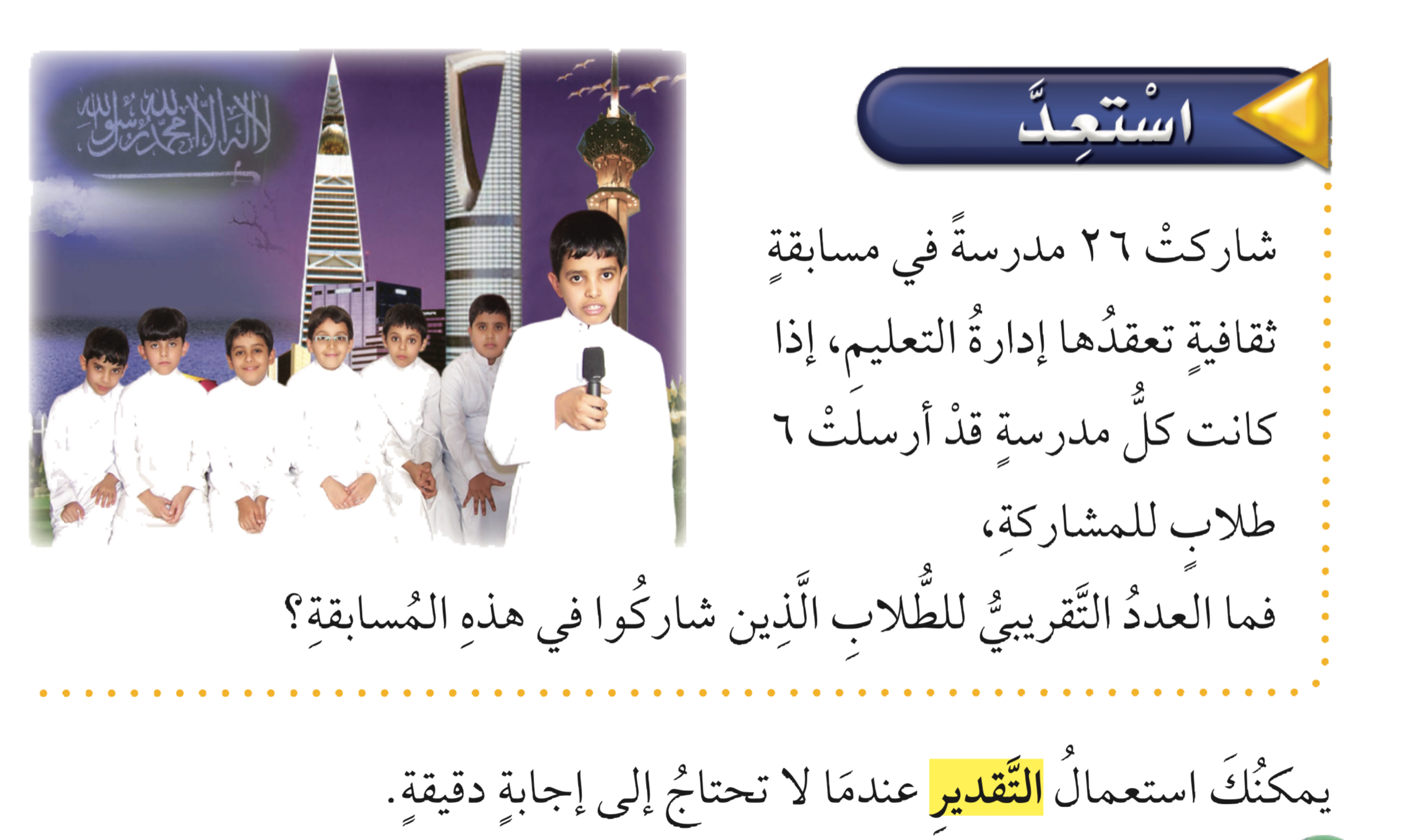 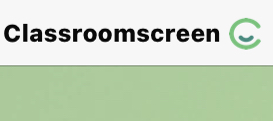 أدوات
مثال
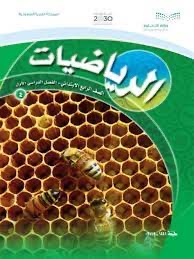 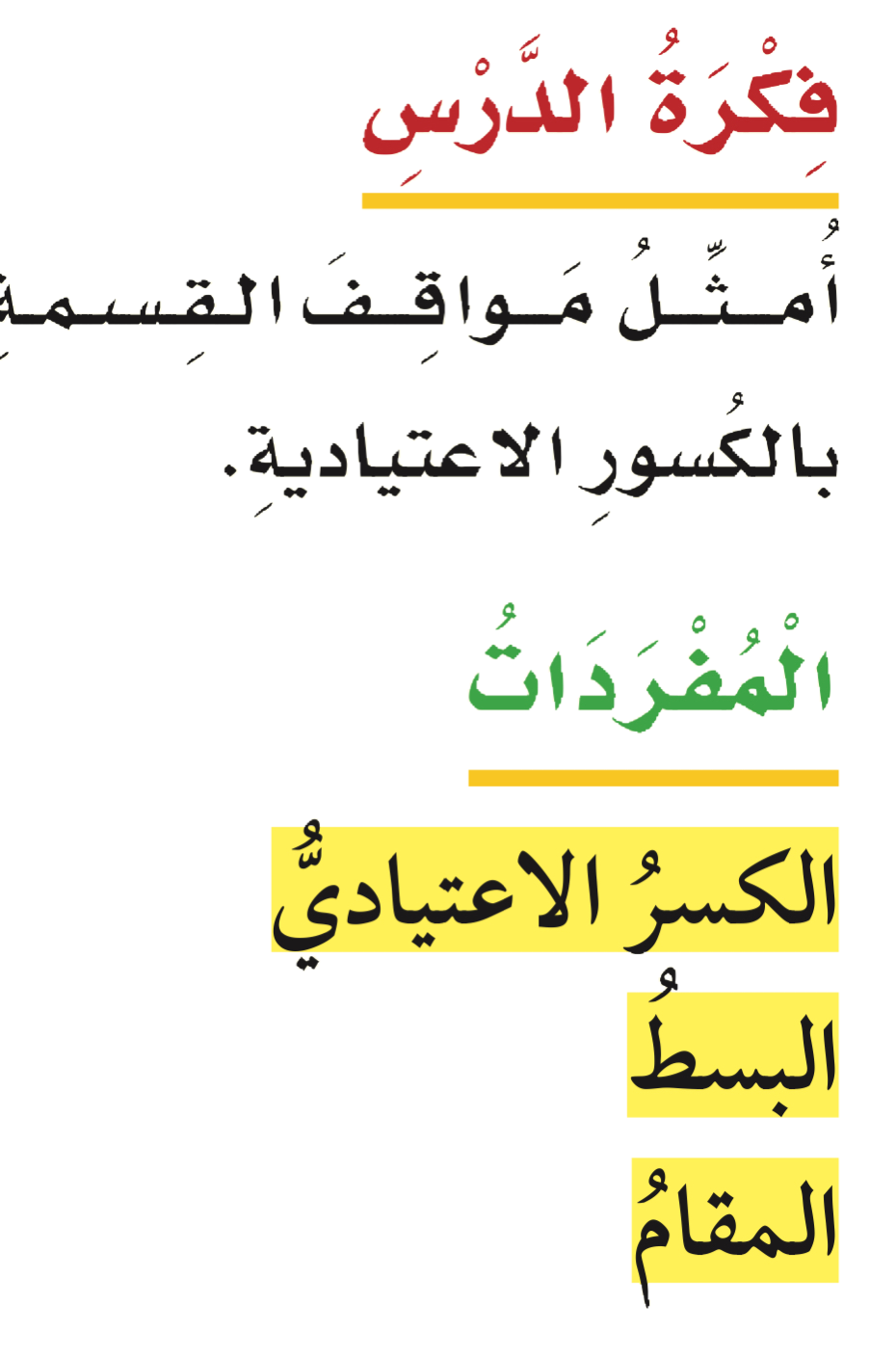 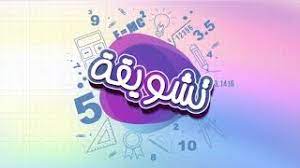 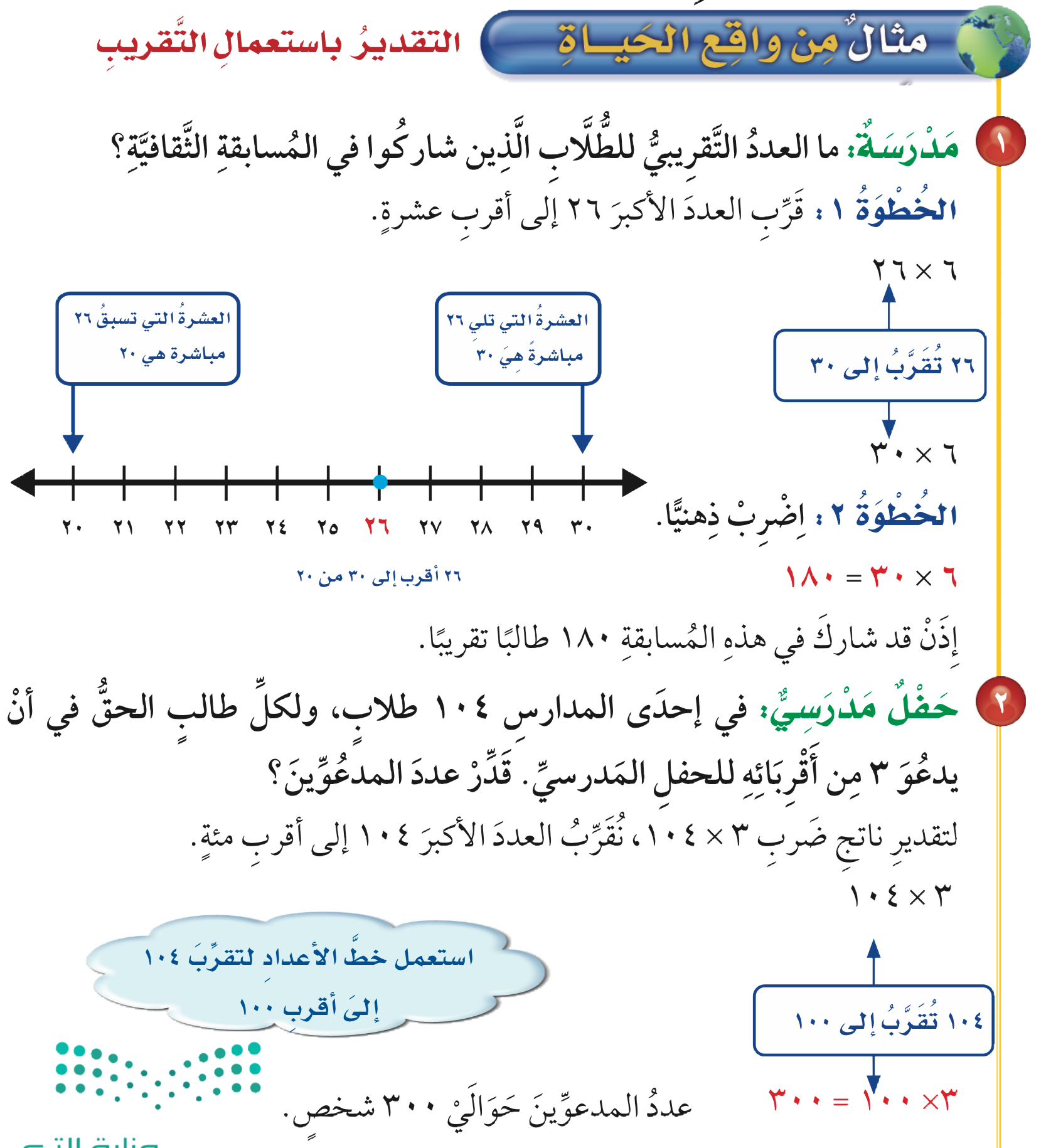 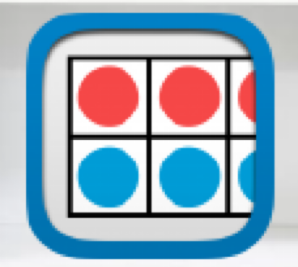 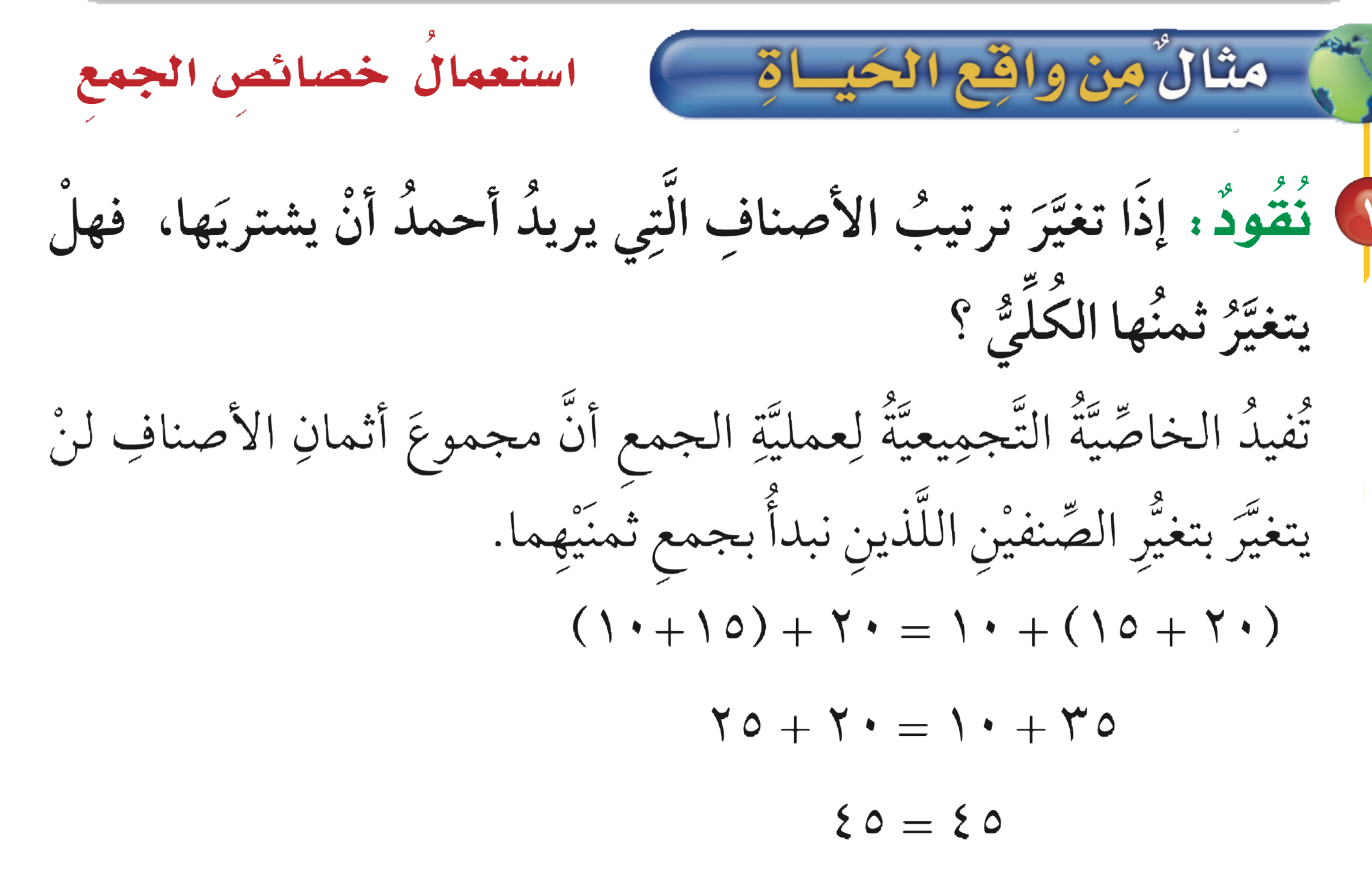 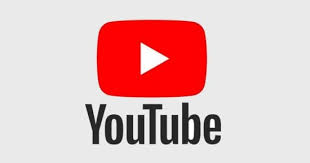 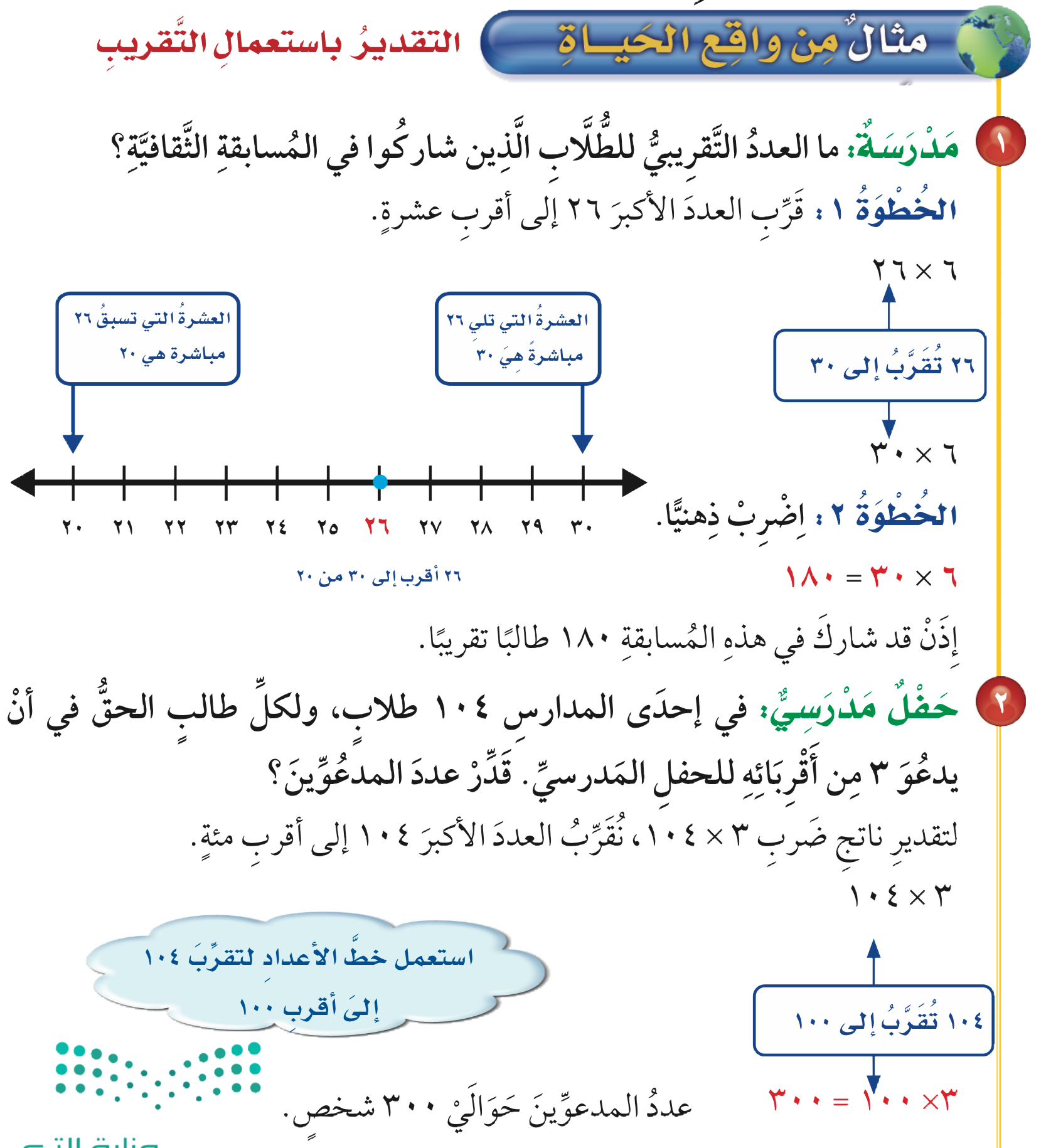 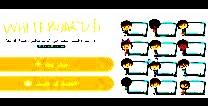 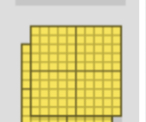 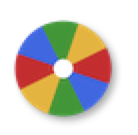 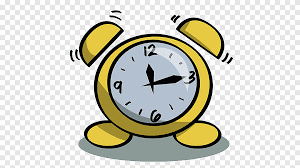 نشاط
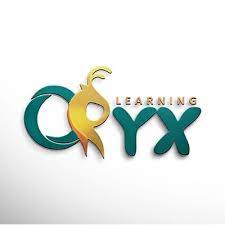 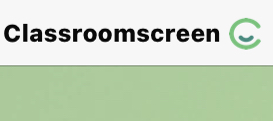 أدوات
مثال
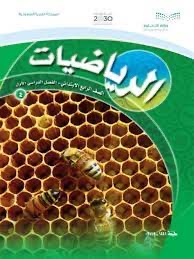 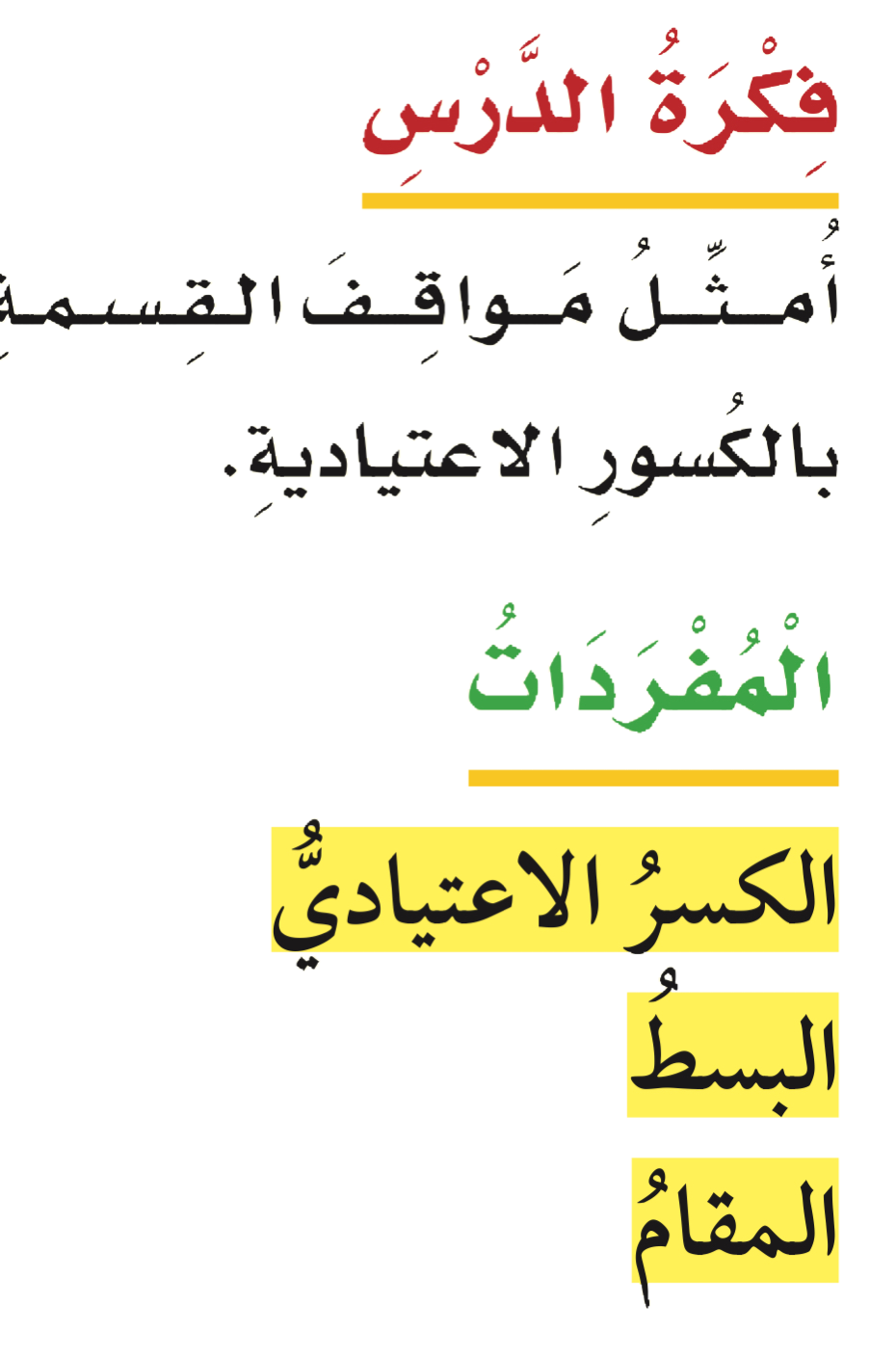 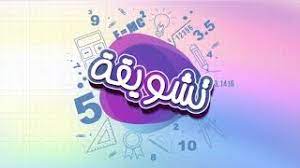 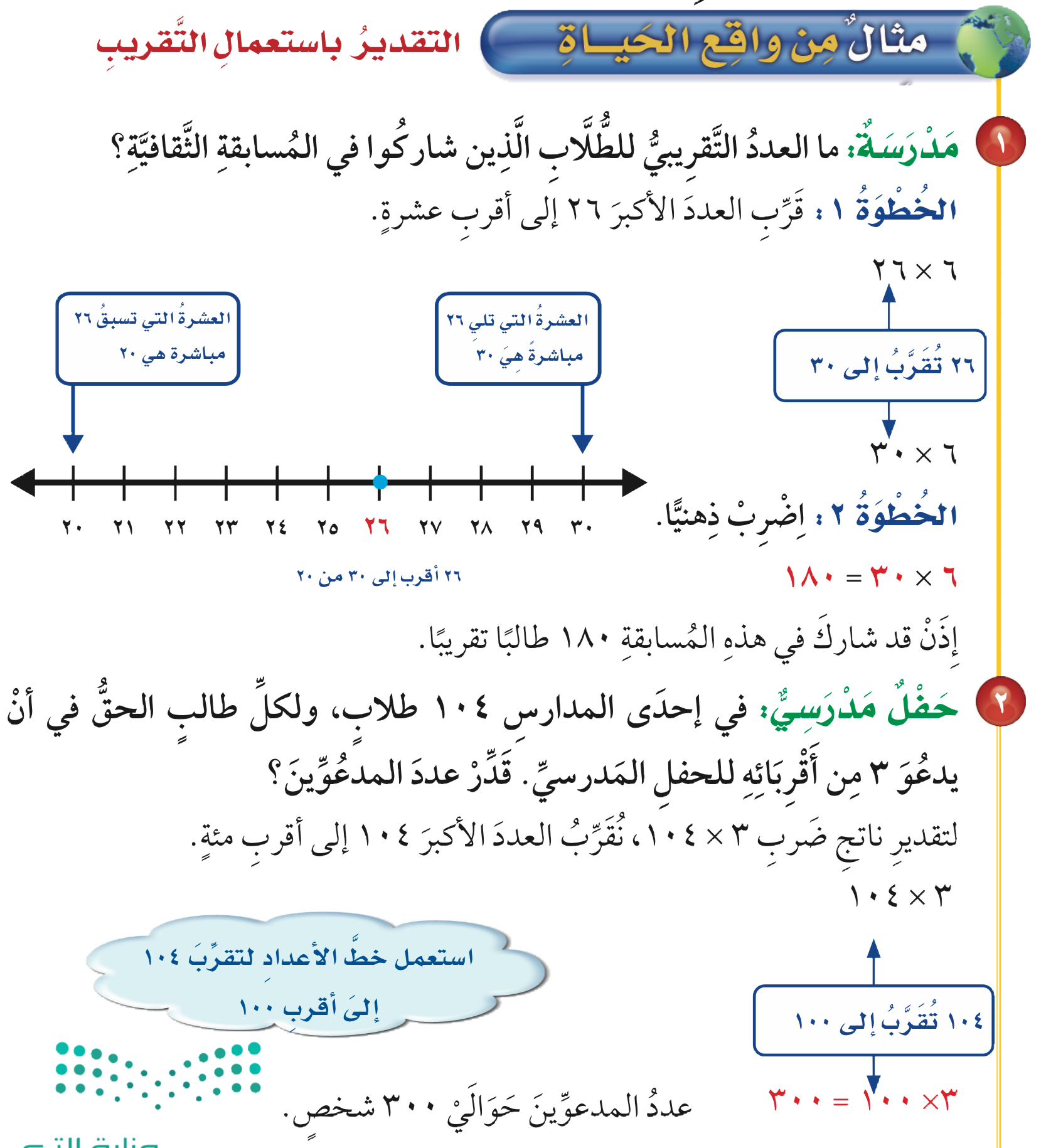 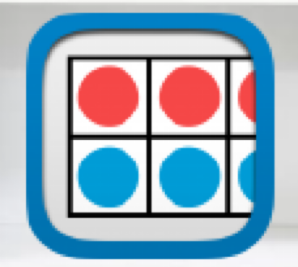 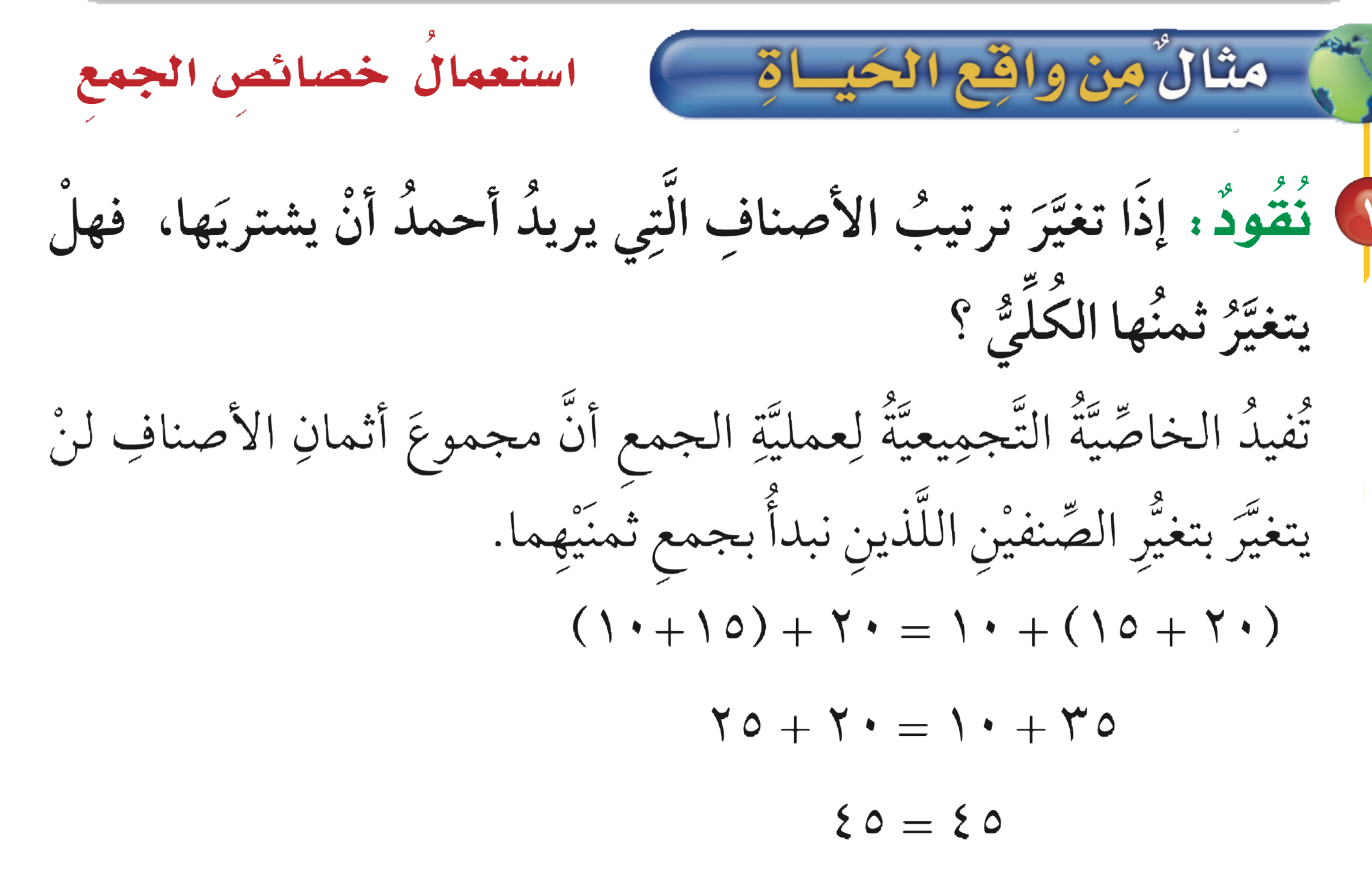 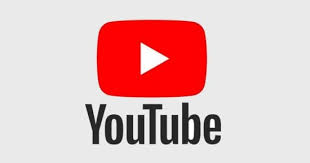 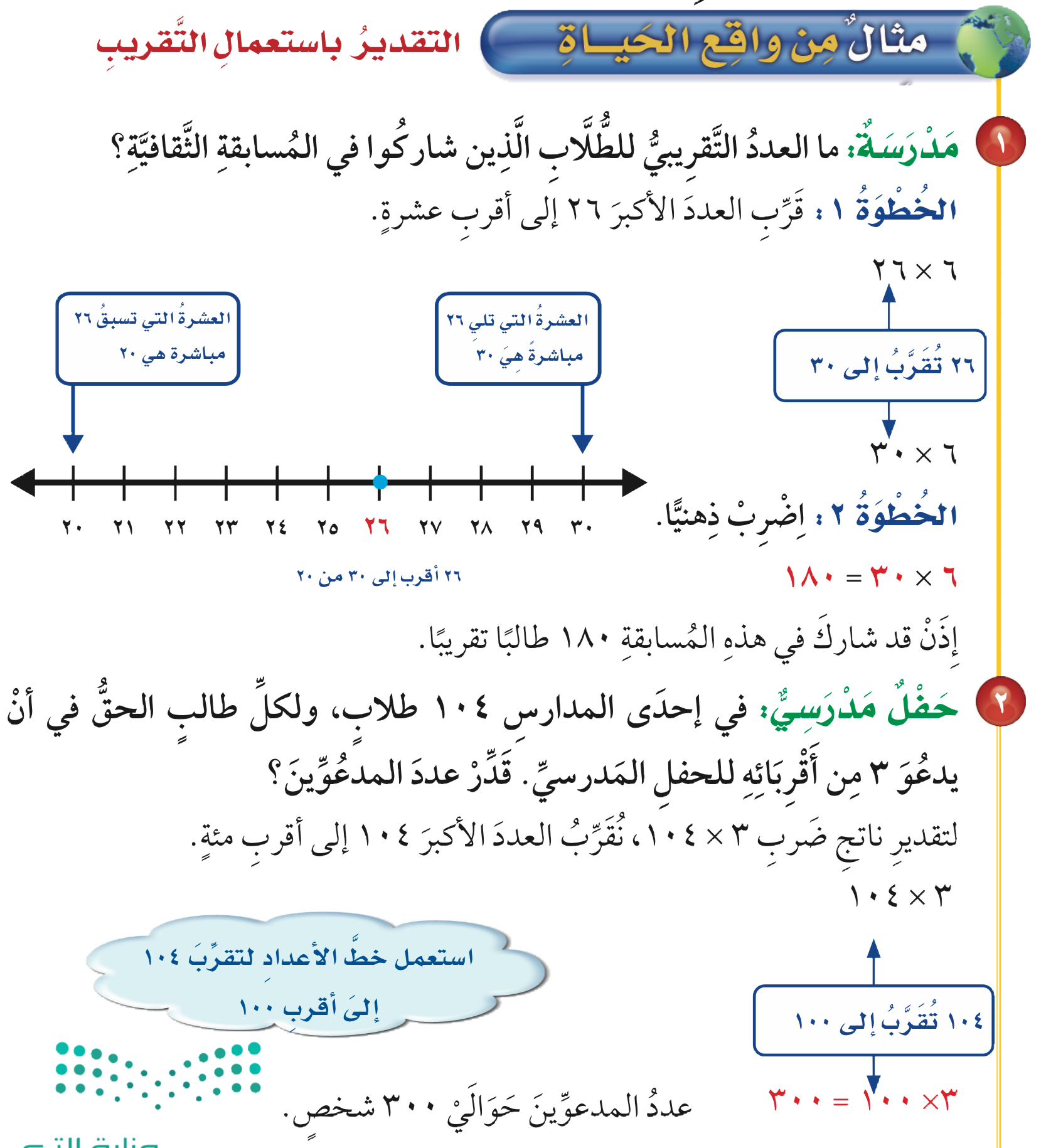 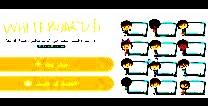 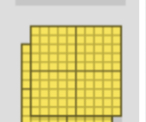 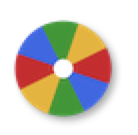 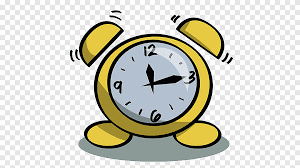 نشاط
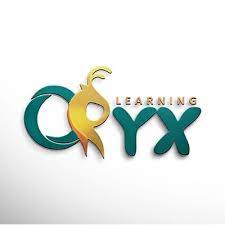 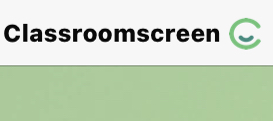 أدوات
مثال
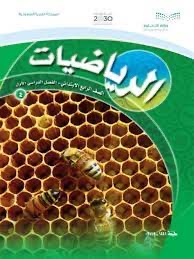 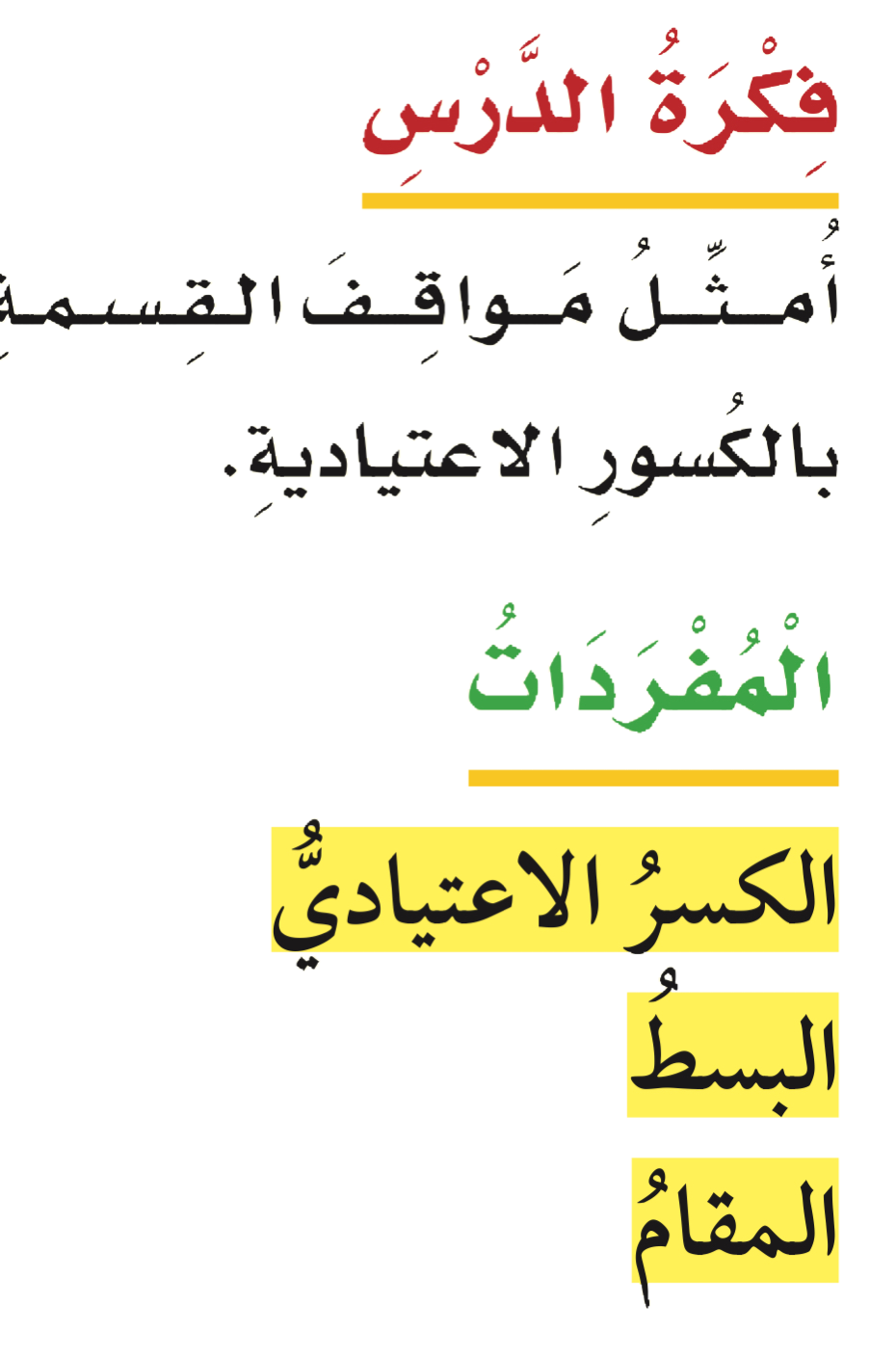 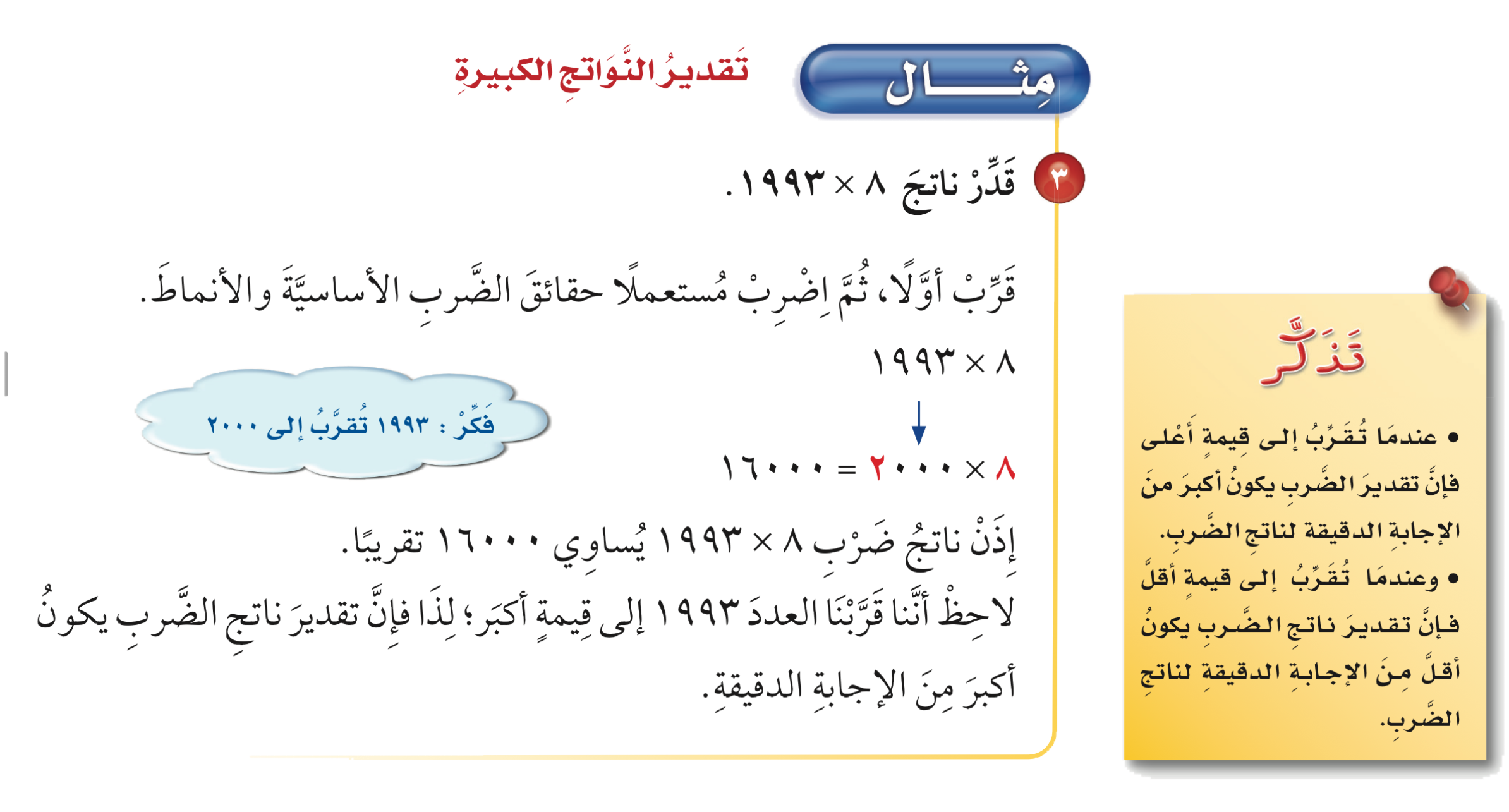 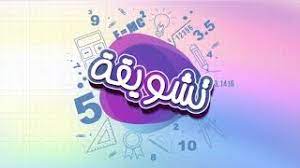 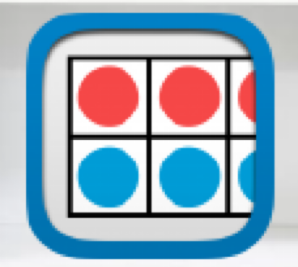 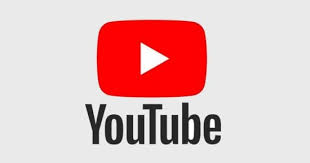 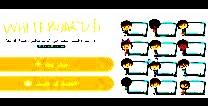 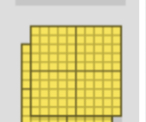 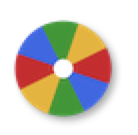 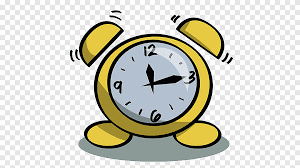 نشاط
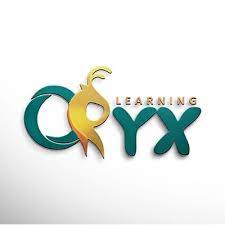 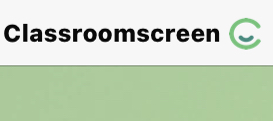 أدوات
الحل
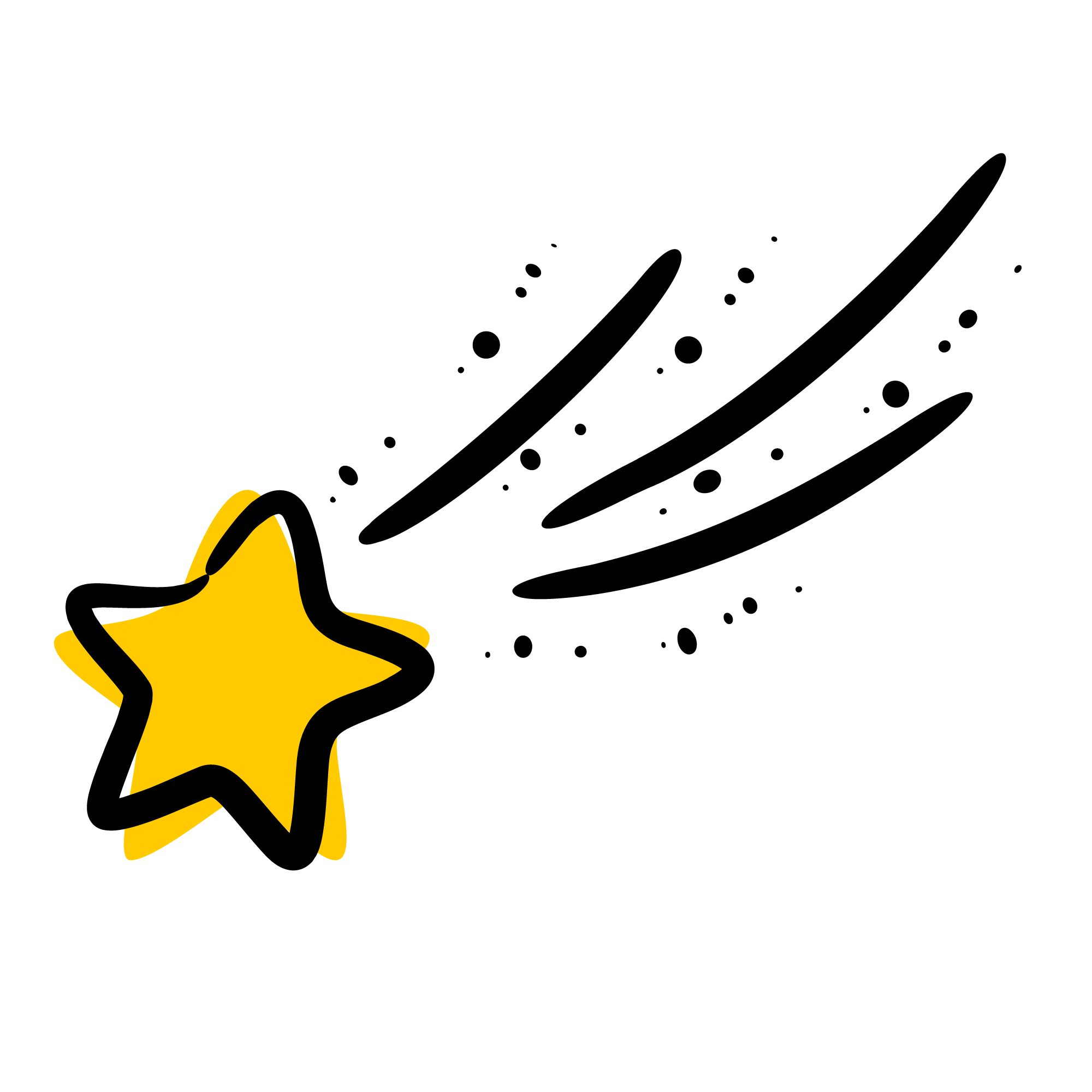 تـــــــأكد
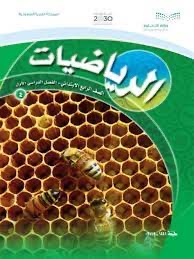 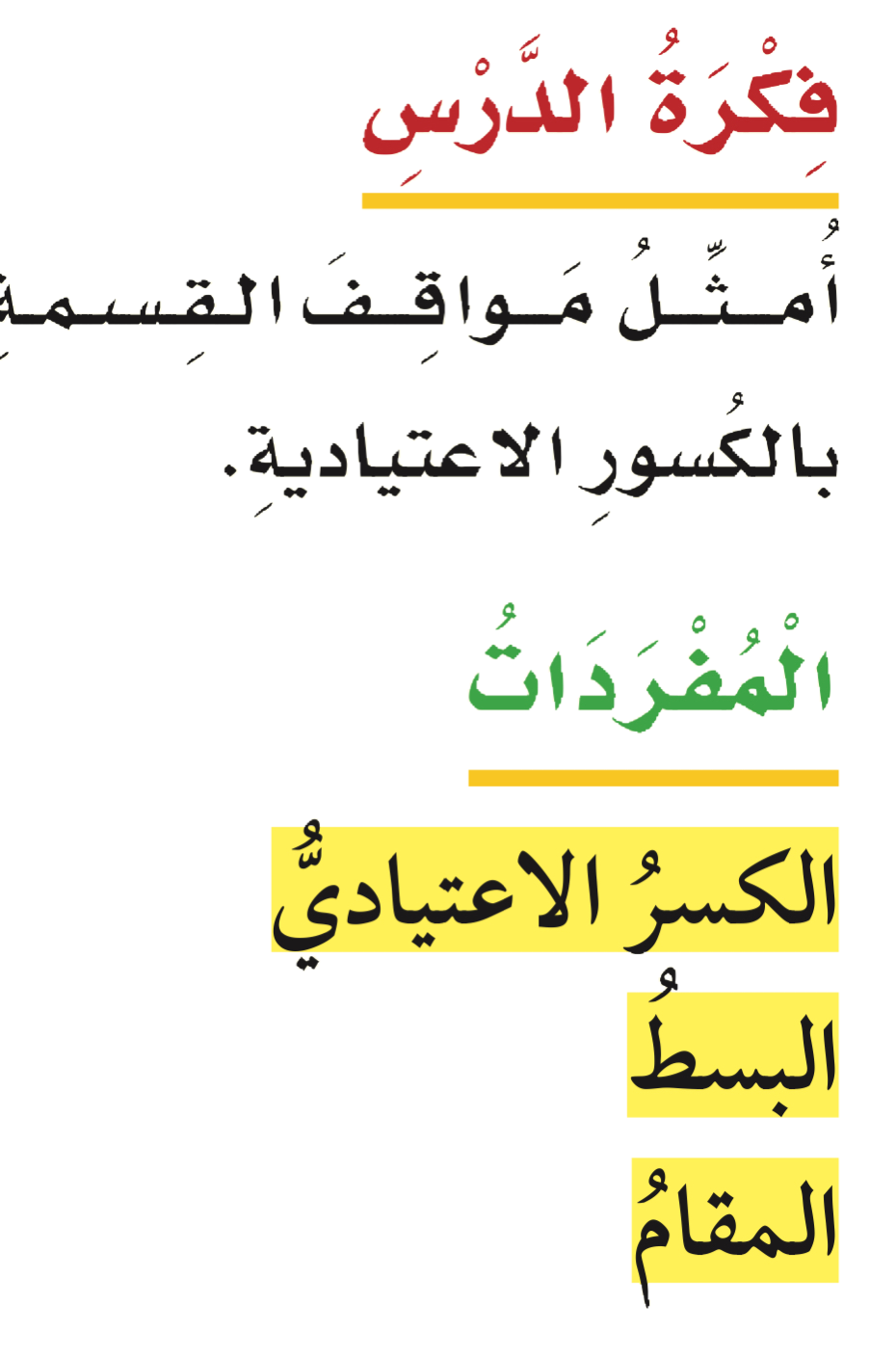 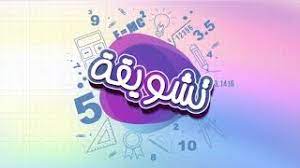 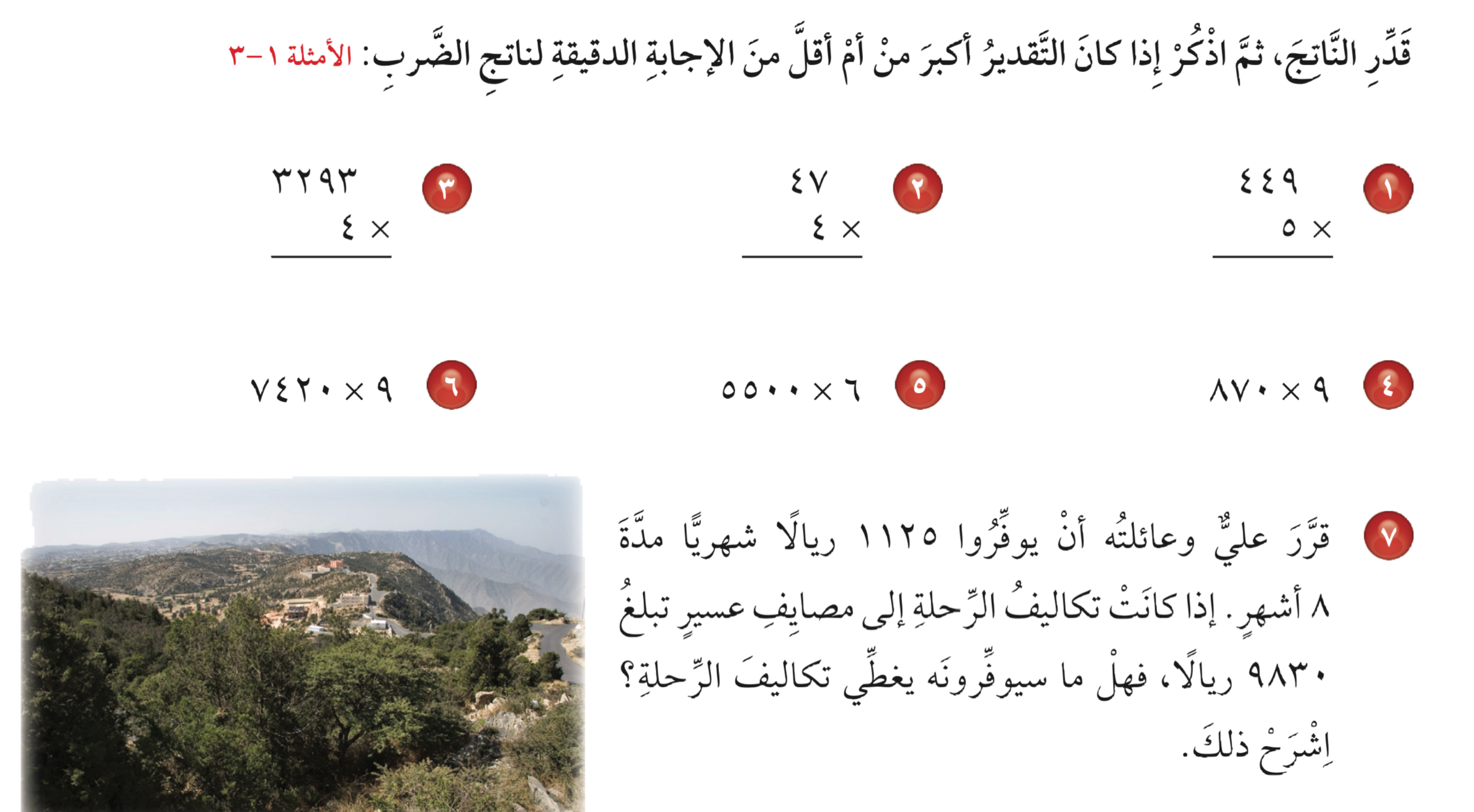 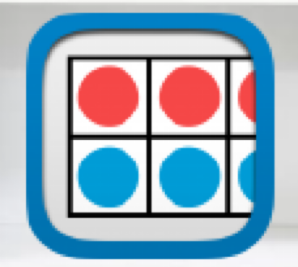 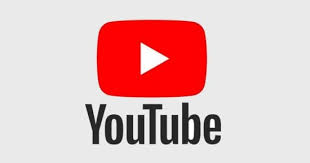 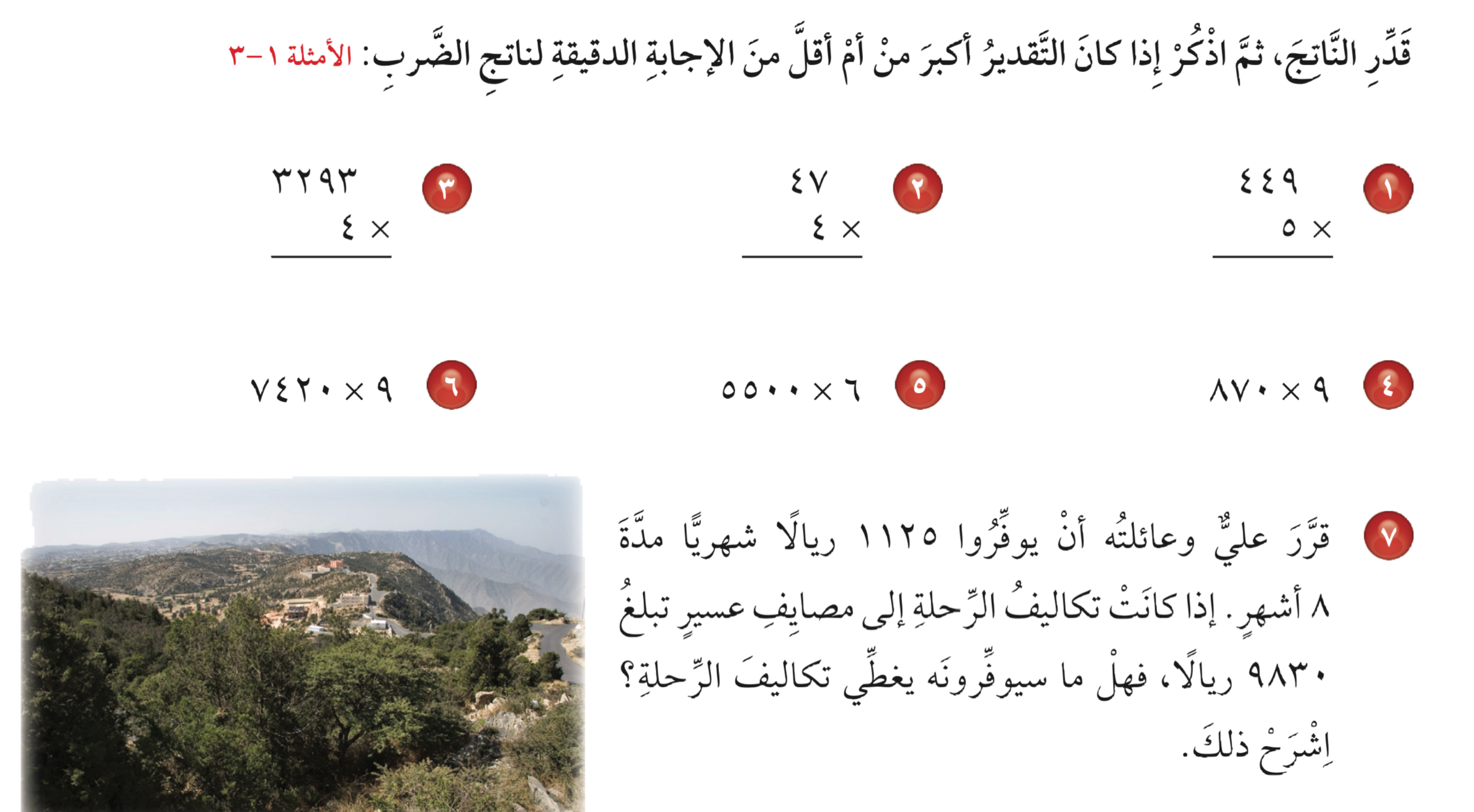 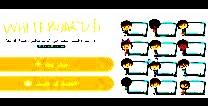 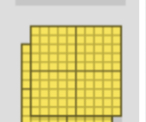 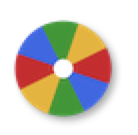 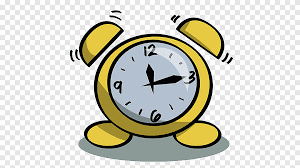 نشاط
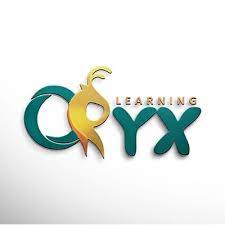 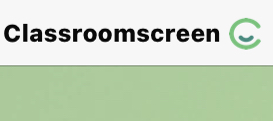 أدوات
تـــــــأكد
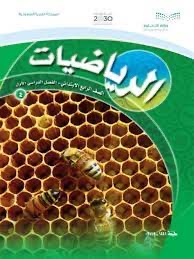 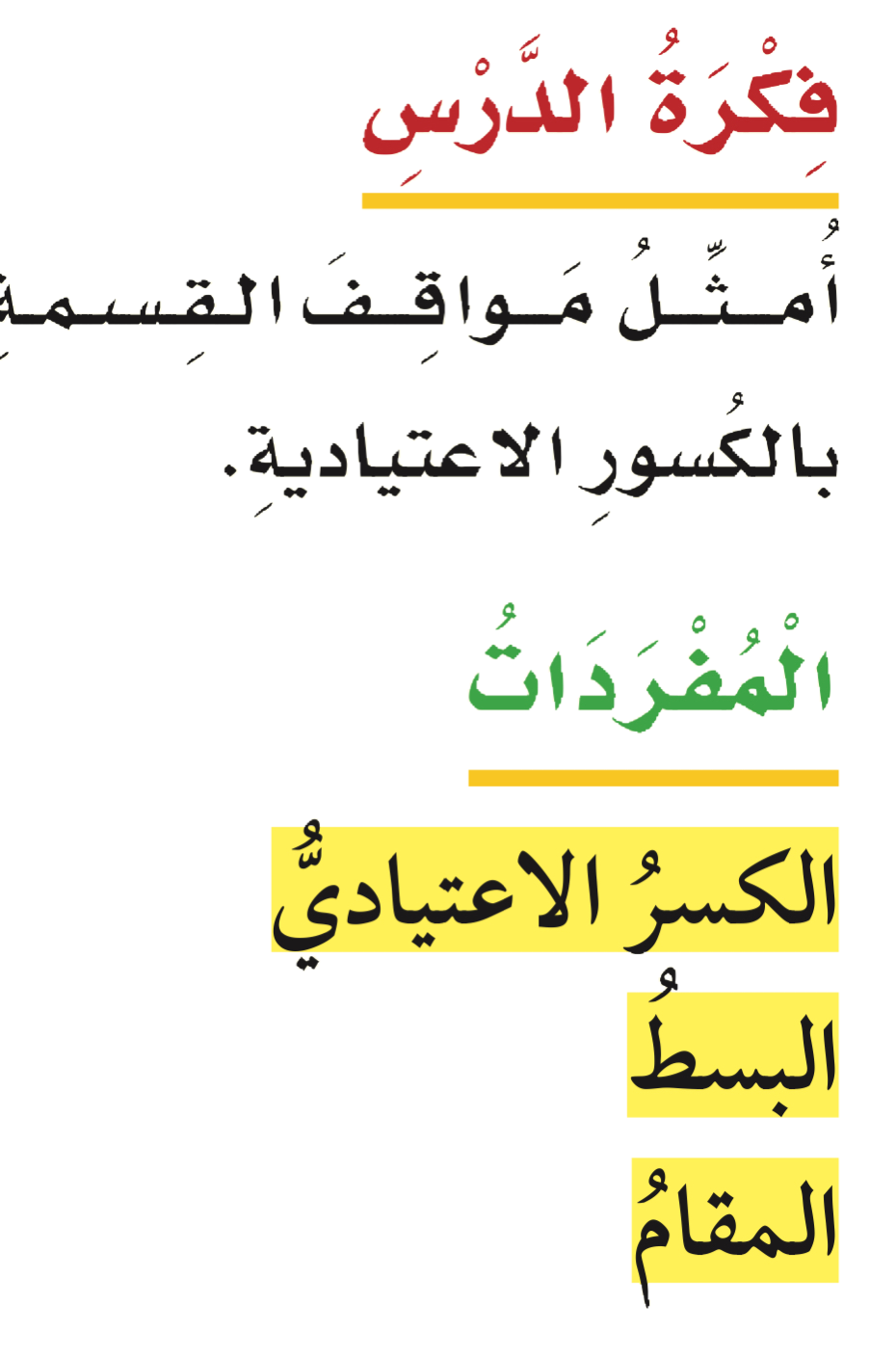 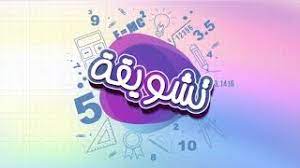 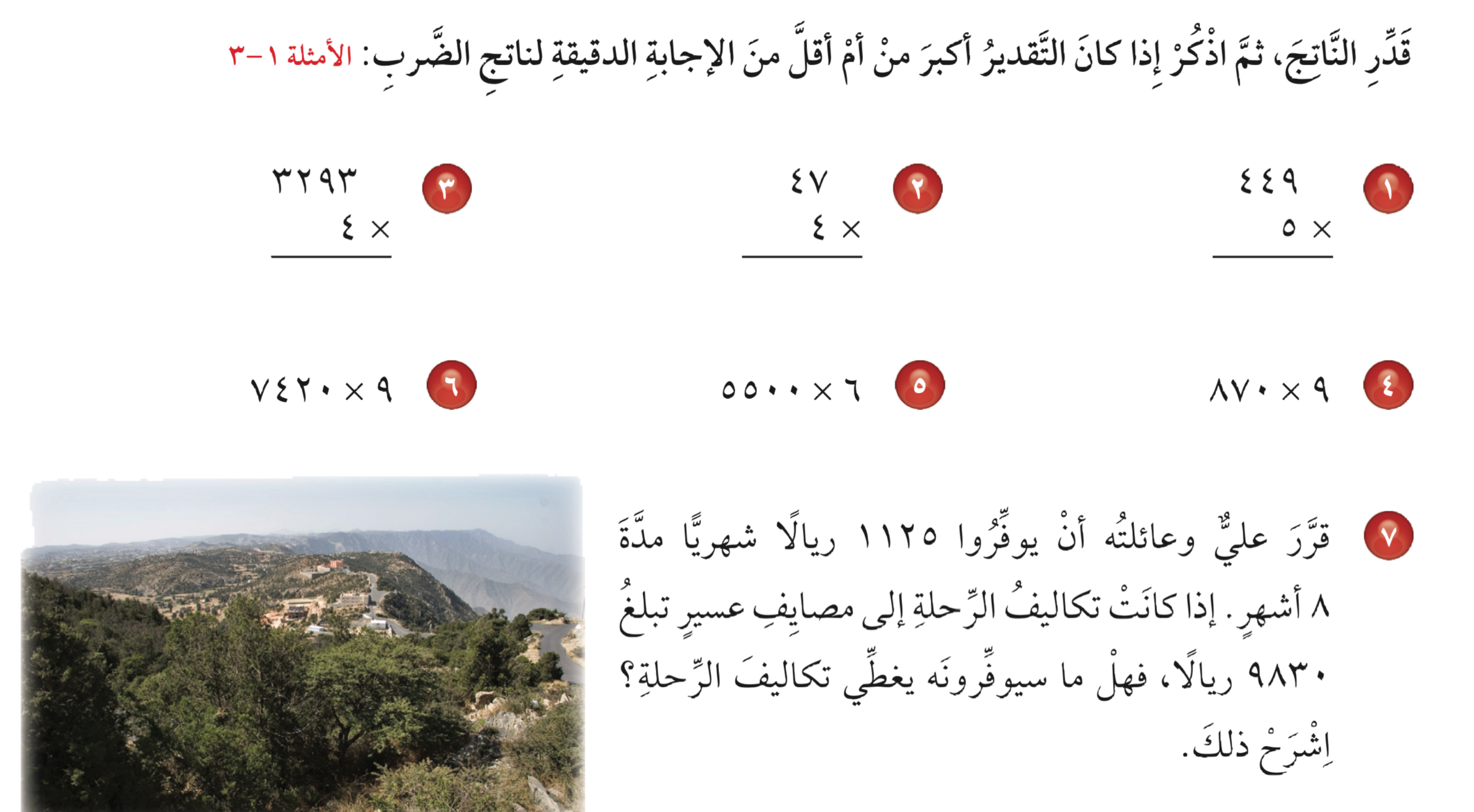 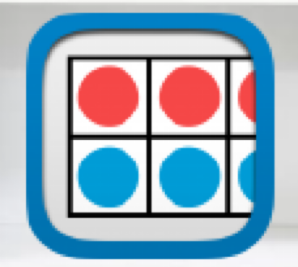 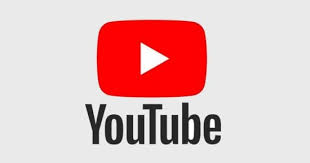 ٣٠٠٠
×  ٤
————
٥٠
×  ٤
————
٤٠٠
×  ٥
————
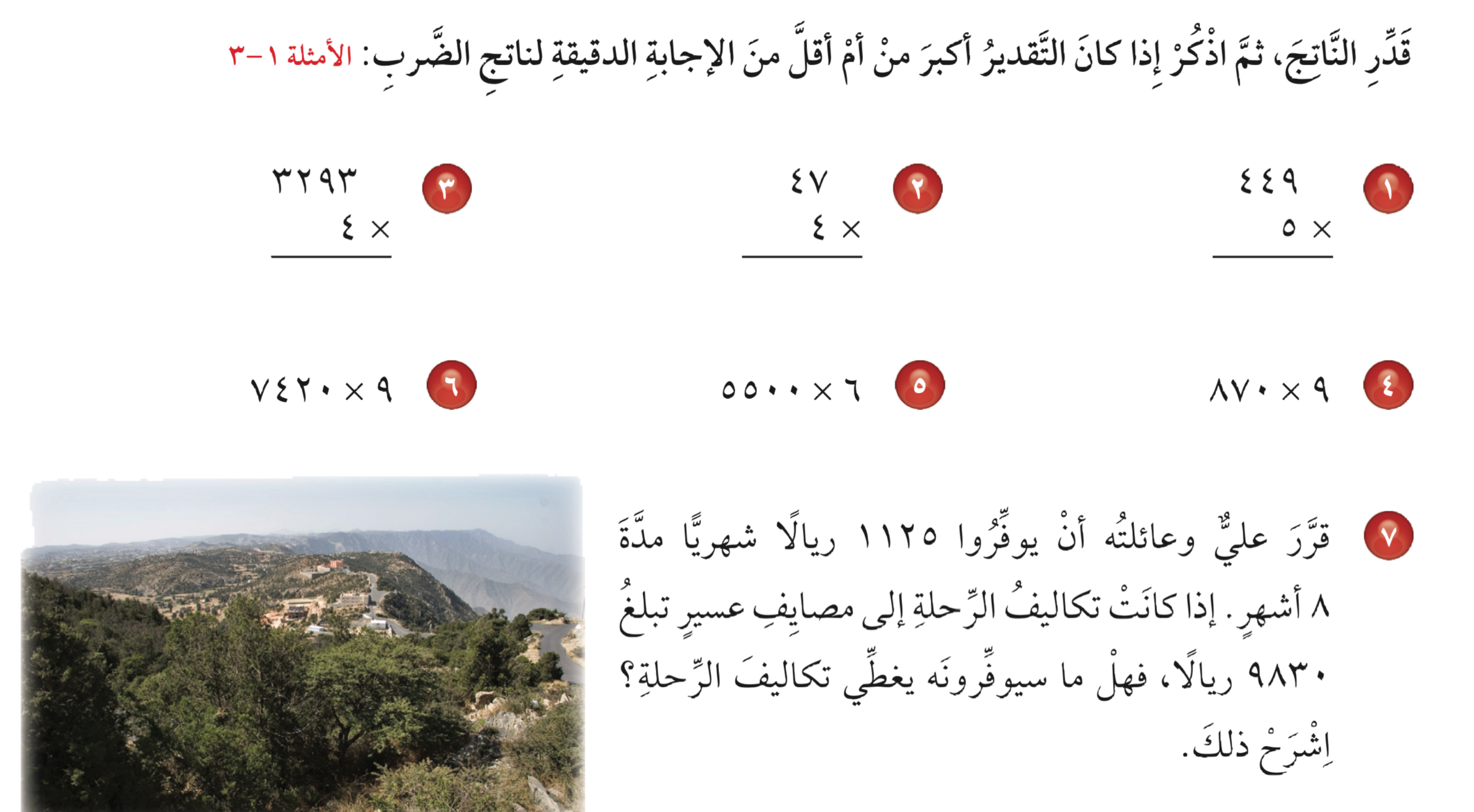 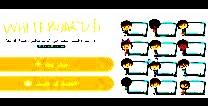 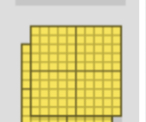 ٢٠٠
١٢٠٠٠
٢٠٠٠
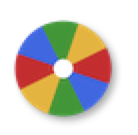 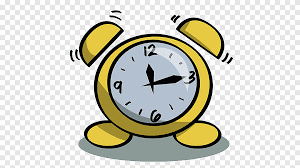 نشاط
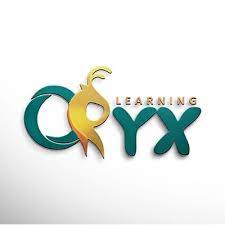 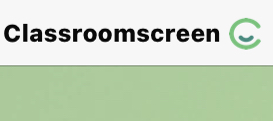 أدوات
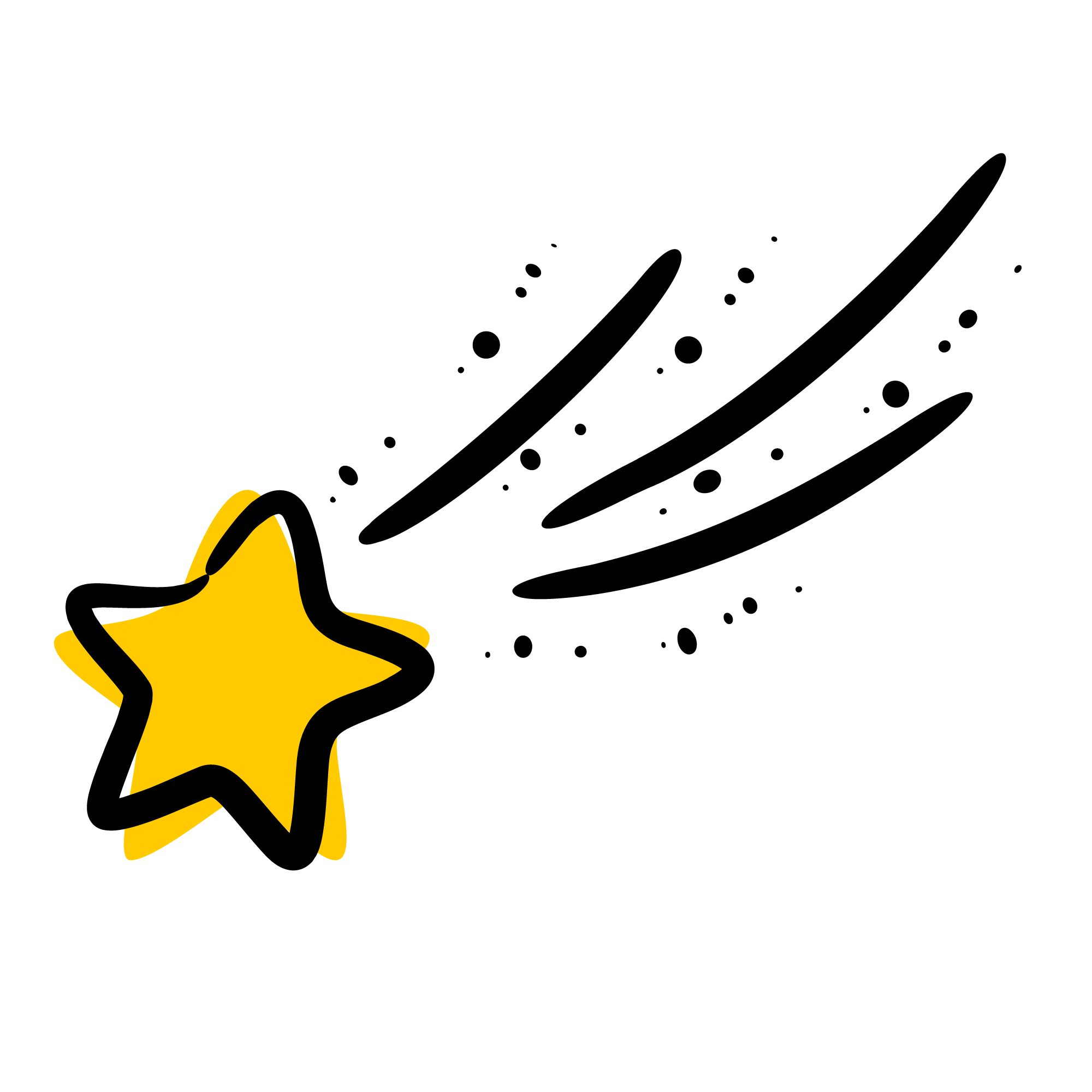 تـــــــأكد
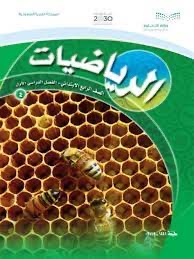 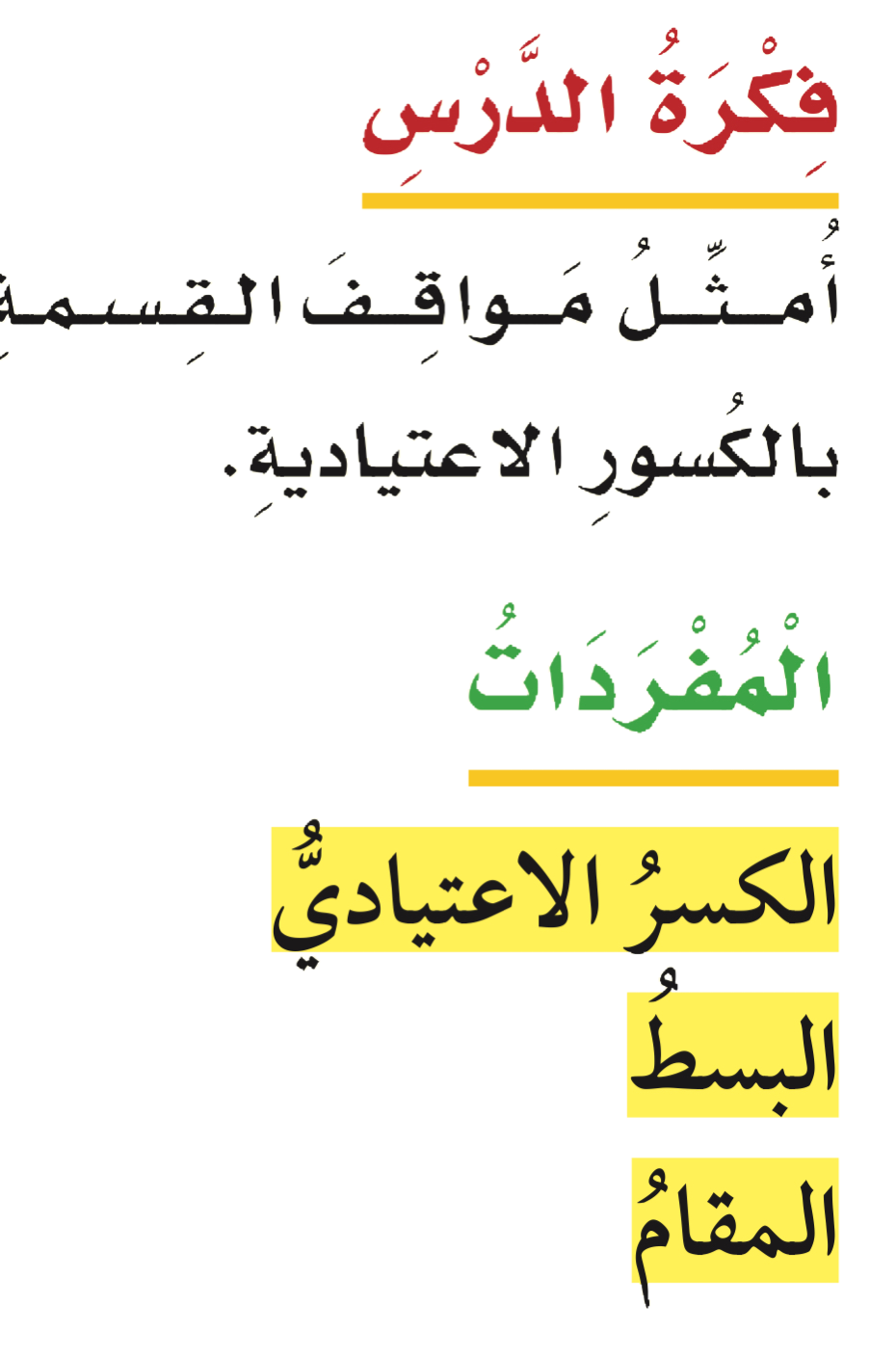 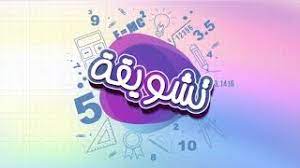 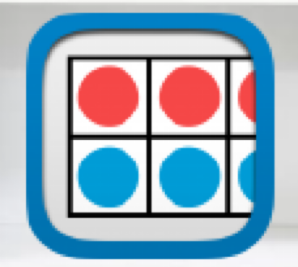 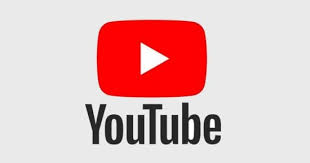 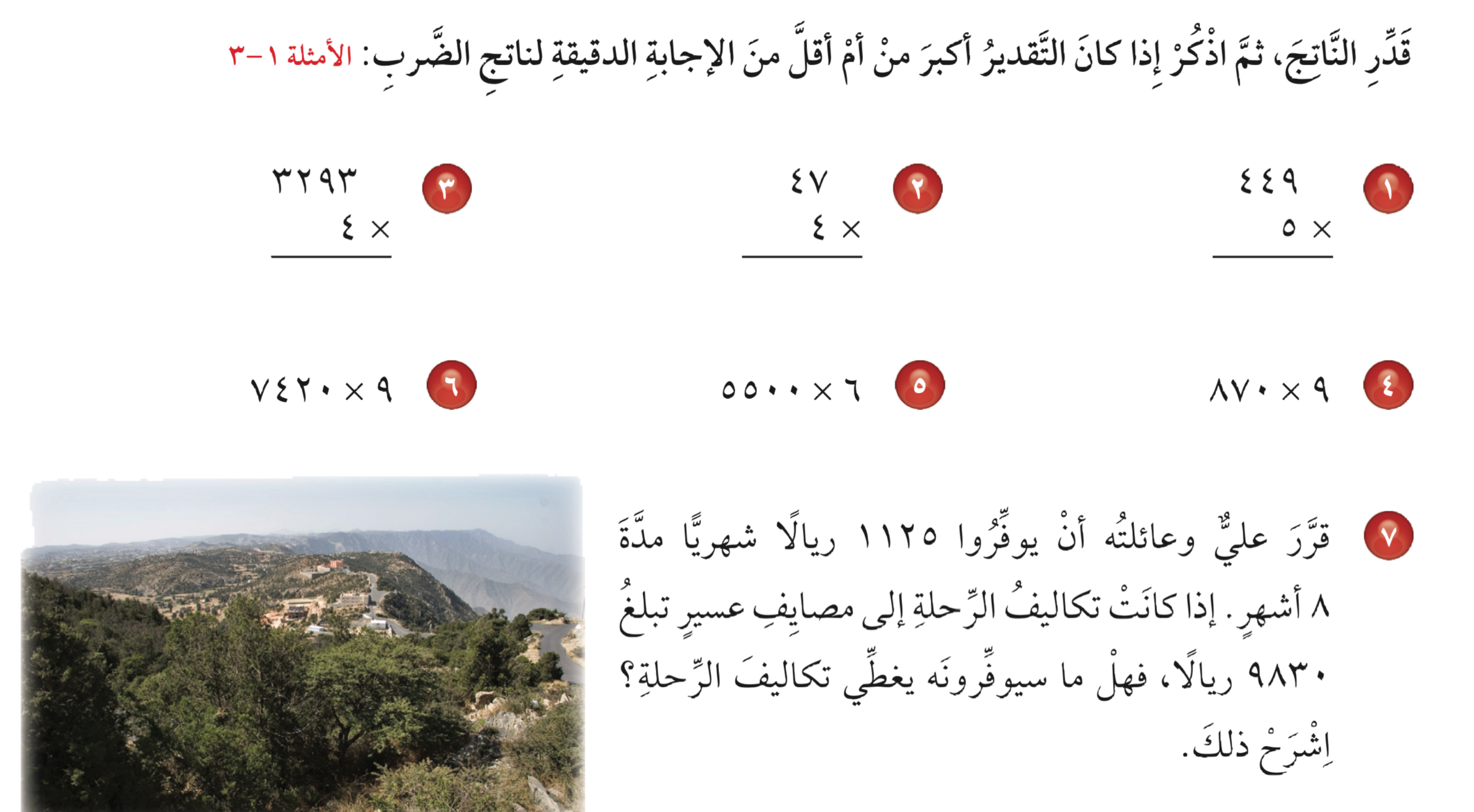 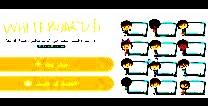 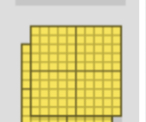 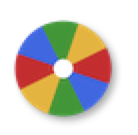 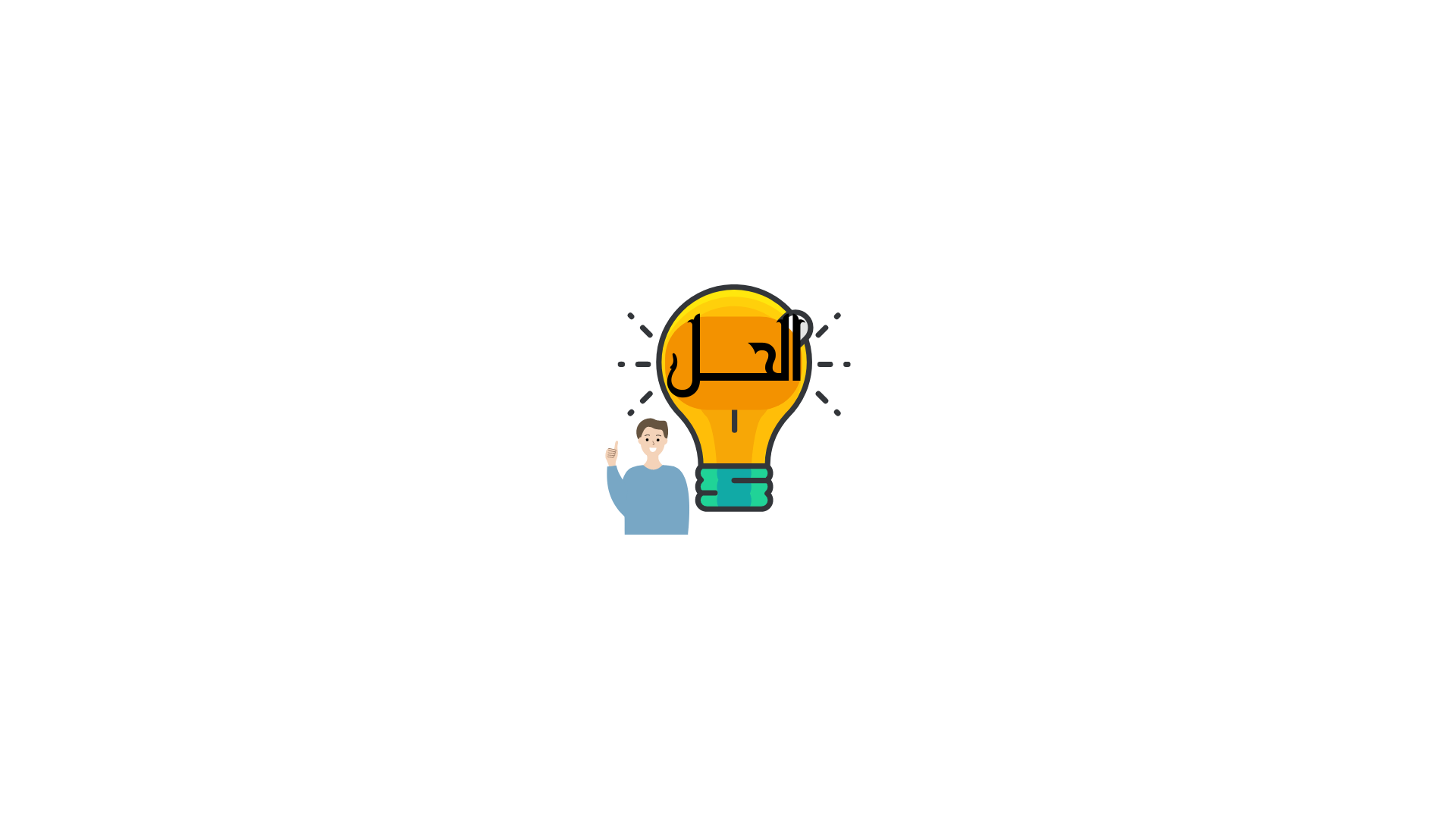 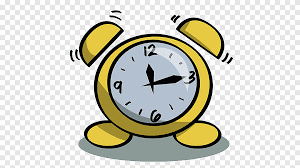 نشاط
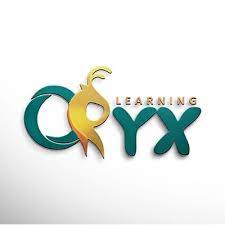 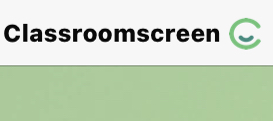 أدوات
تـــــــأكد
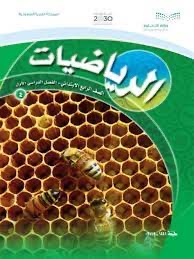 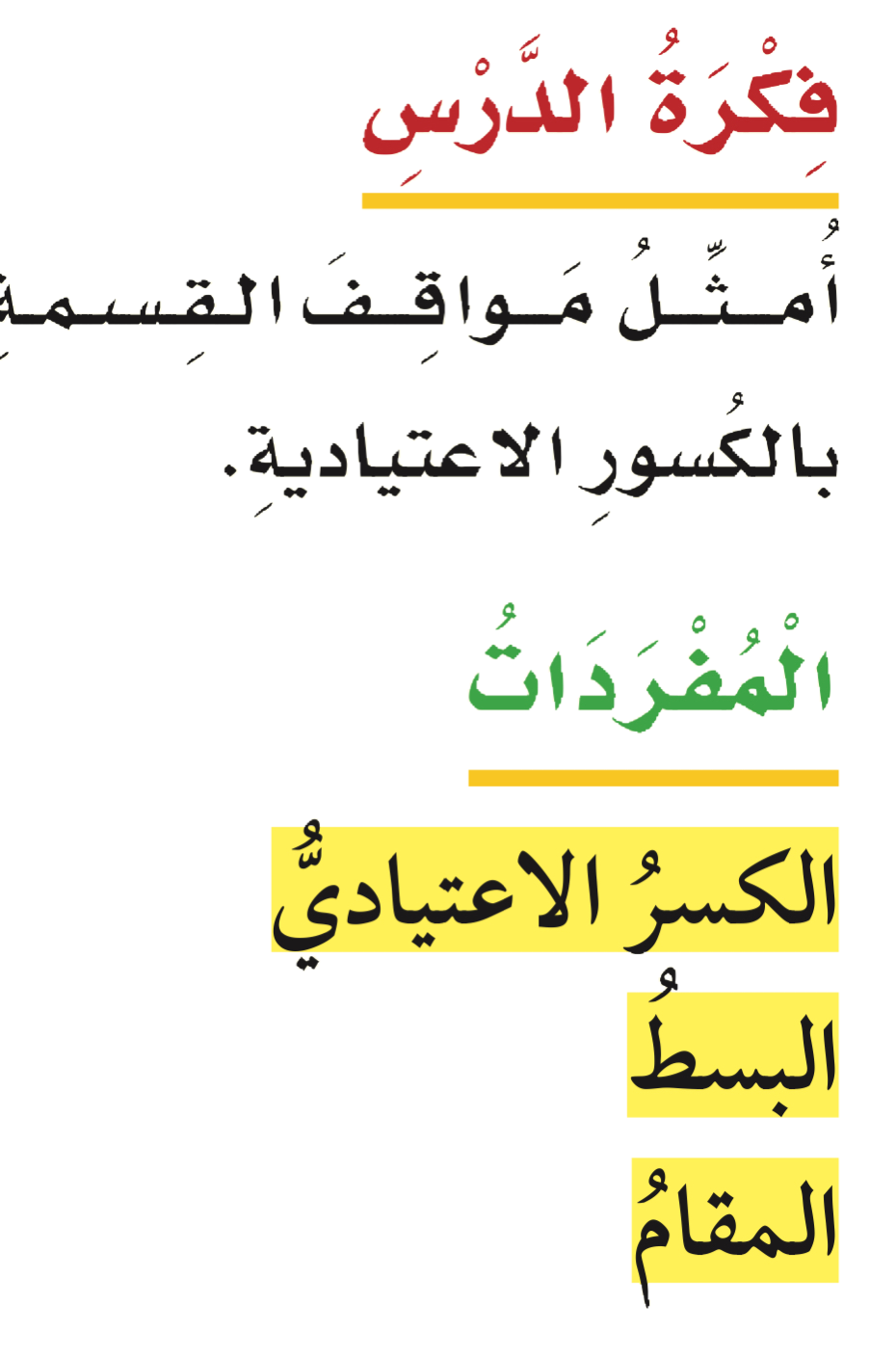 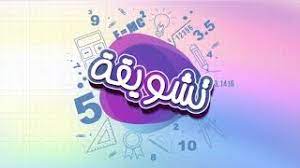 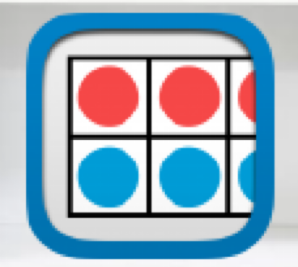 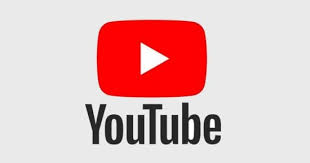 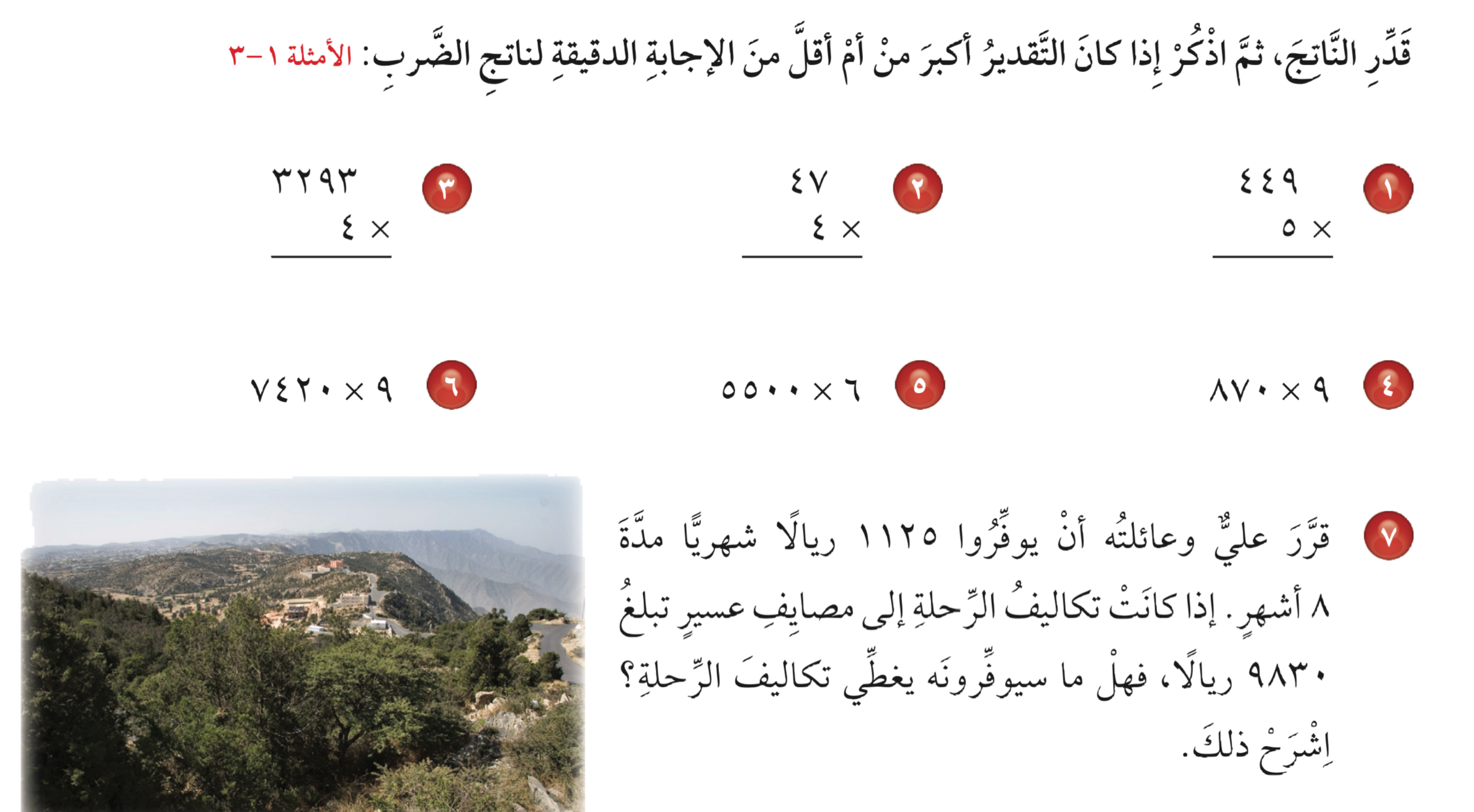 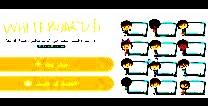 ٦٠٠٠
×  ٦
————
٧٠٠٠
×  ٩
————
٩٠٠
×  ٩
————
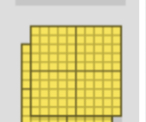 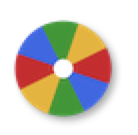 ٣٦٠٠٠
٦٣٠٠٠
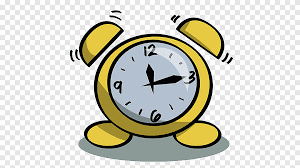 ٨١٠٠
نشاط
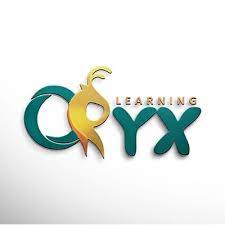 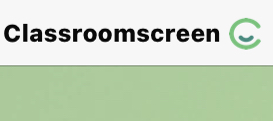 أدوات
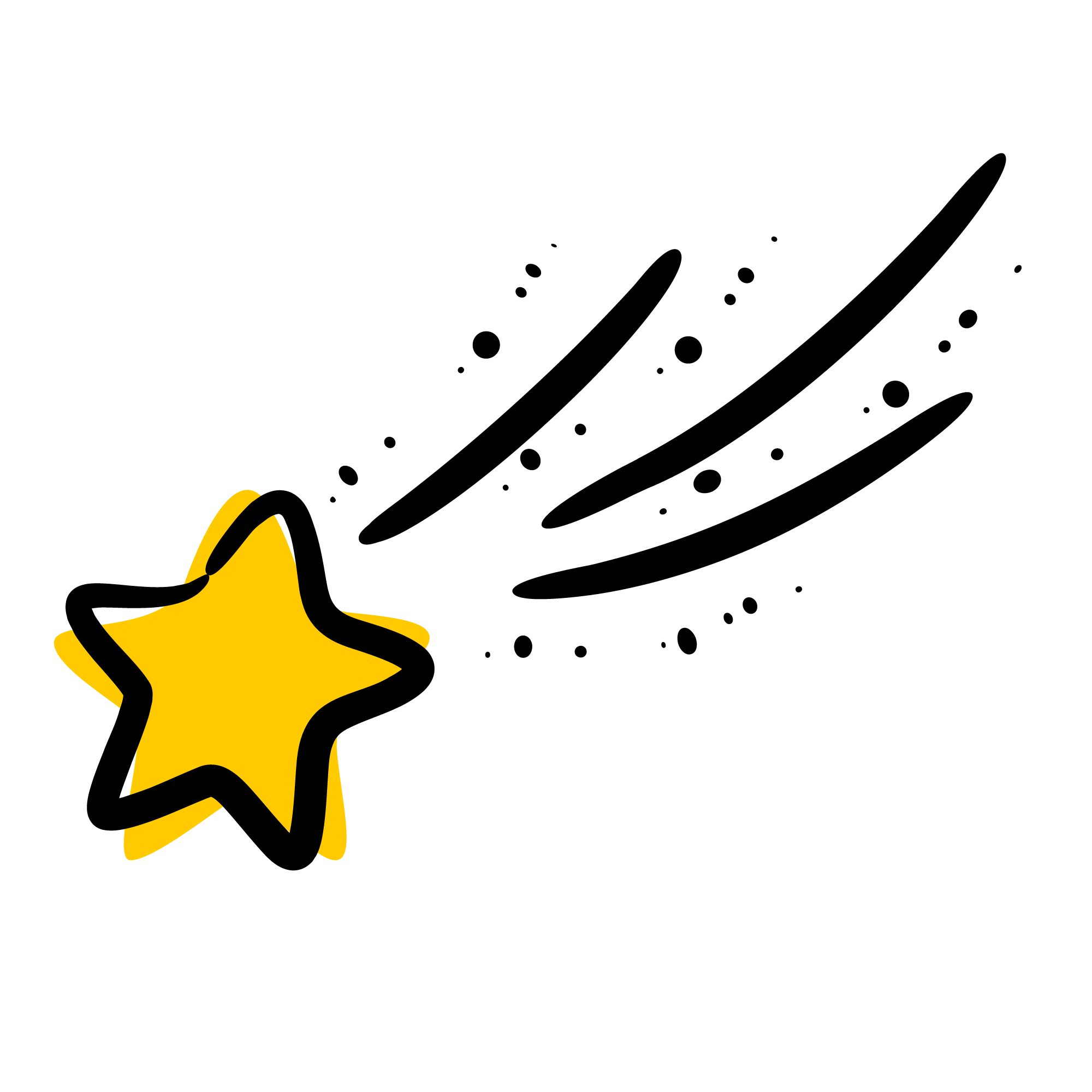 تـــــــأكد
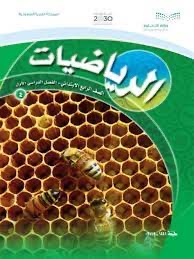 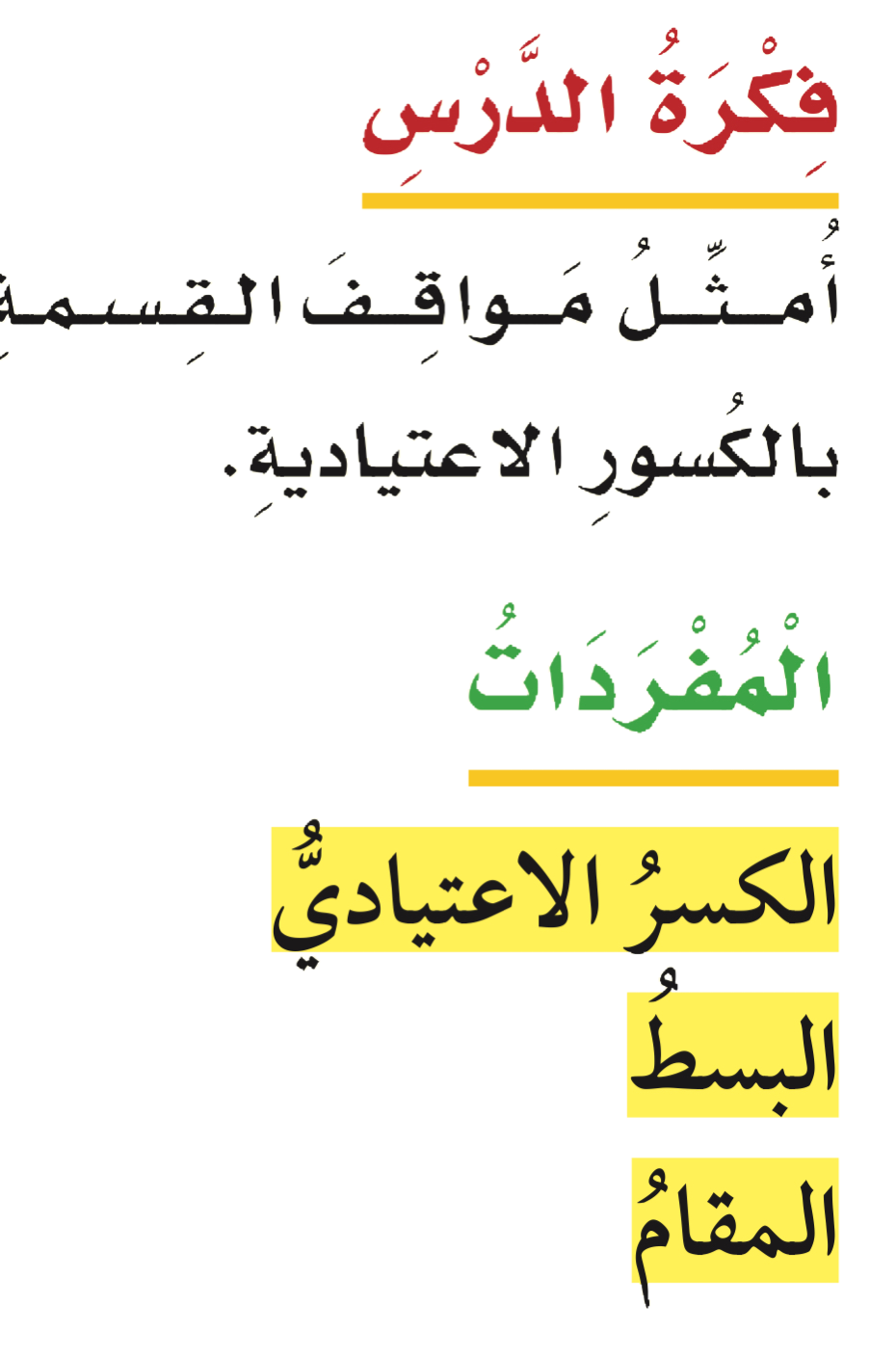 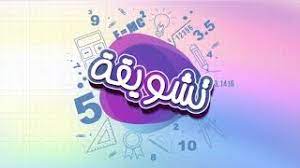 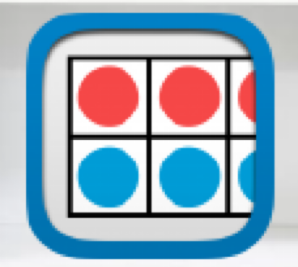 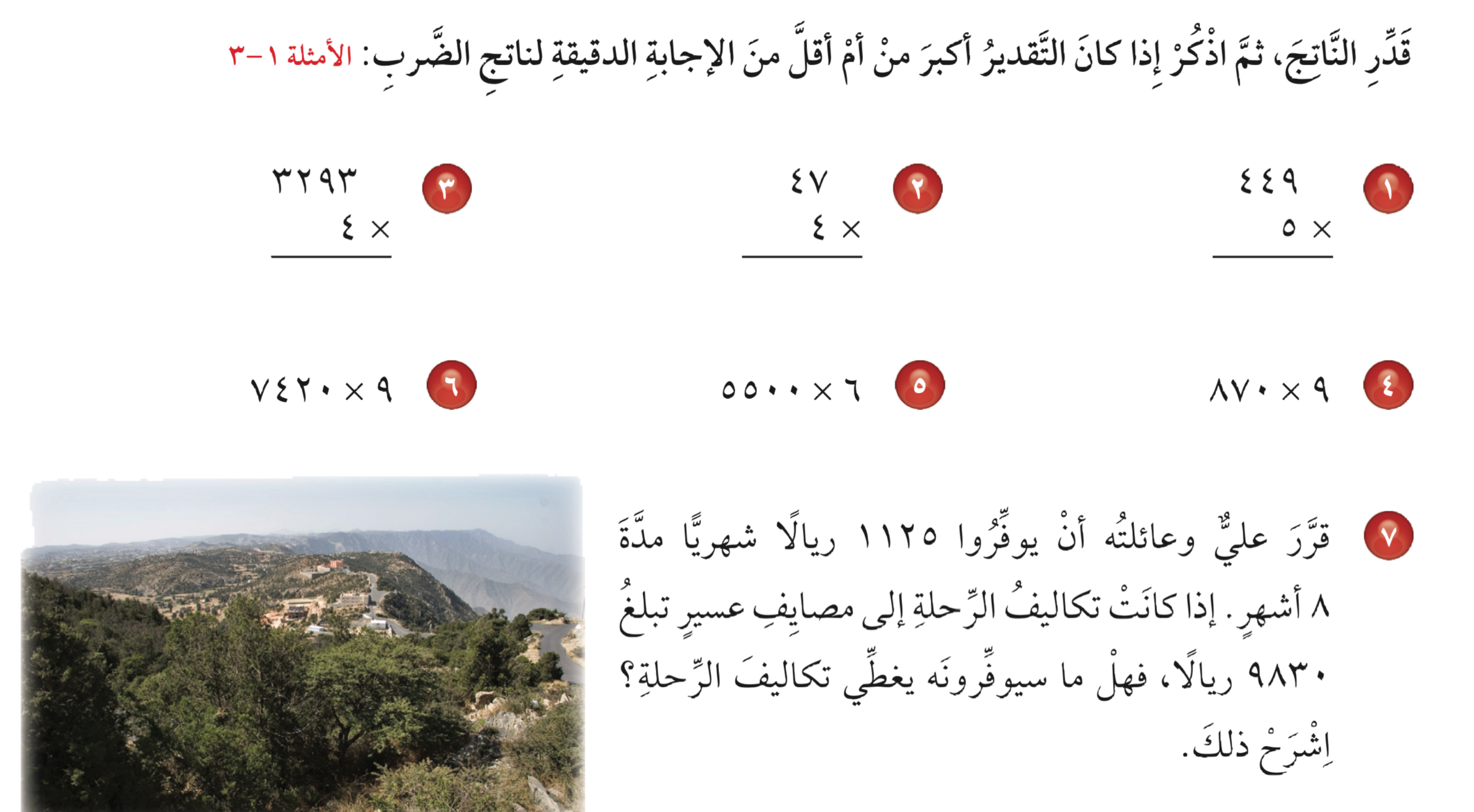 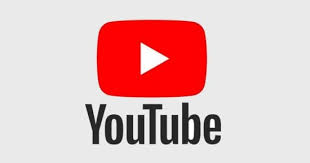 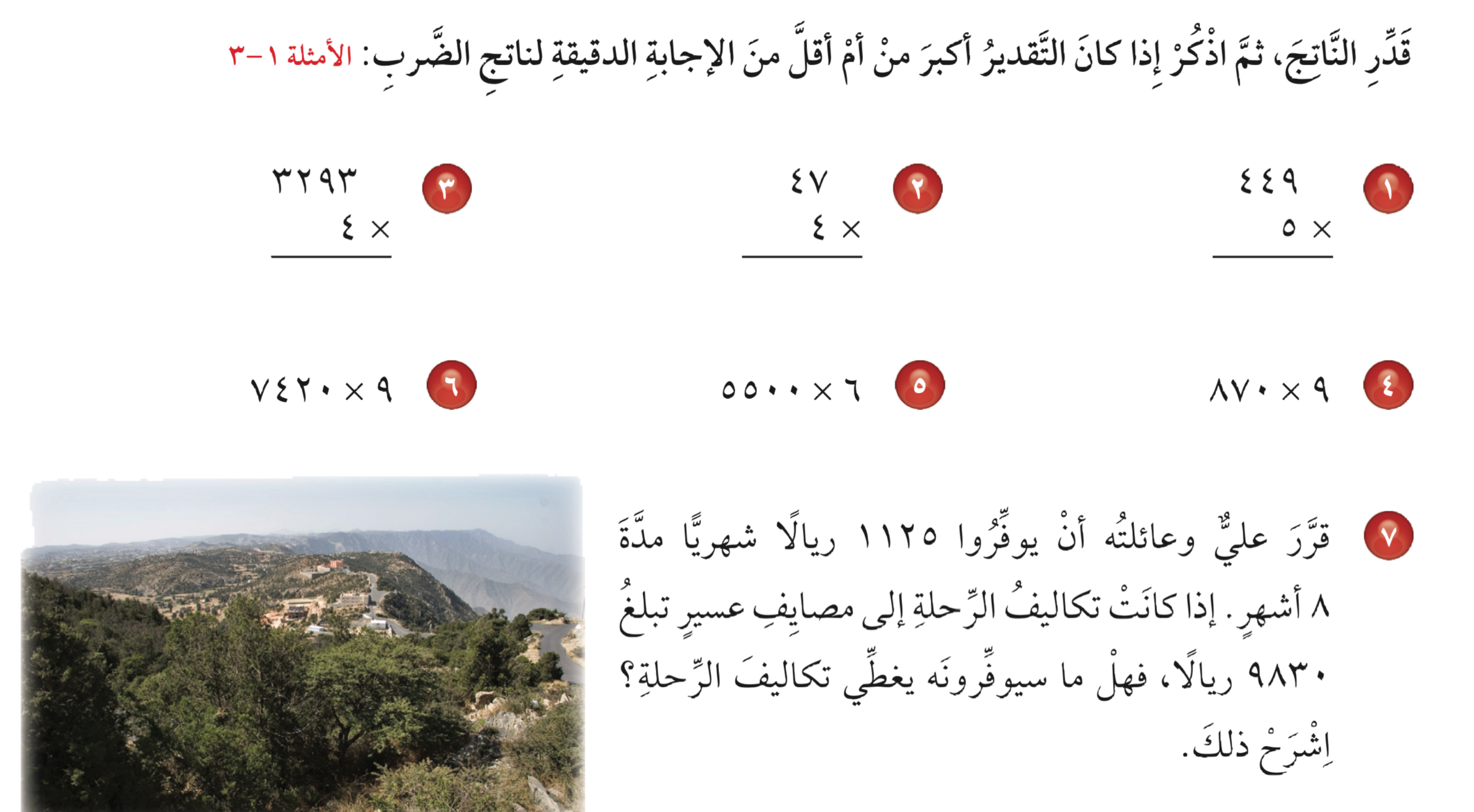 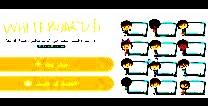 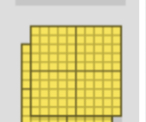 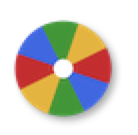 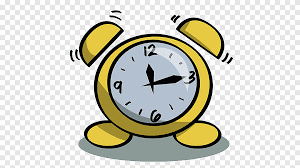 نشاط
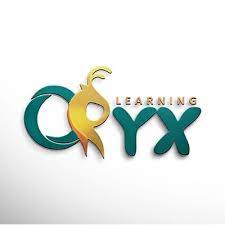 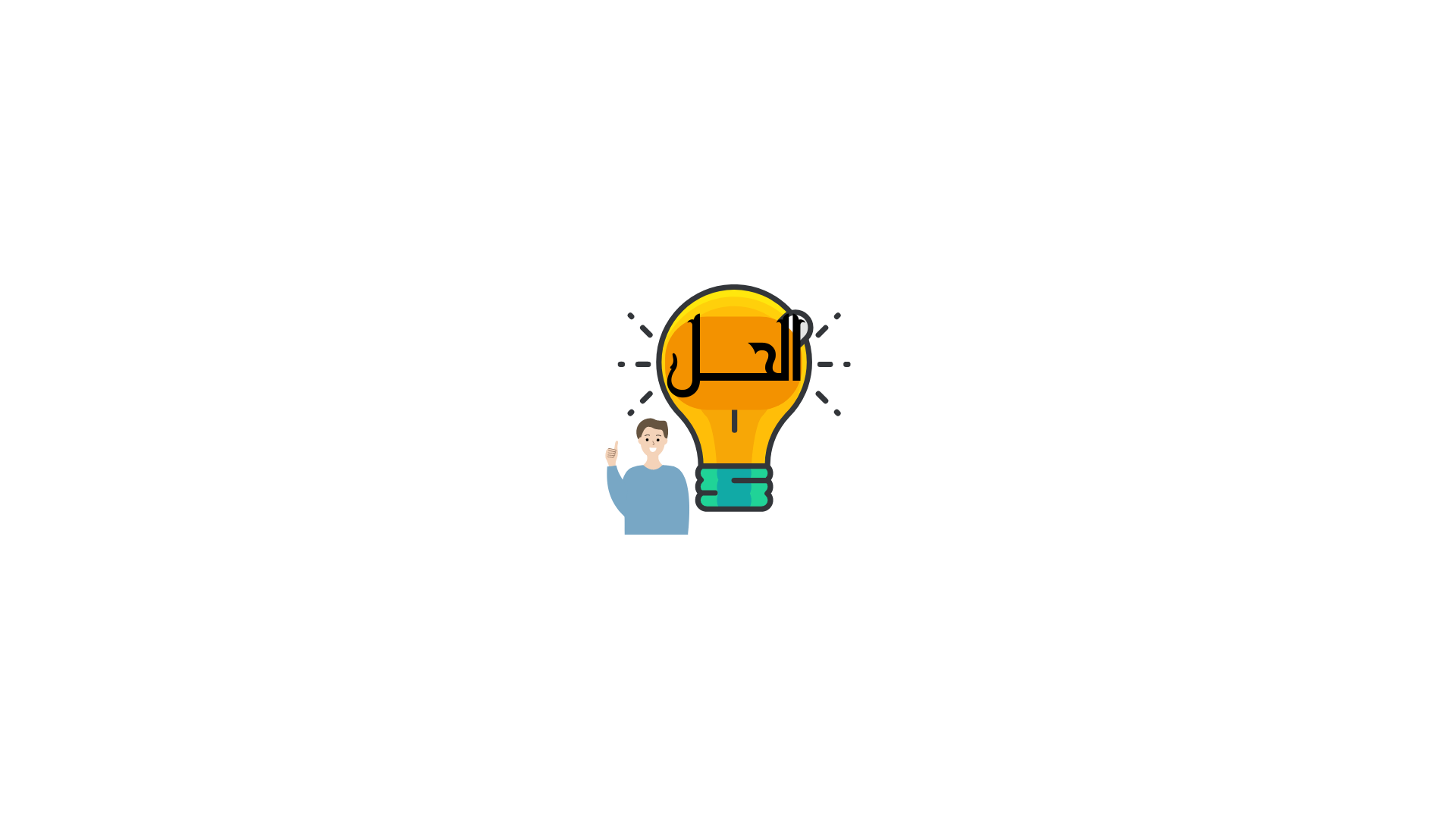 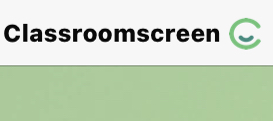 أدوات
تـــــــأكد
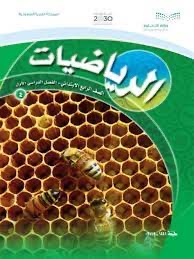 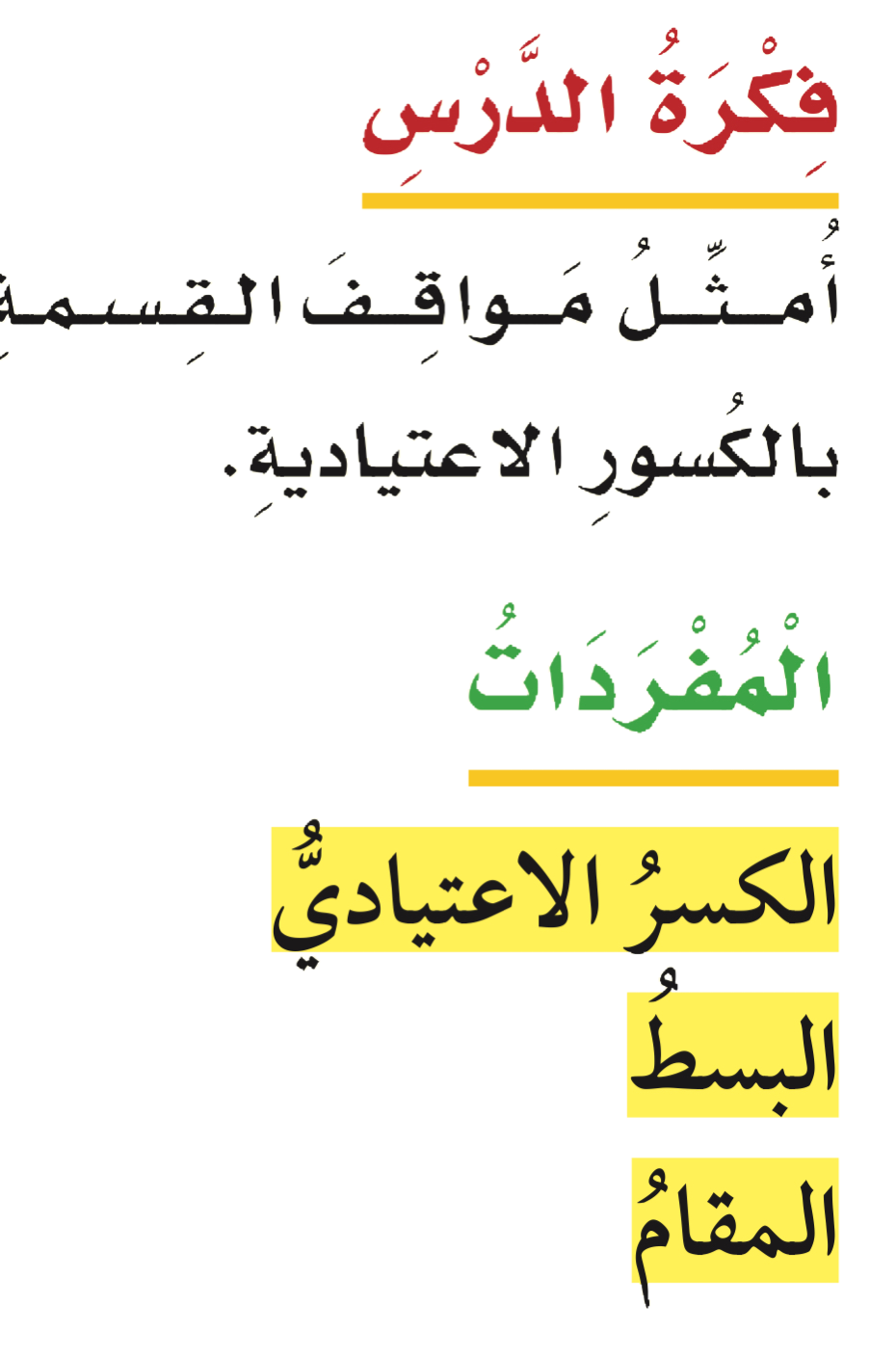 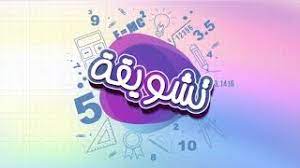 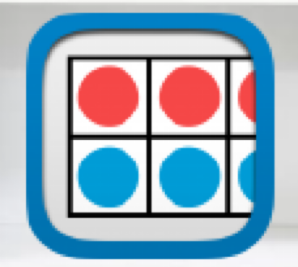 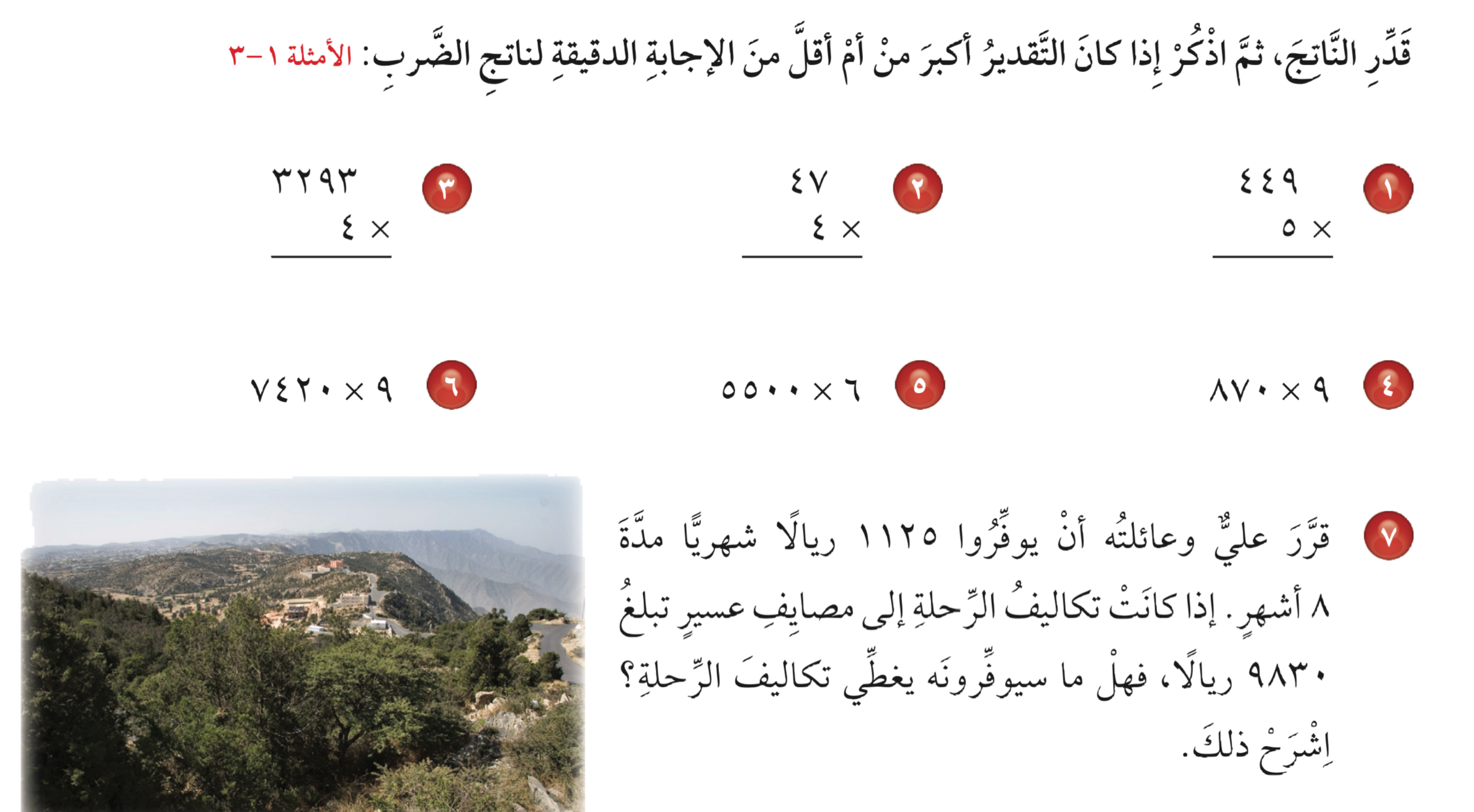 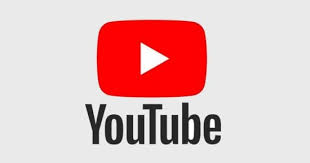 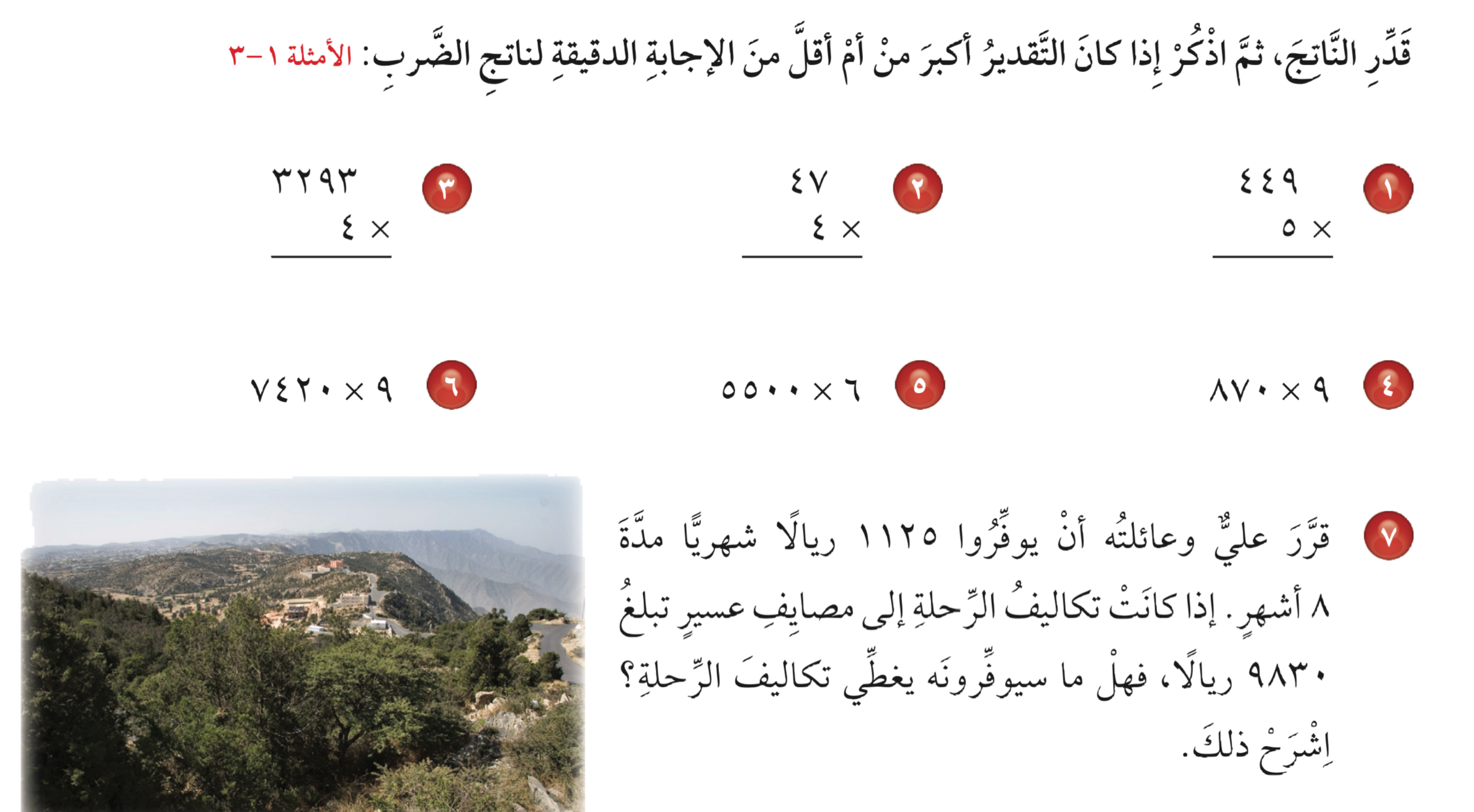 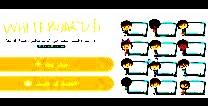 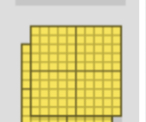 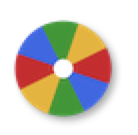 ١٠٠٠
×  ٨
————
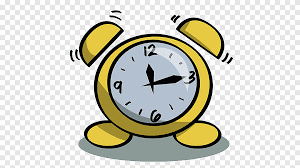 نشاط
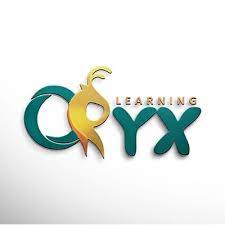 لا يغطي تكاليف  الرحلة
٨٠٠٠
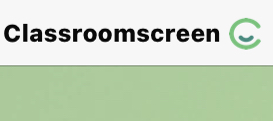 أدوات
الحل
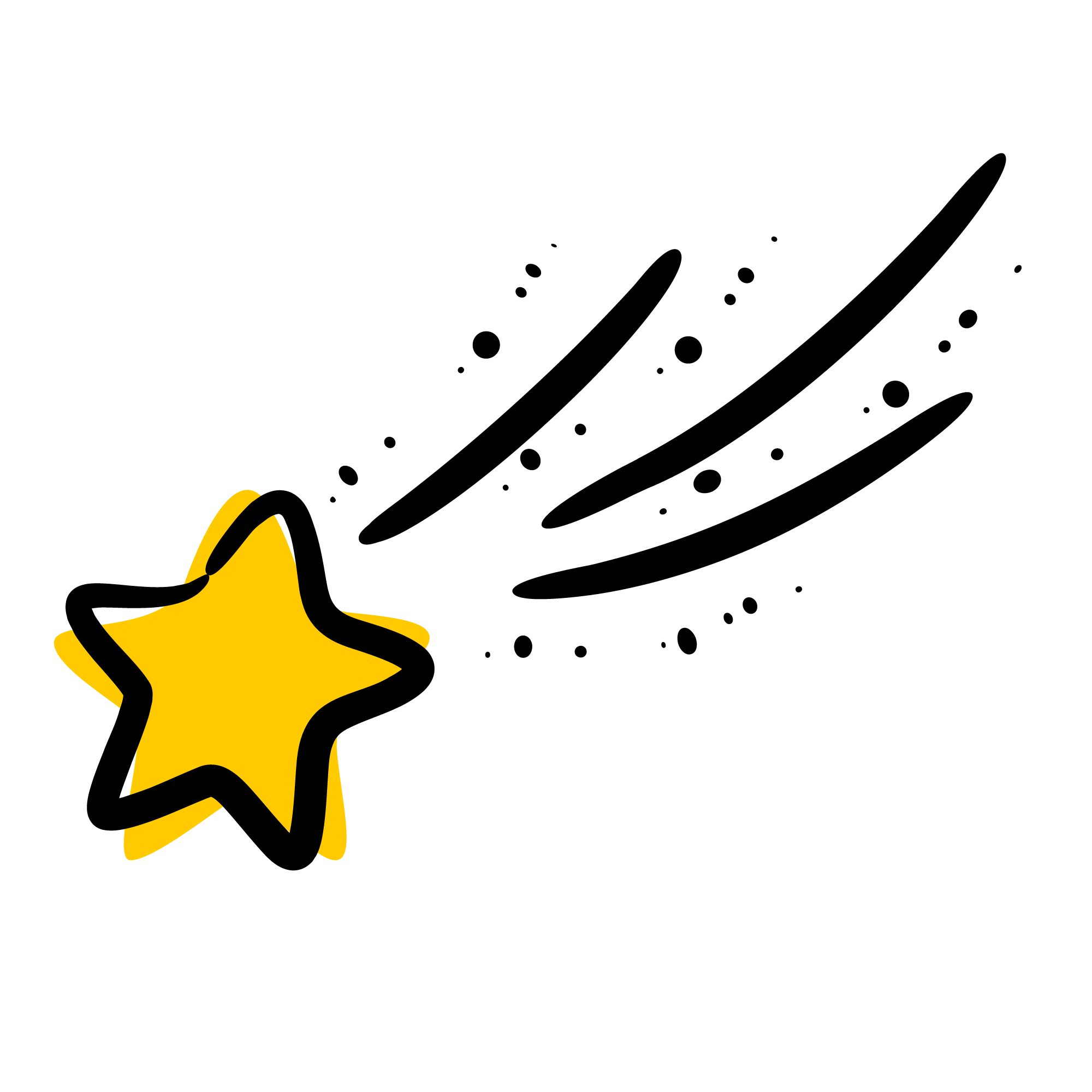 تدرب
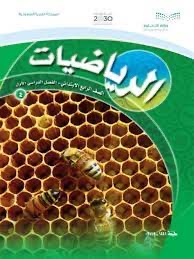 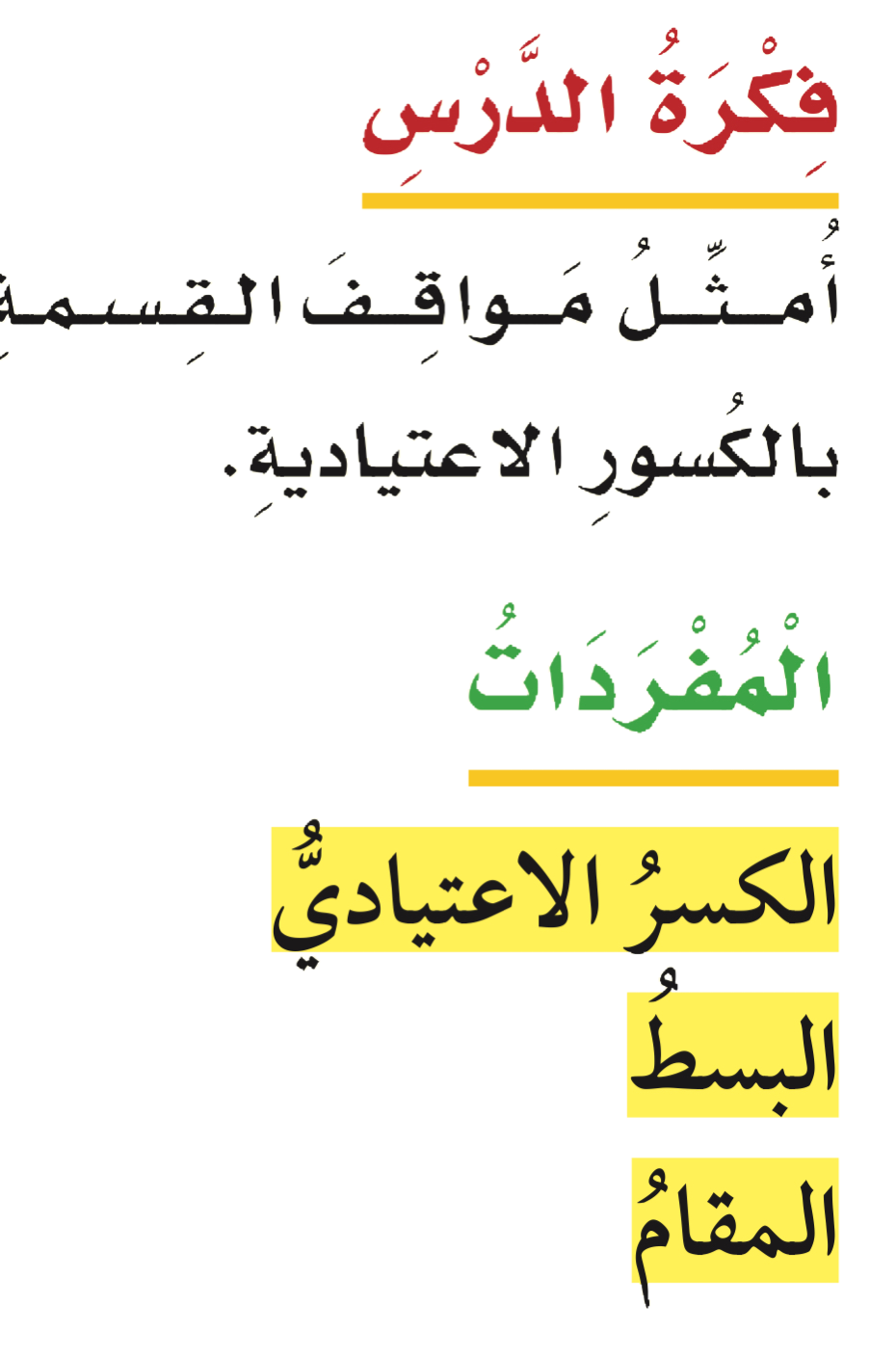 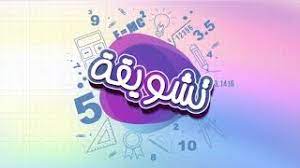 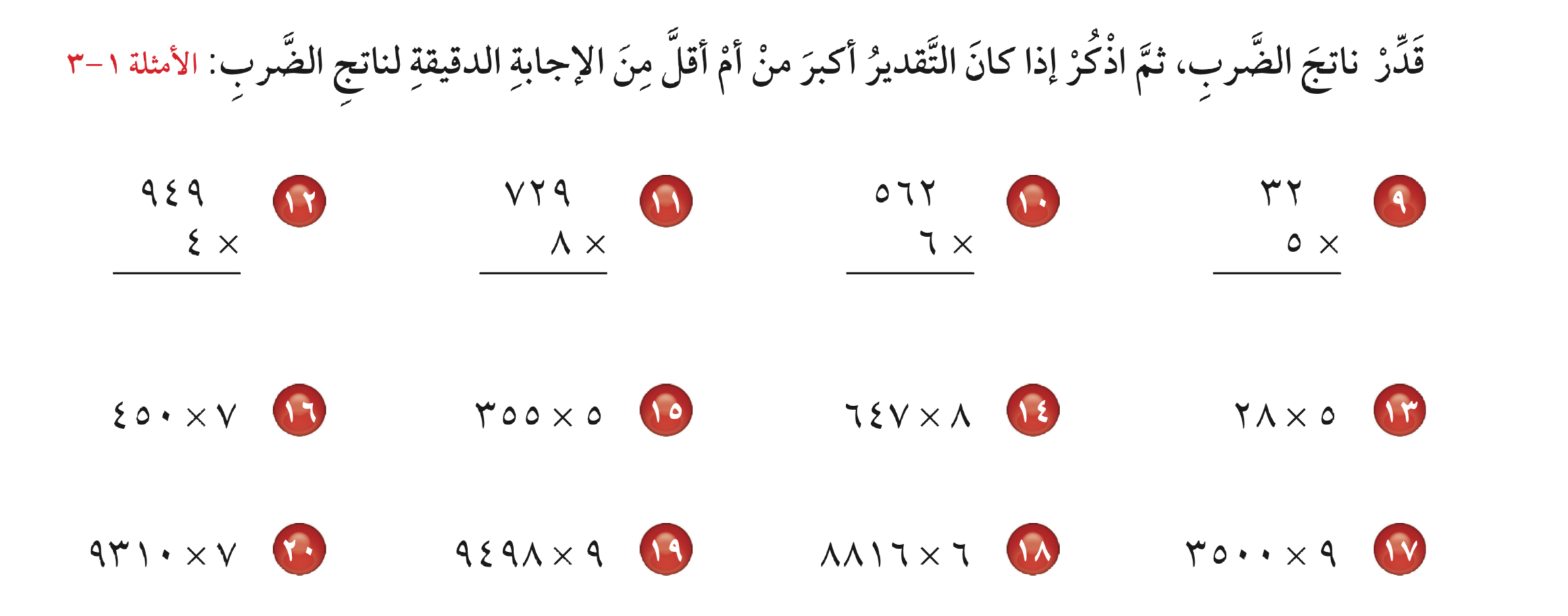 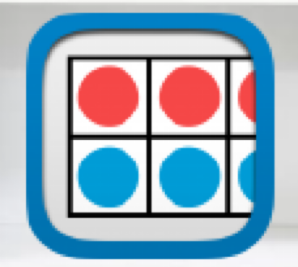 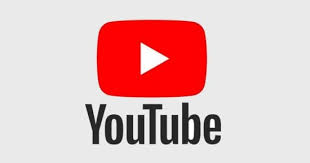 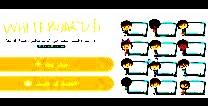 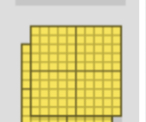 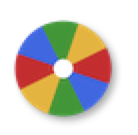 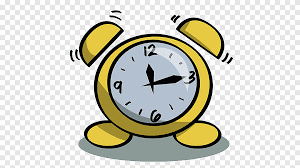 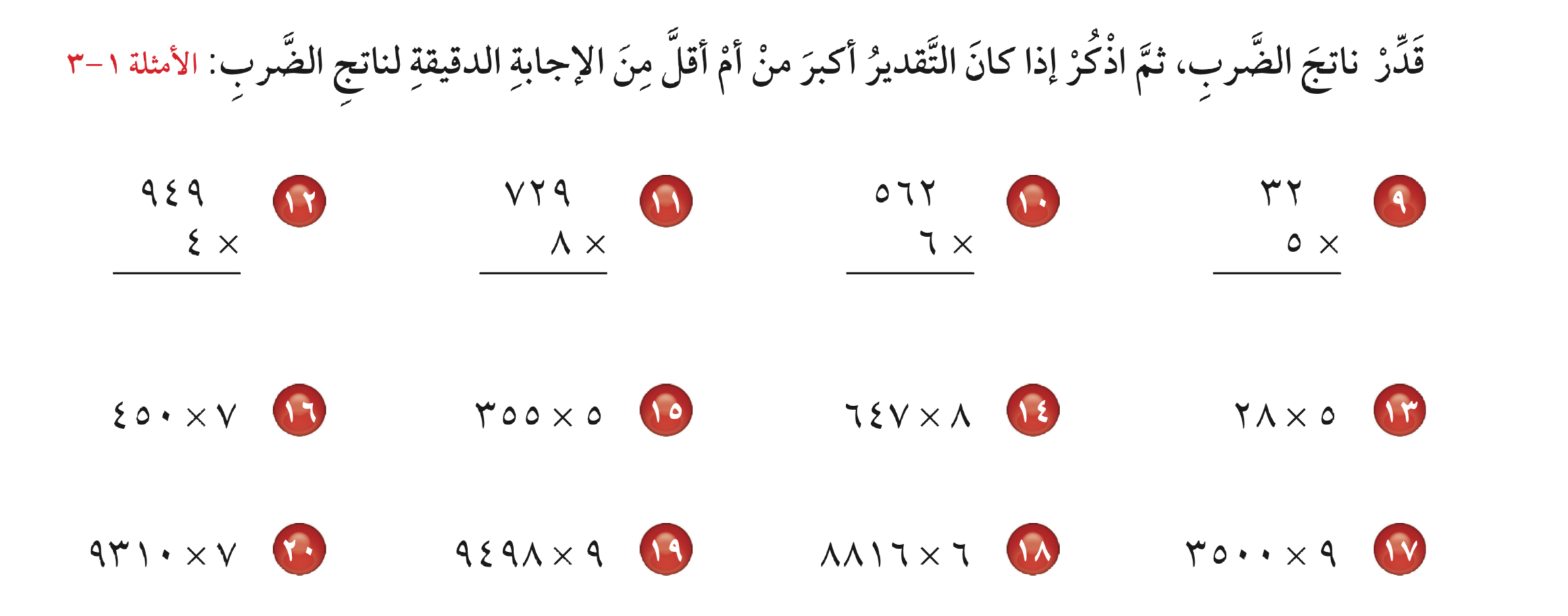 نشاط
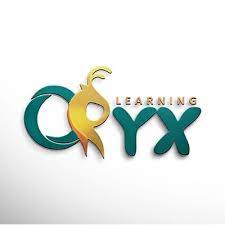 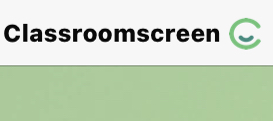 أدوات
الحل
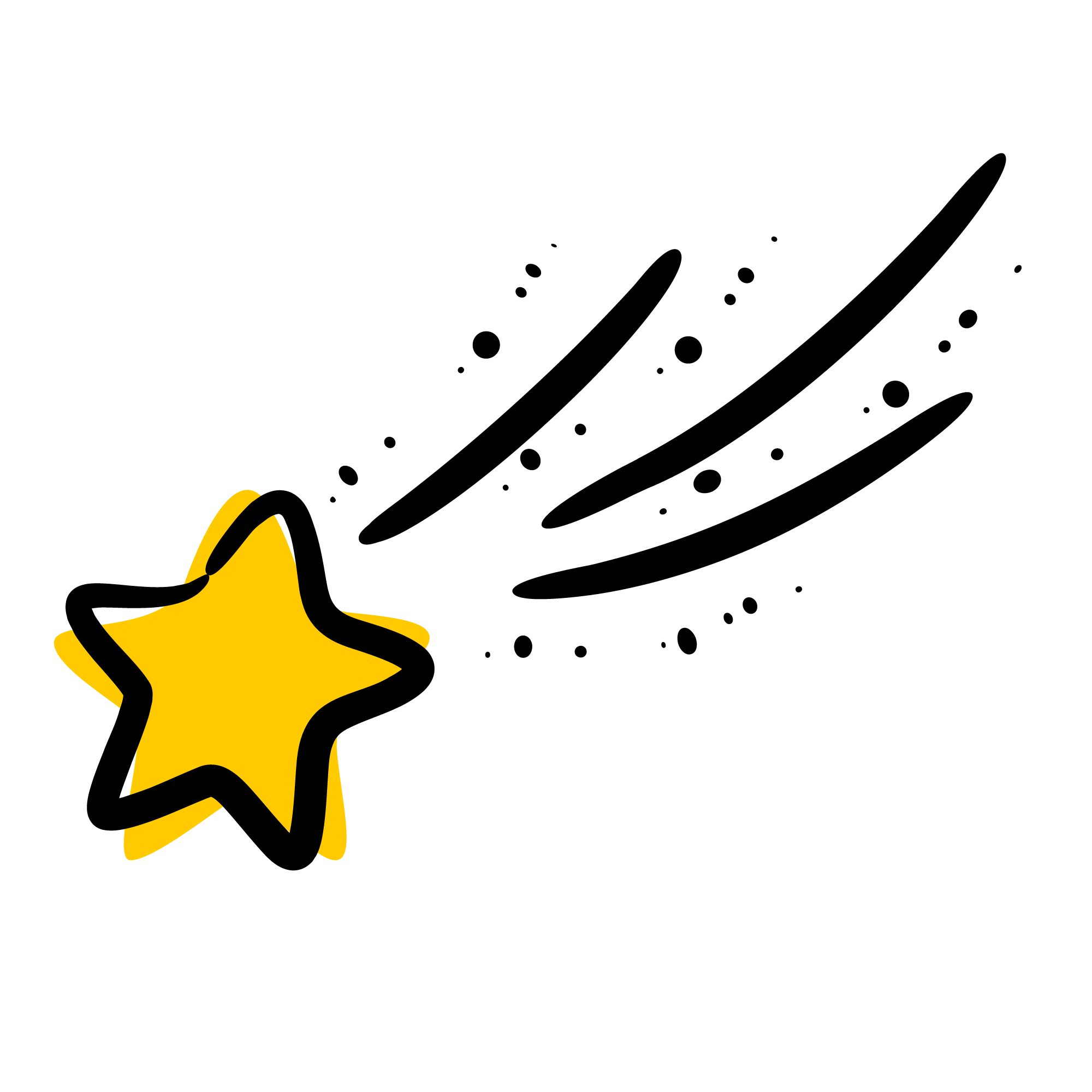 تدرب
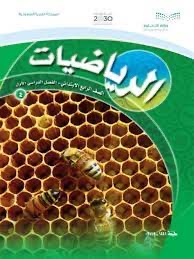 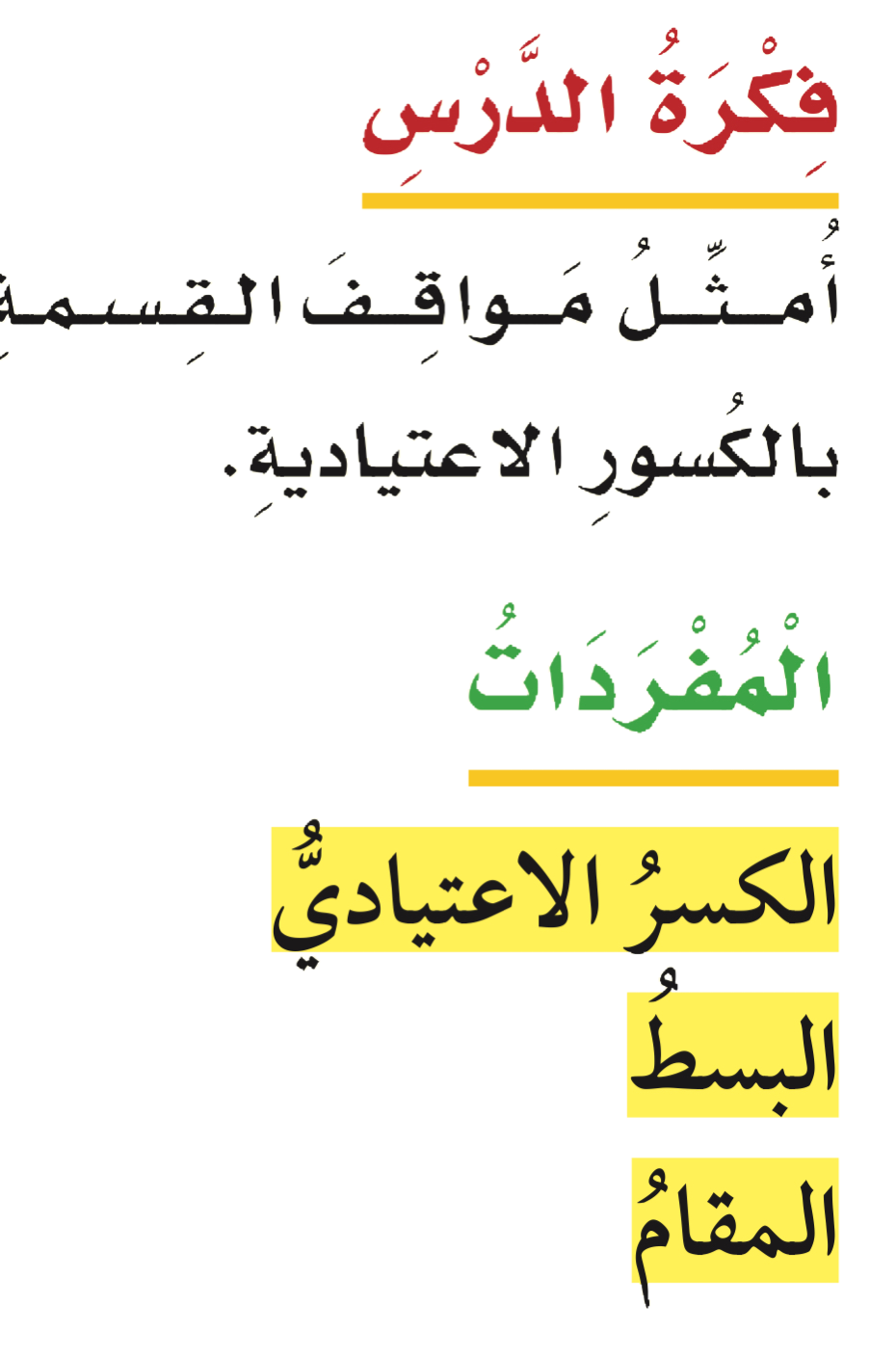 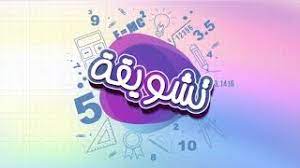 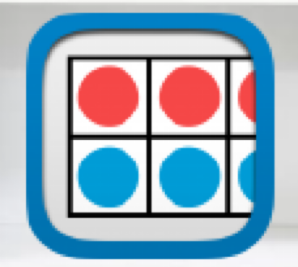 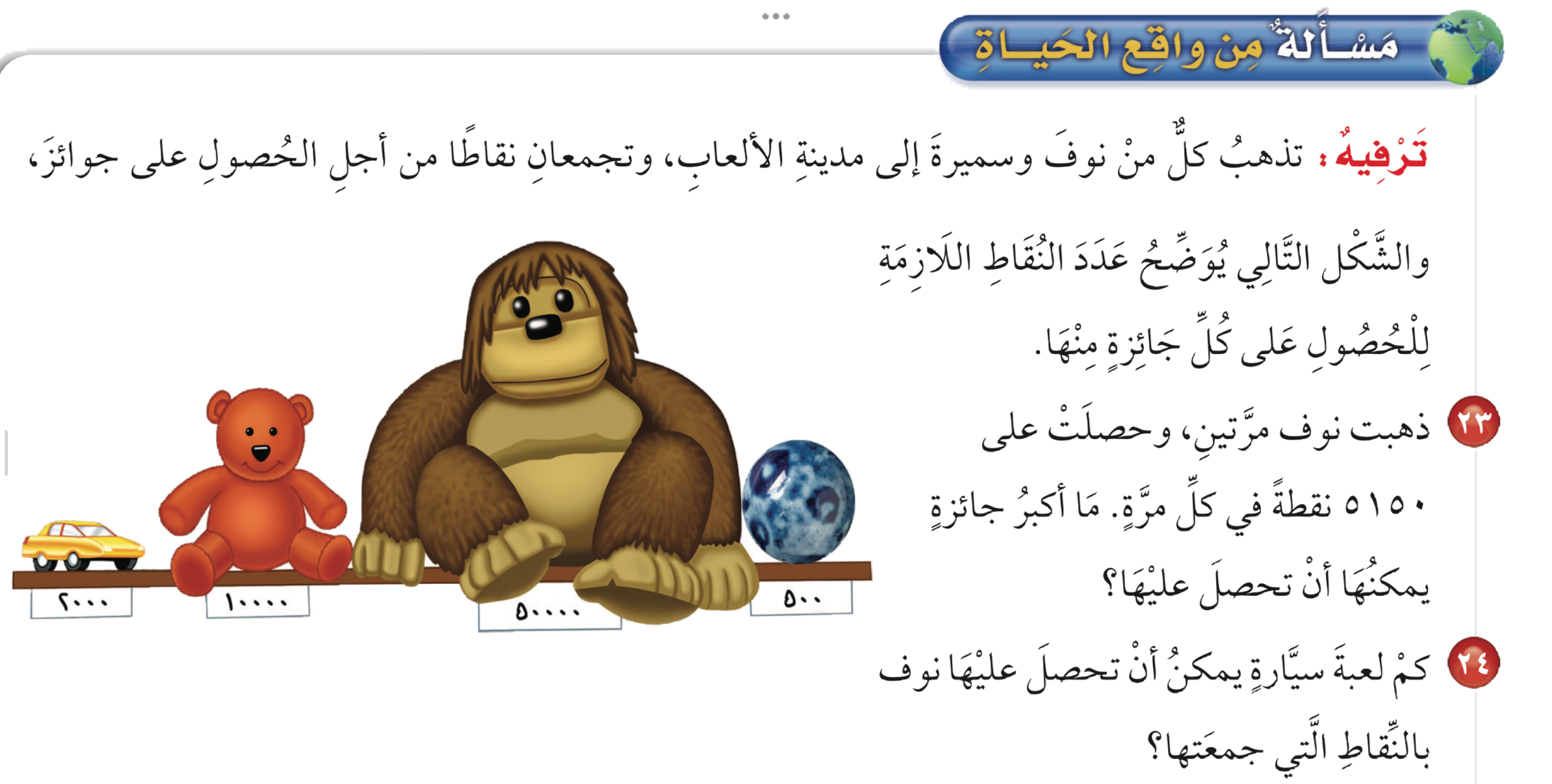 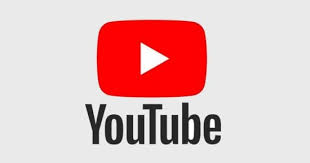 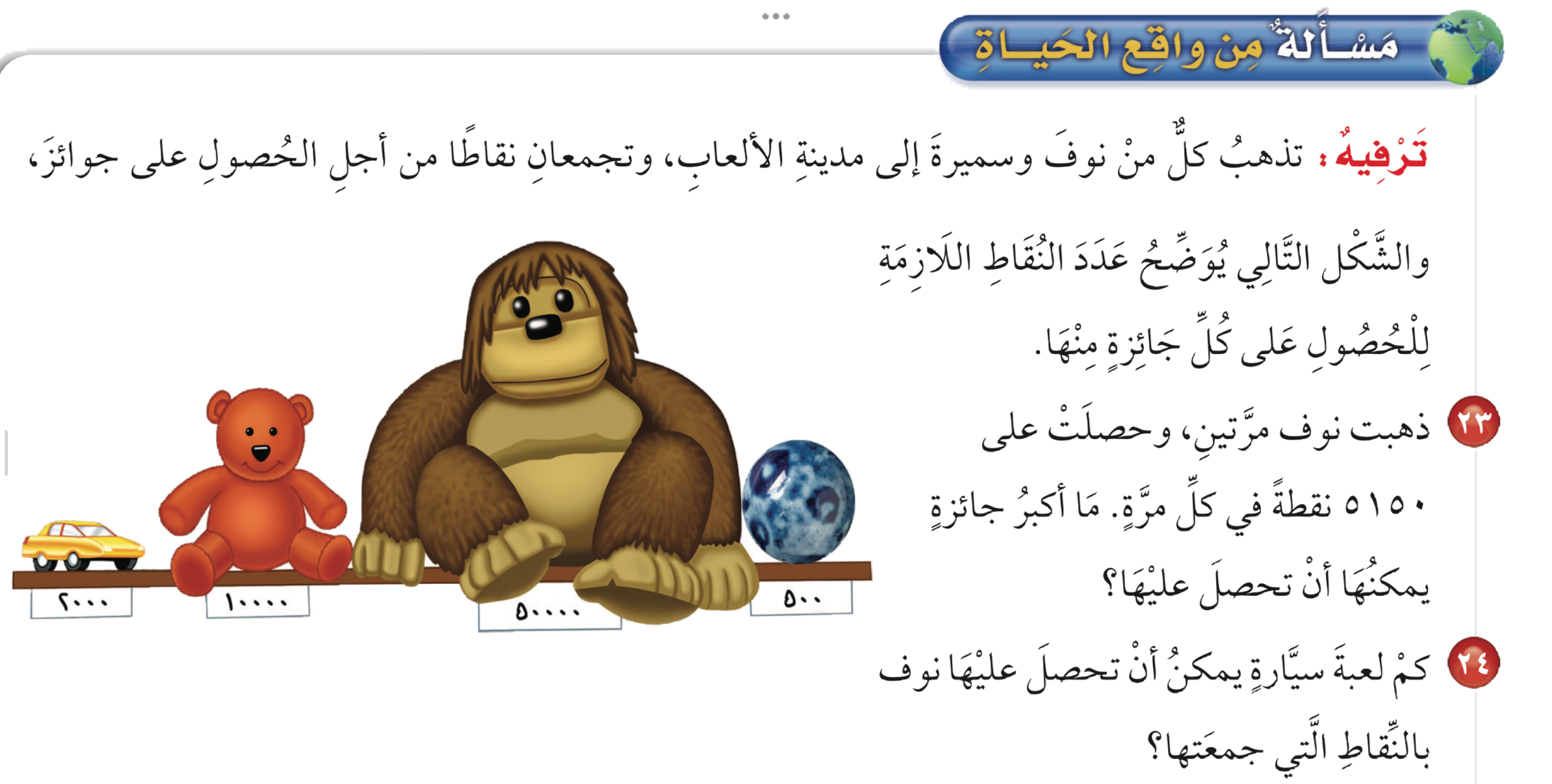 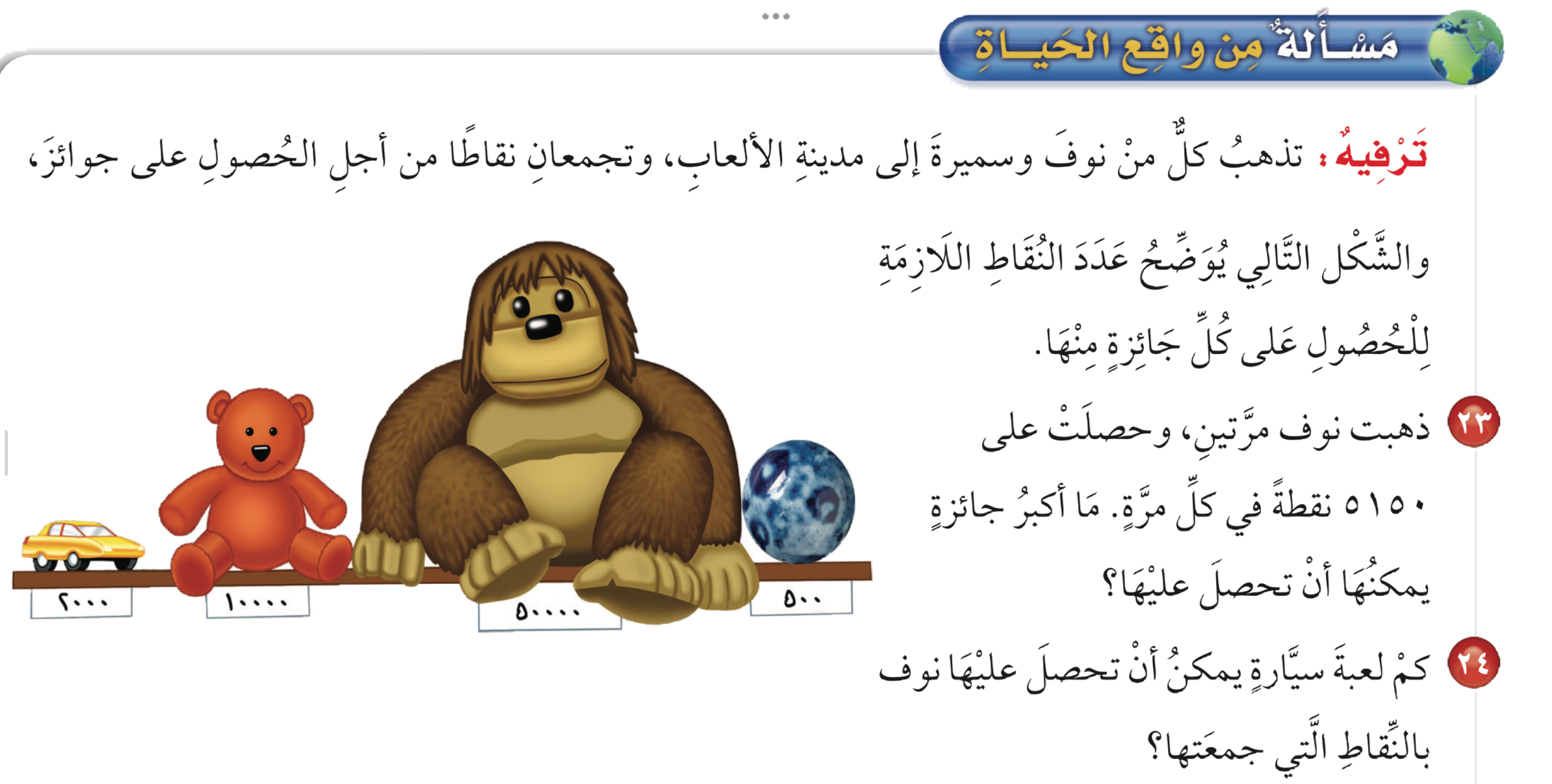 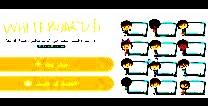 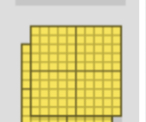 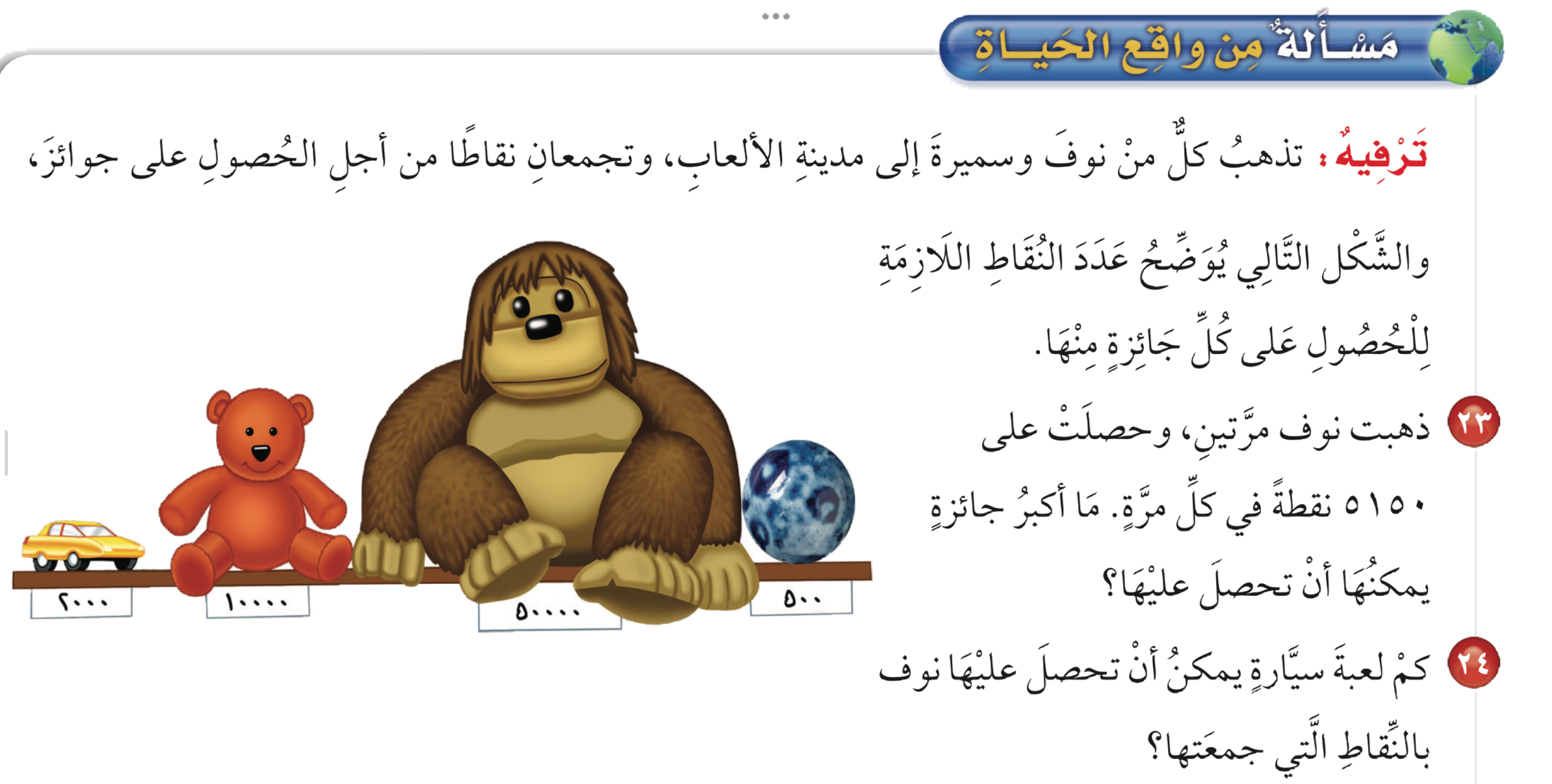 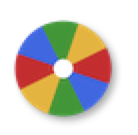 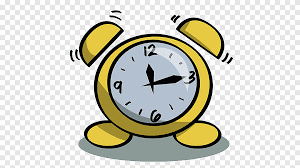 نشاط
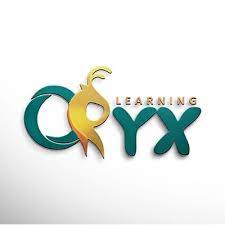 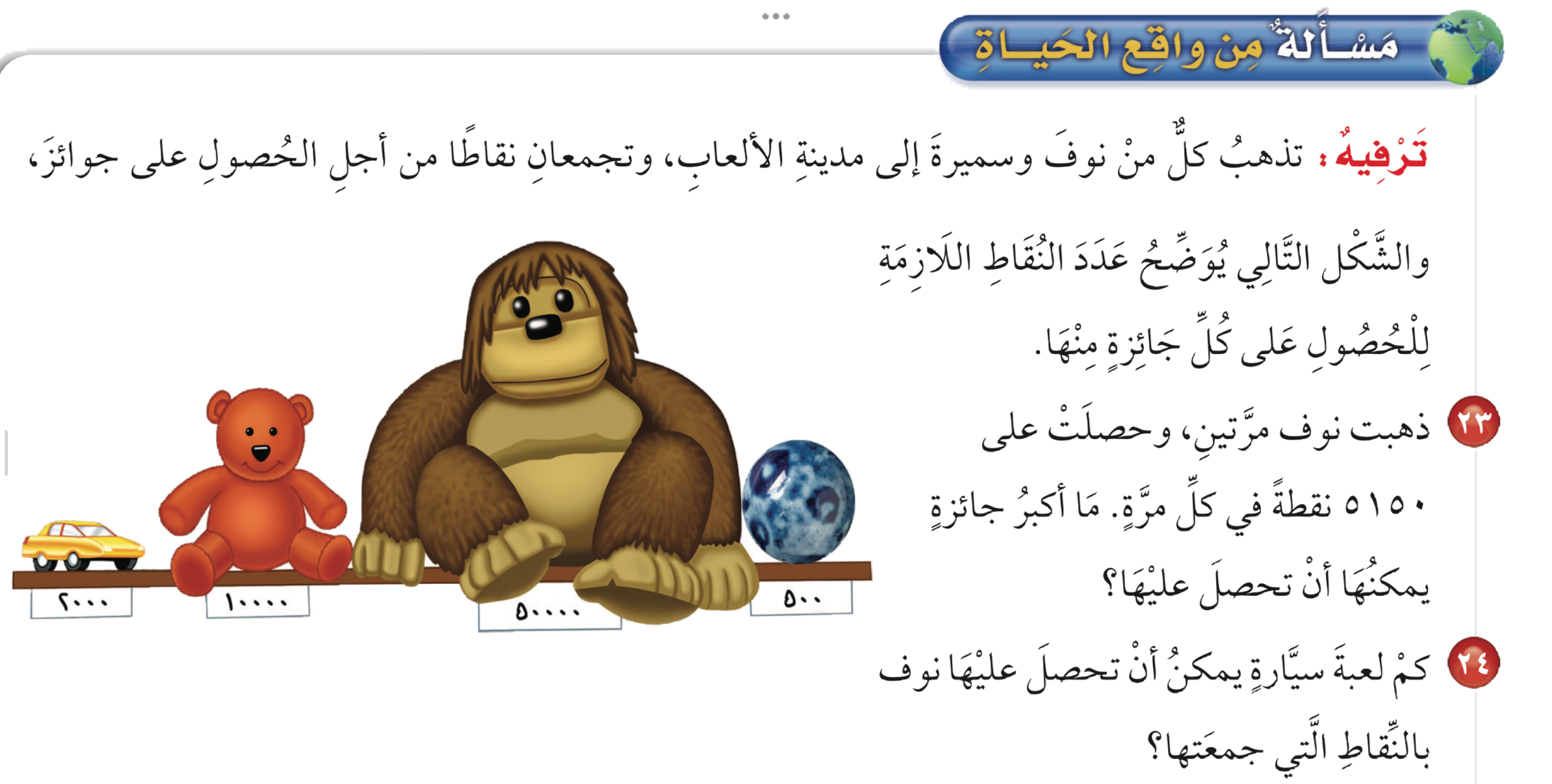 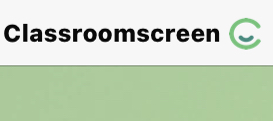 أدوات
الحل
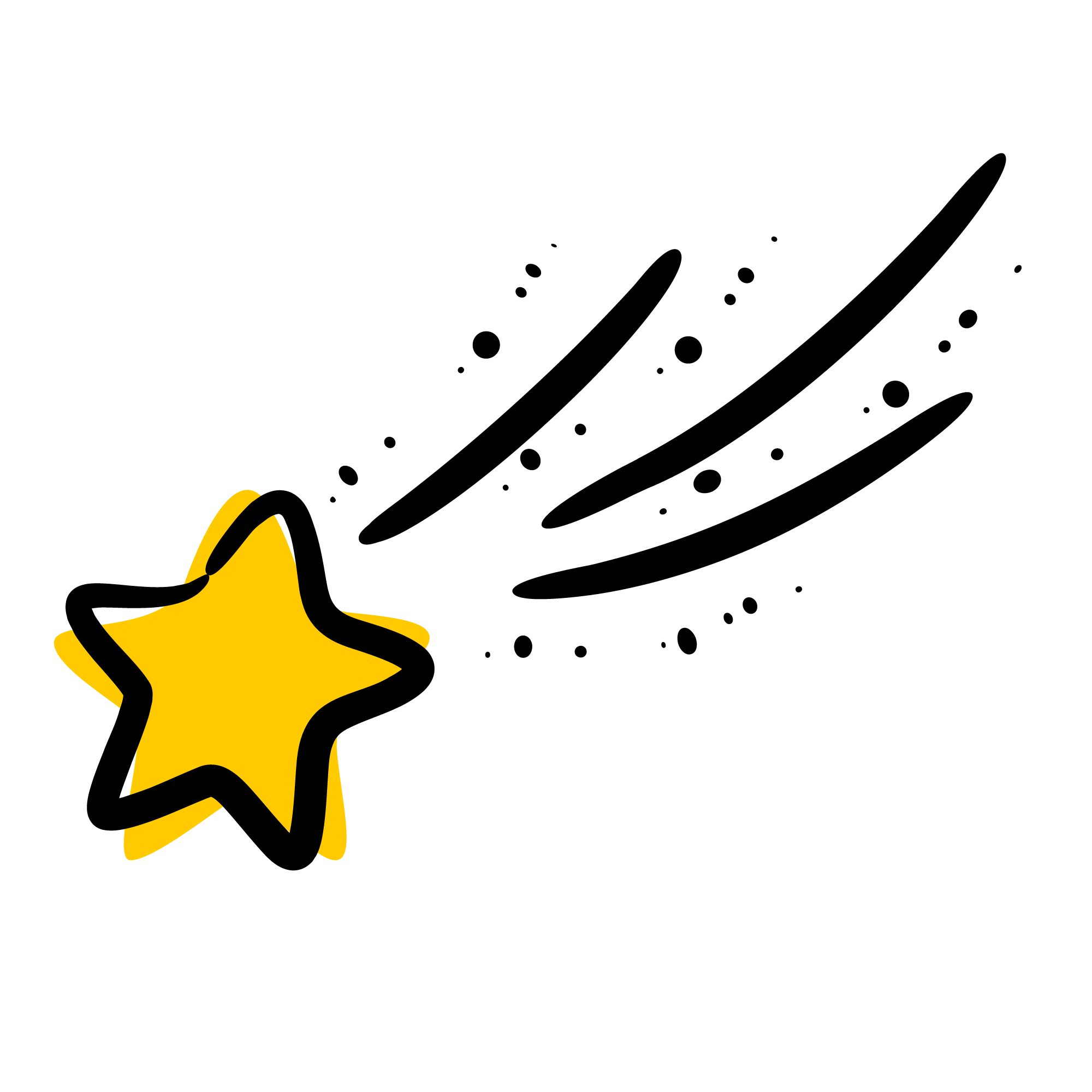 تدرب
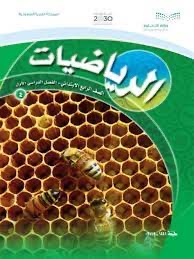 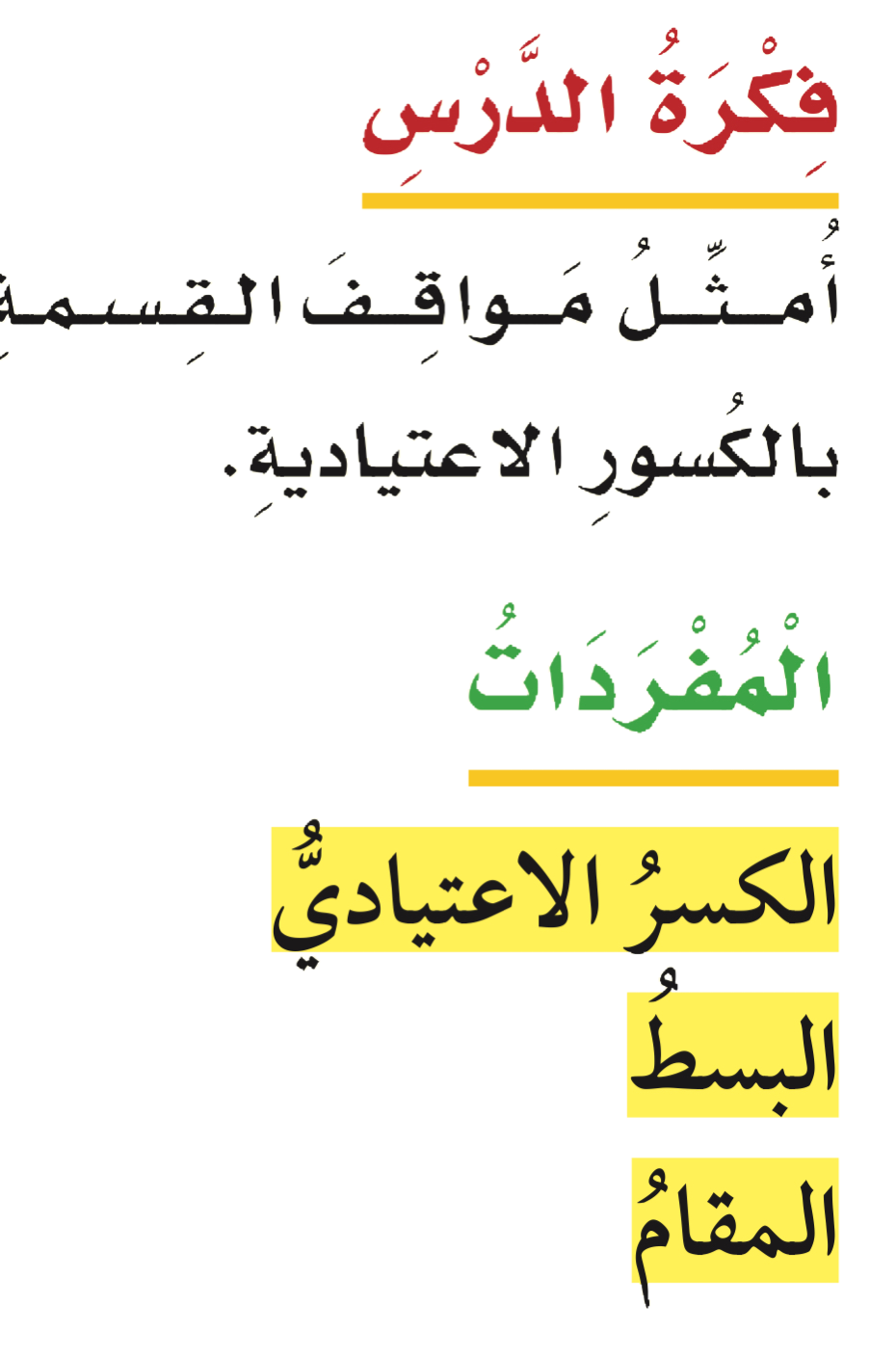 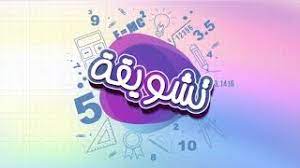 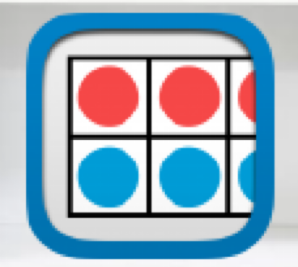 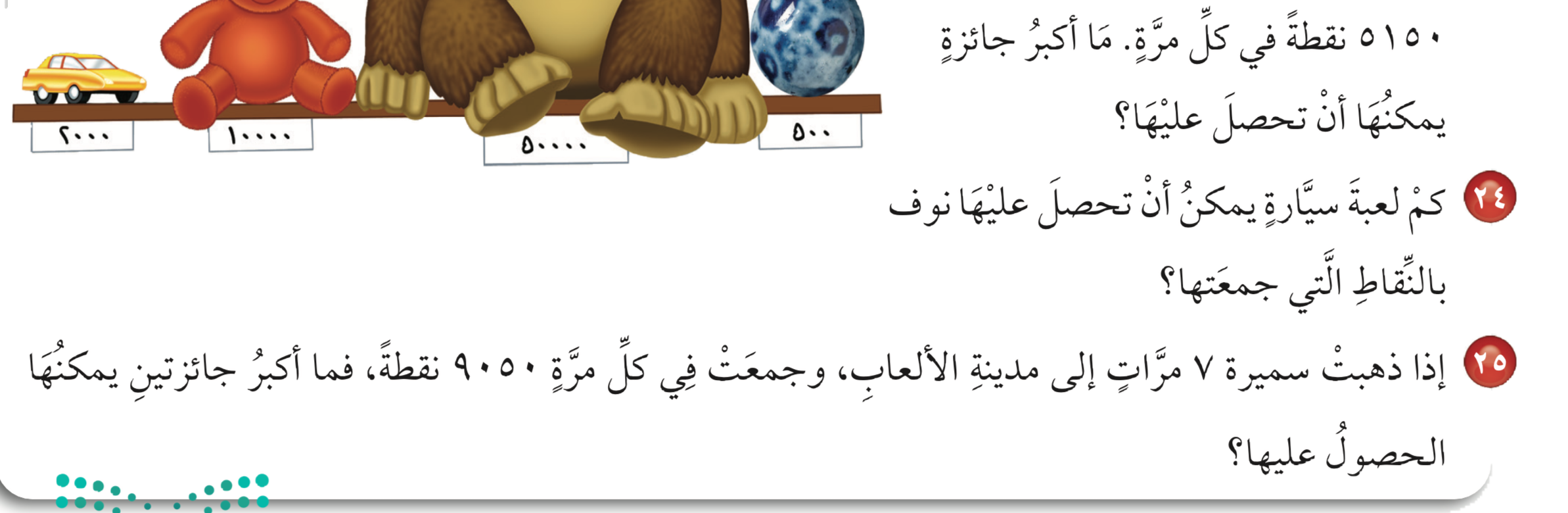 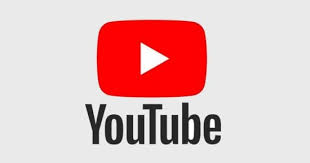 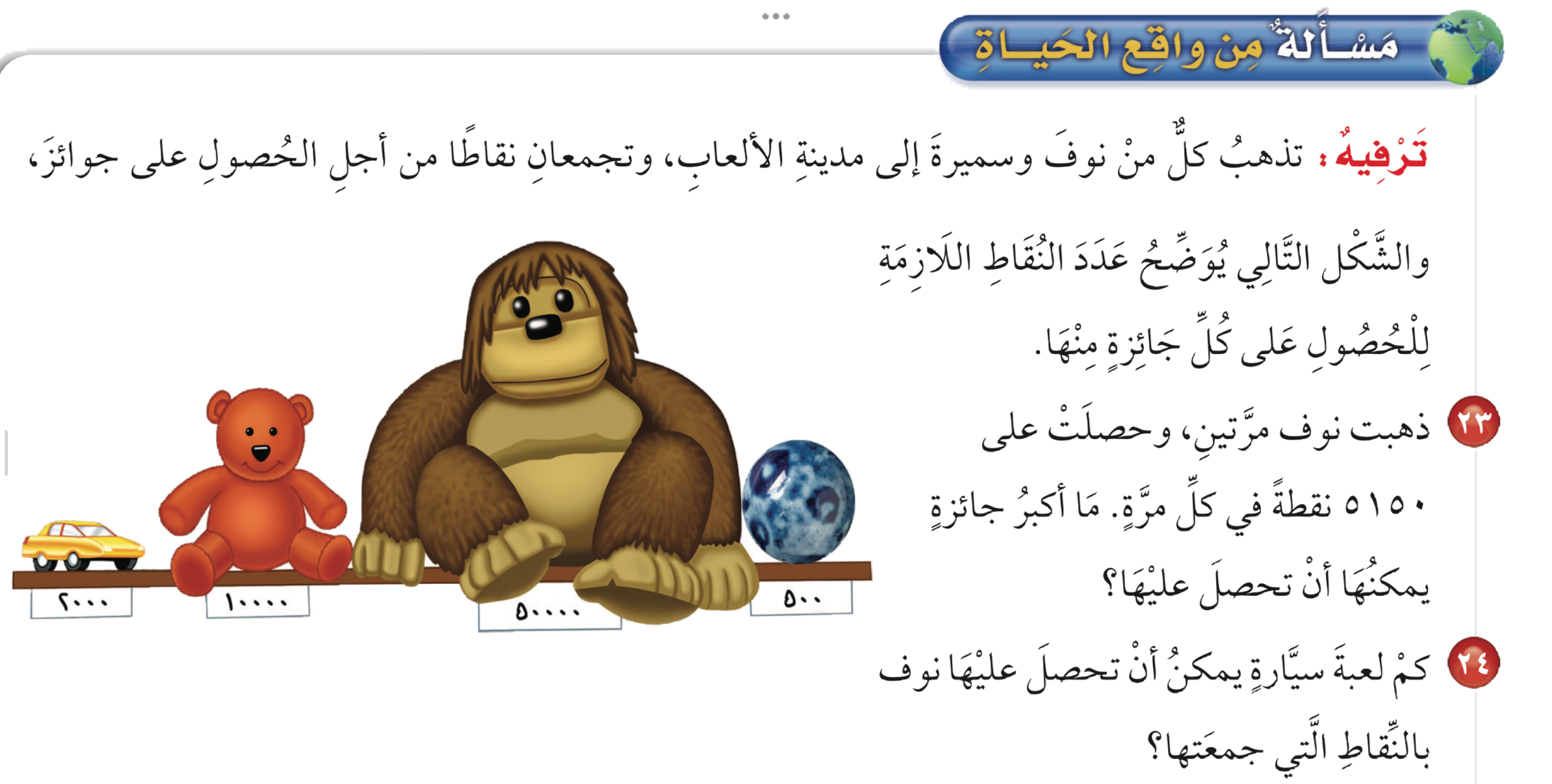 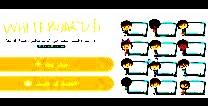 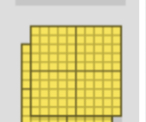 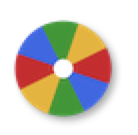 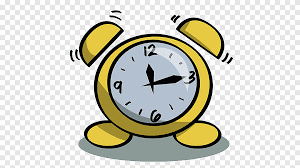 نشاط
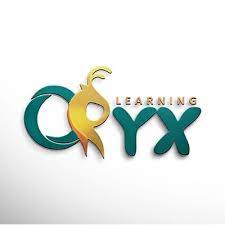 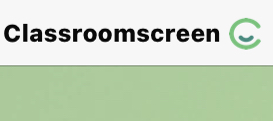 أدوات
الحل
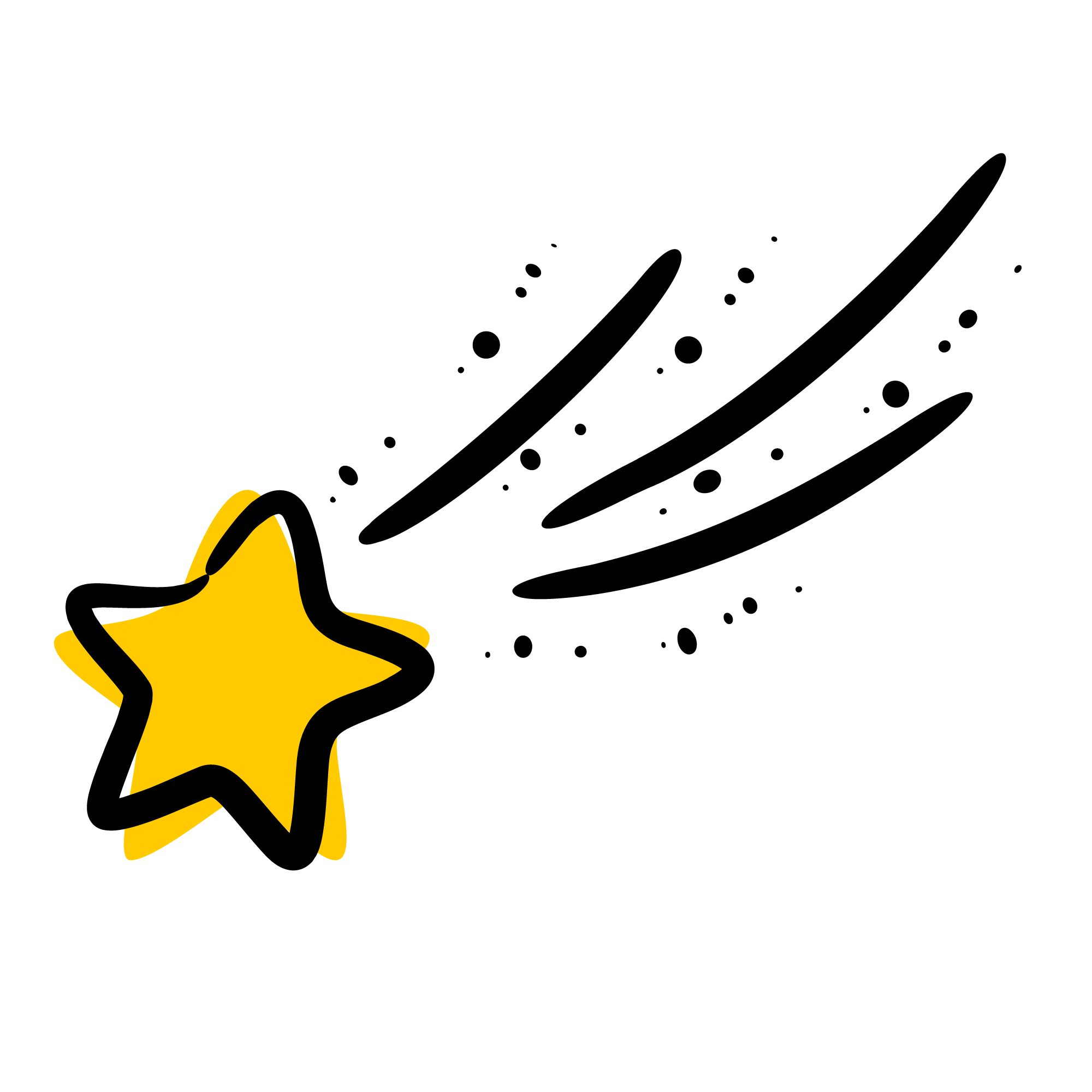 مهارات التفكير
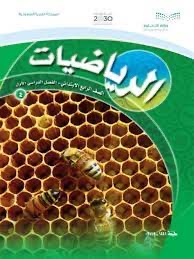 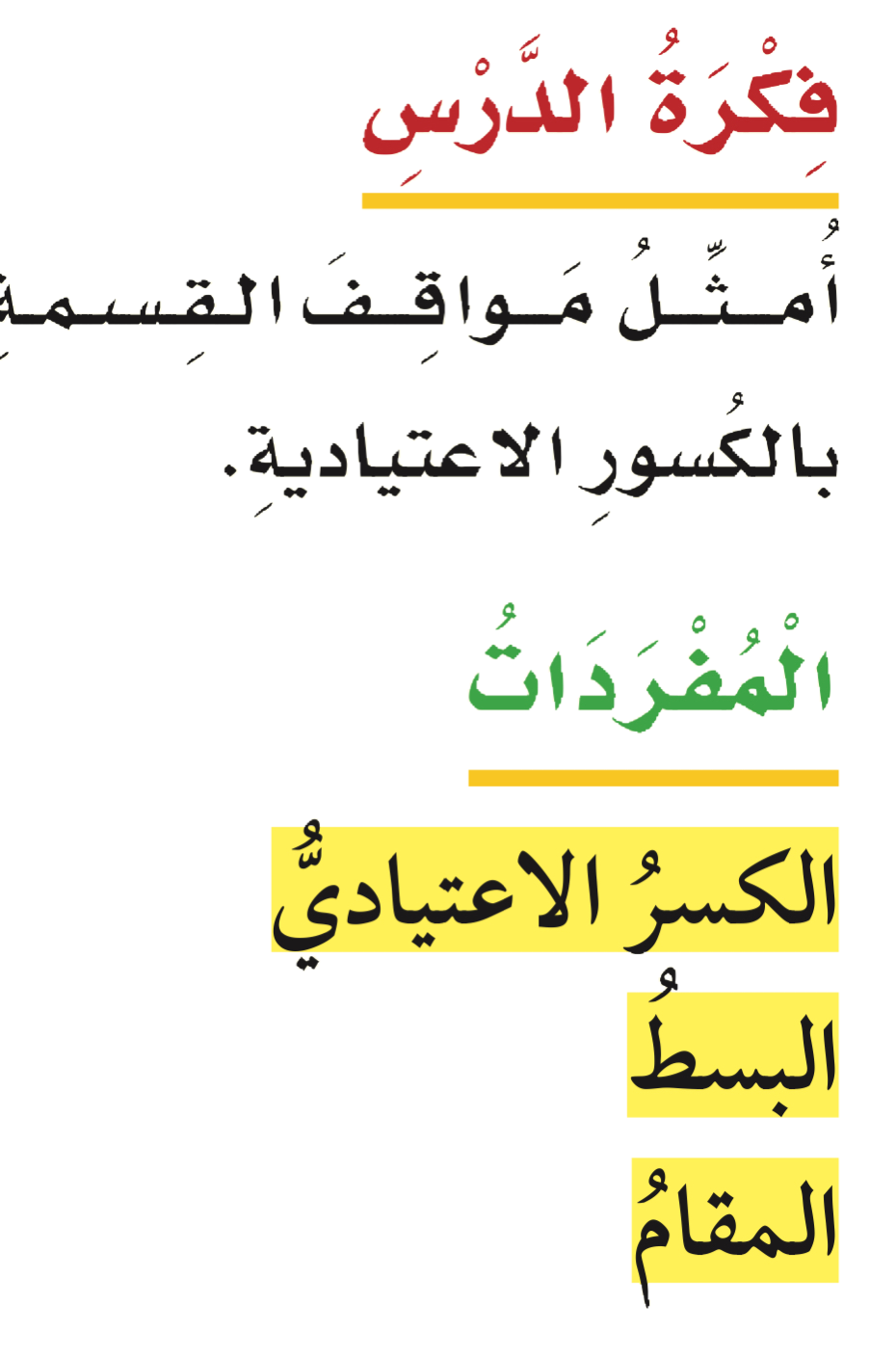 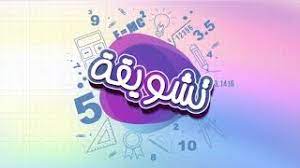 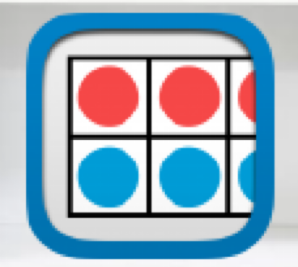 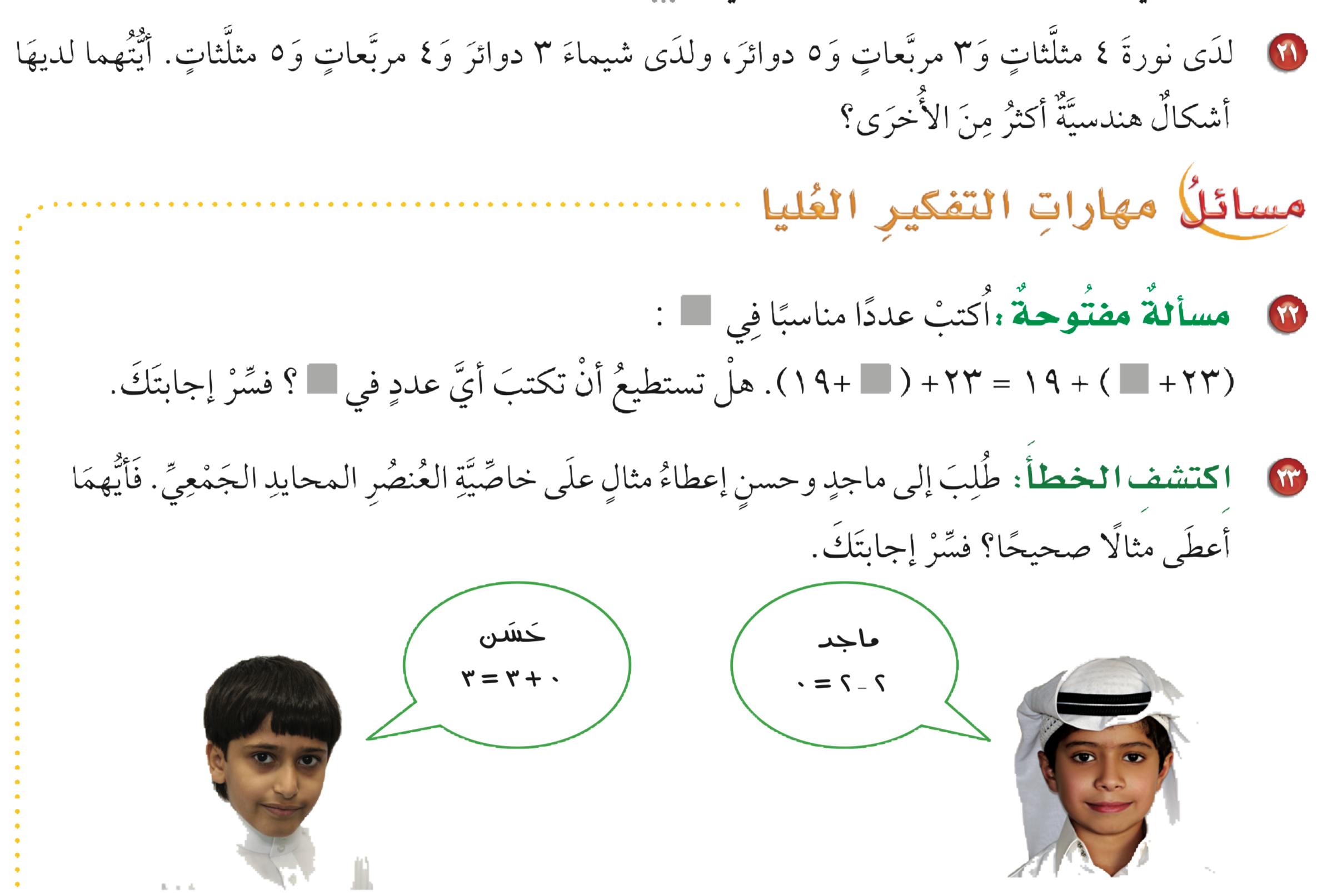 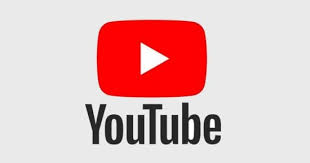 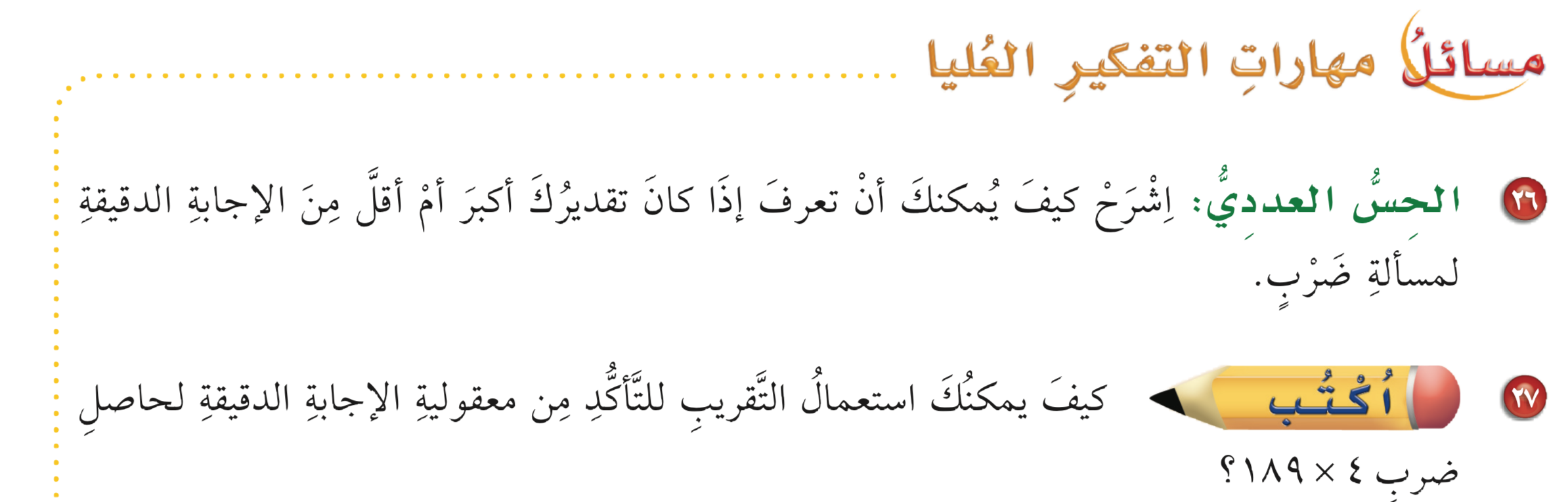 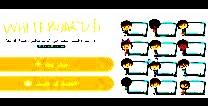 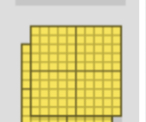 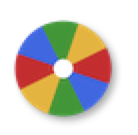 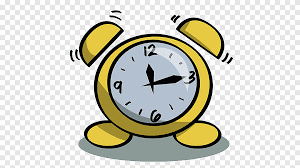 نشاط
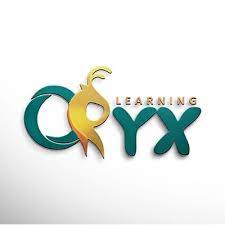 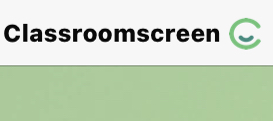 أدوات
مهارات التفكير
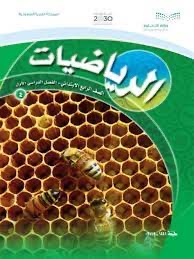 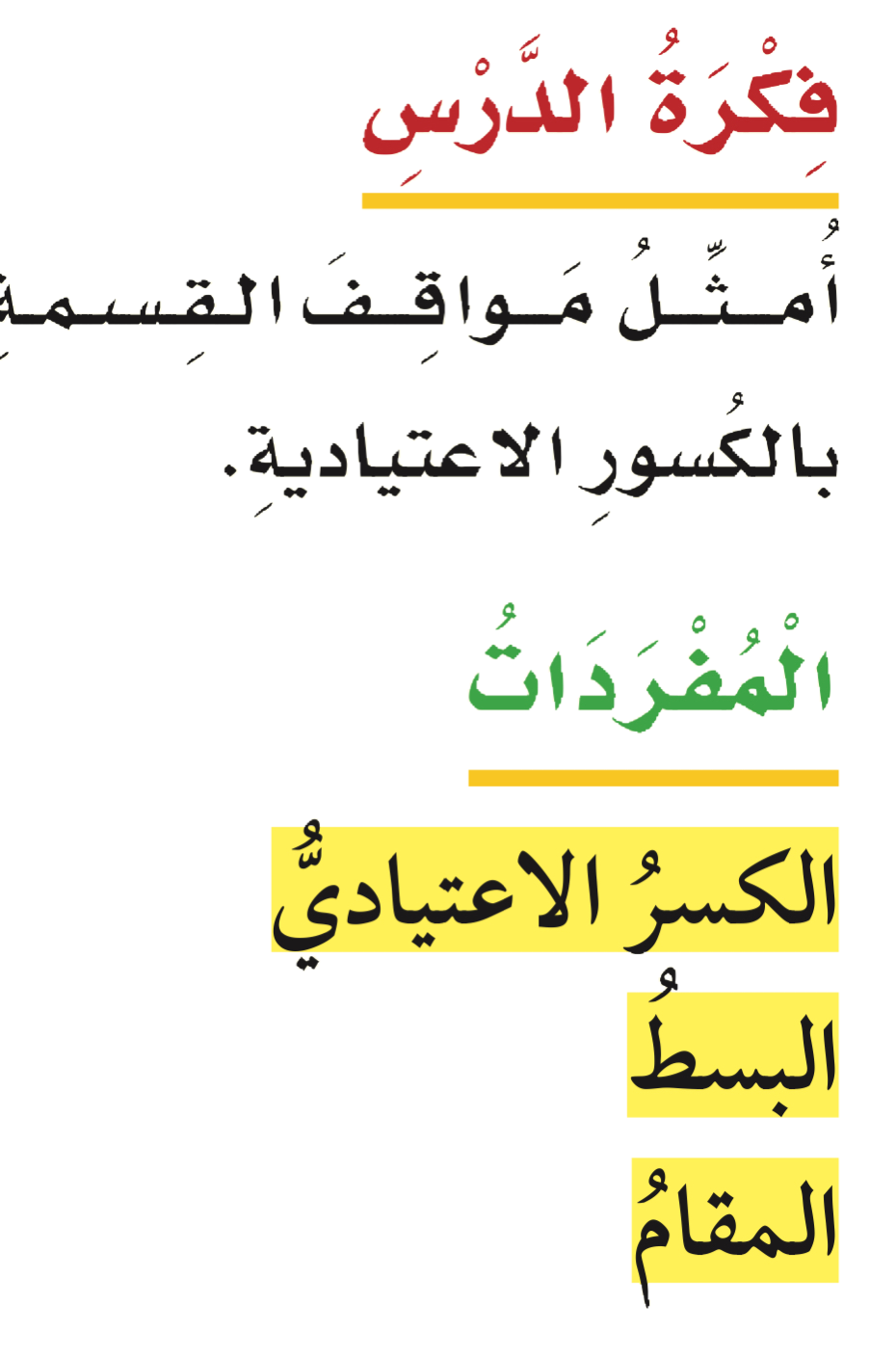 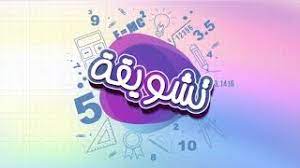 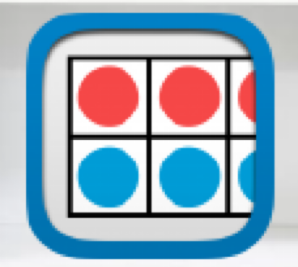 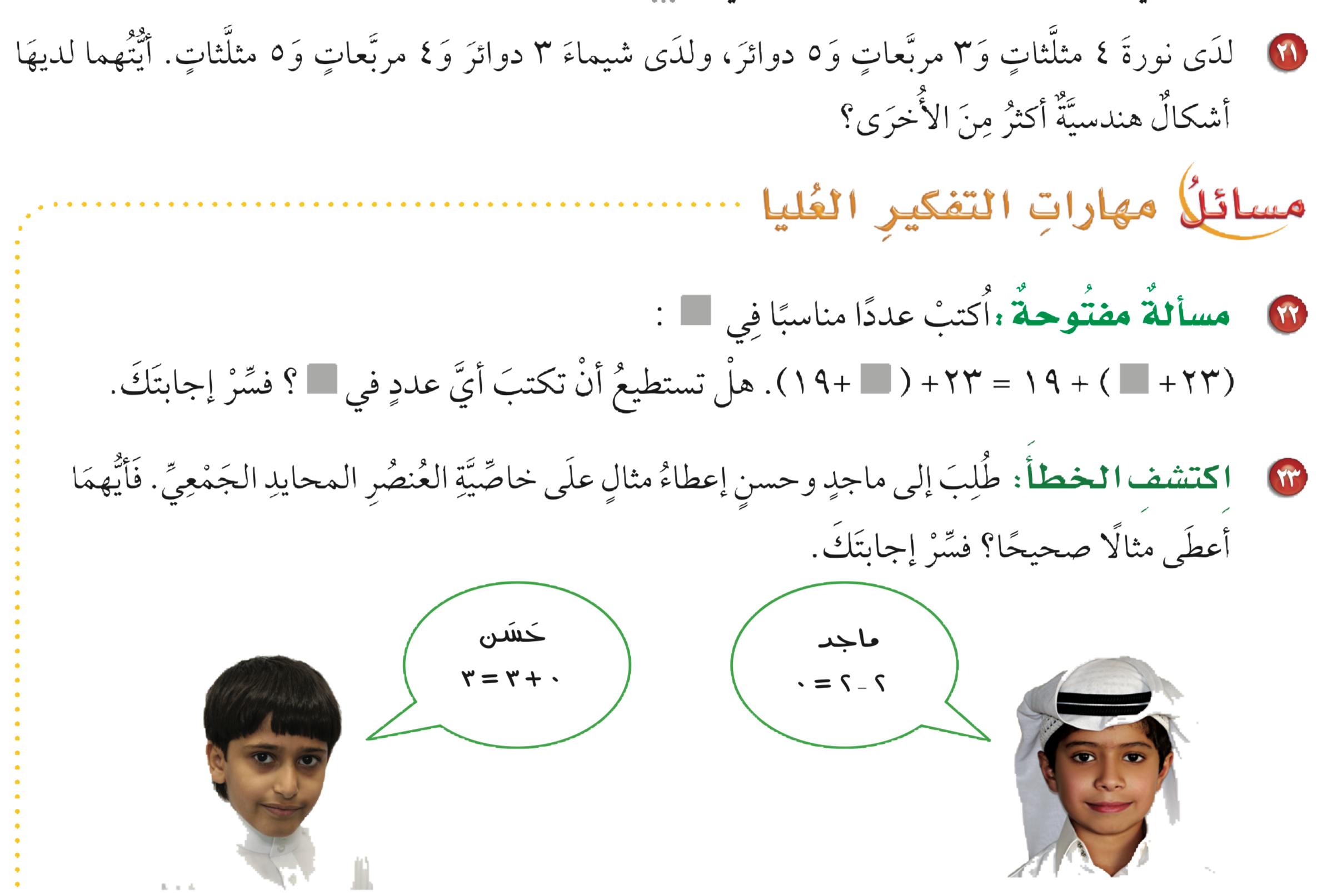 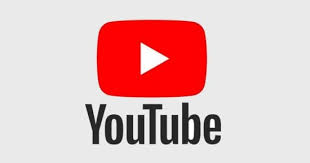 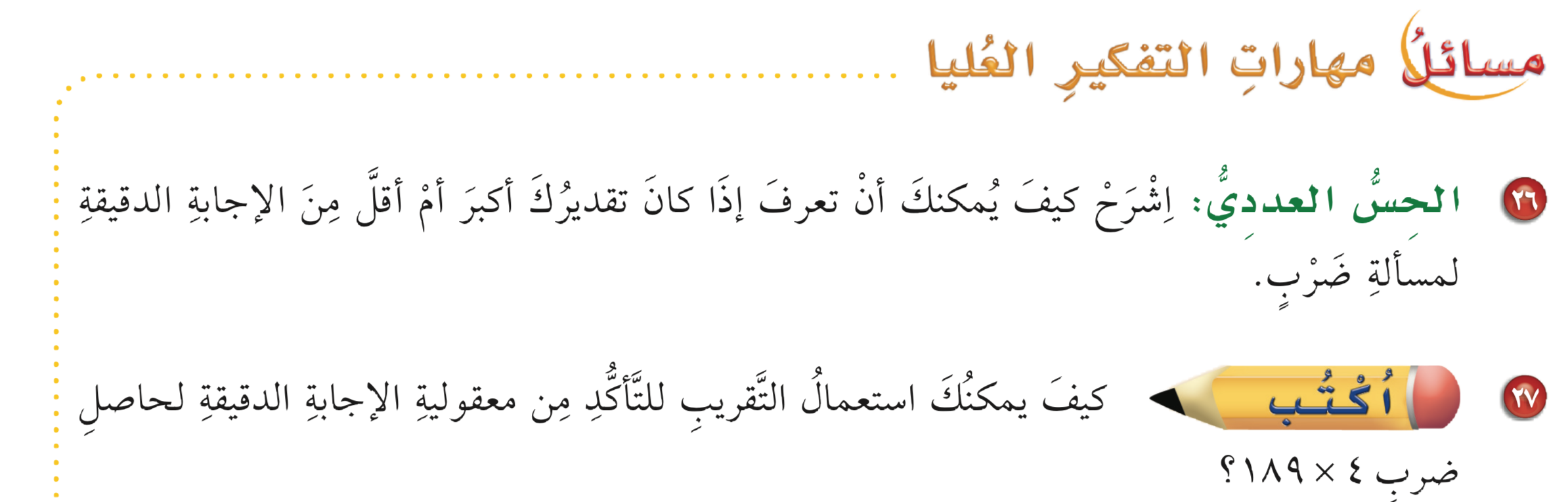 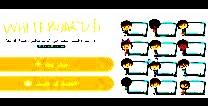 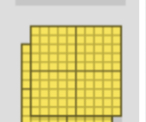 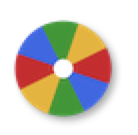 إذا كان التقريب إلى أعلى فإنه ناتج التقدير سيكون اكبر من الناتج الدقيق اما إذا كان التقريب إلى أدنى في الناتج التقدير سيكون اقل
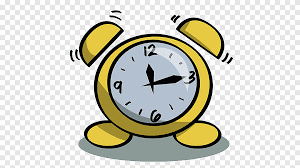 نشاط
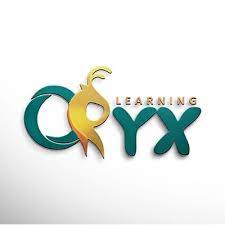 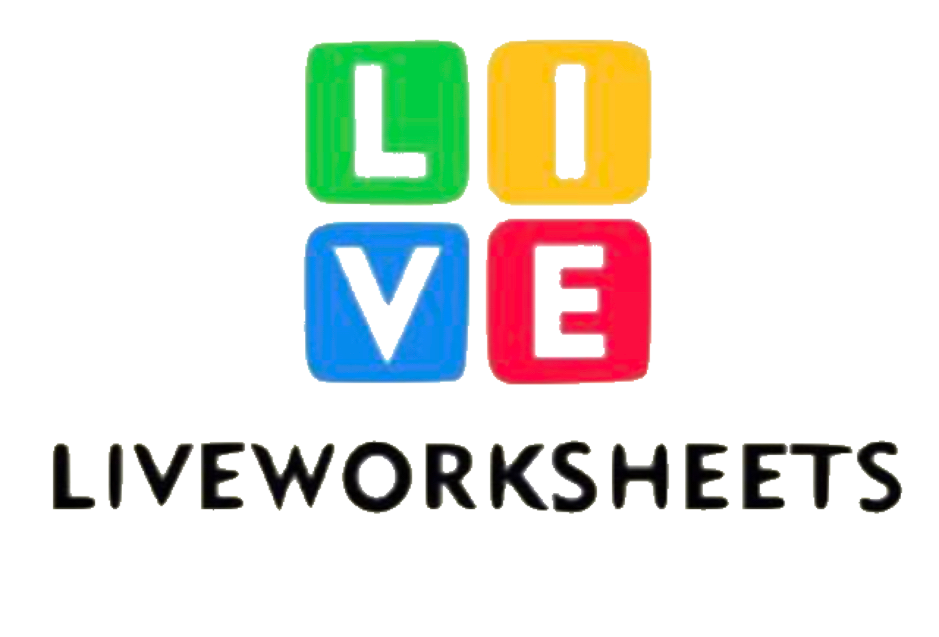 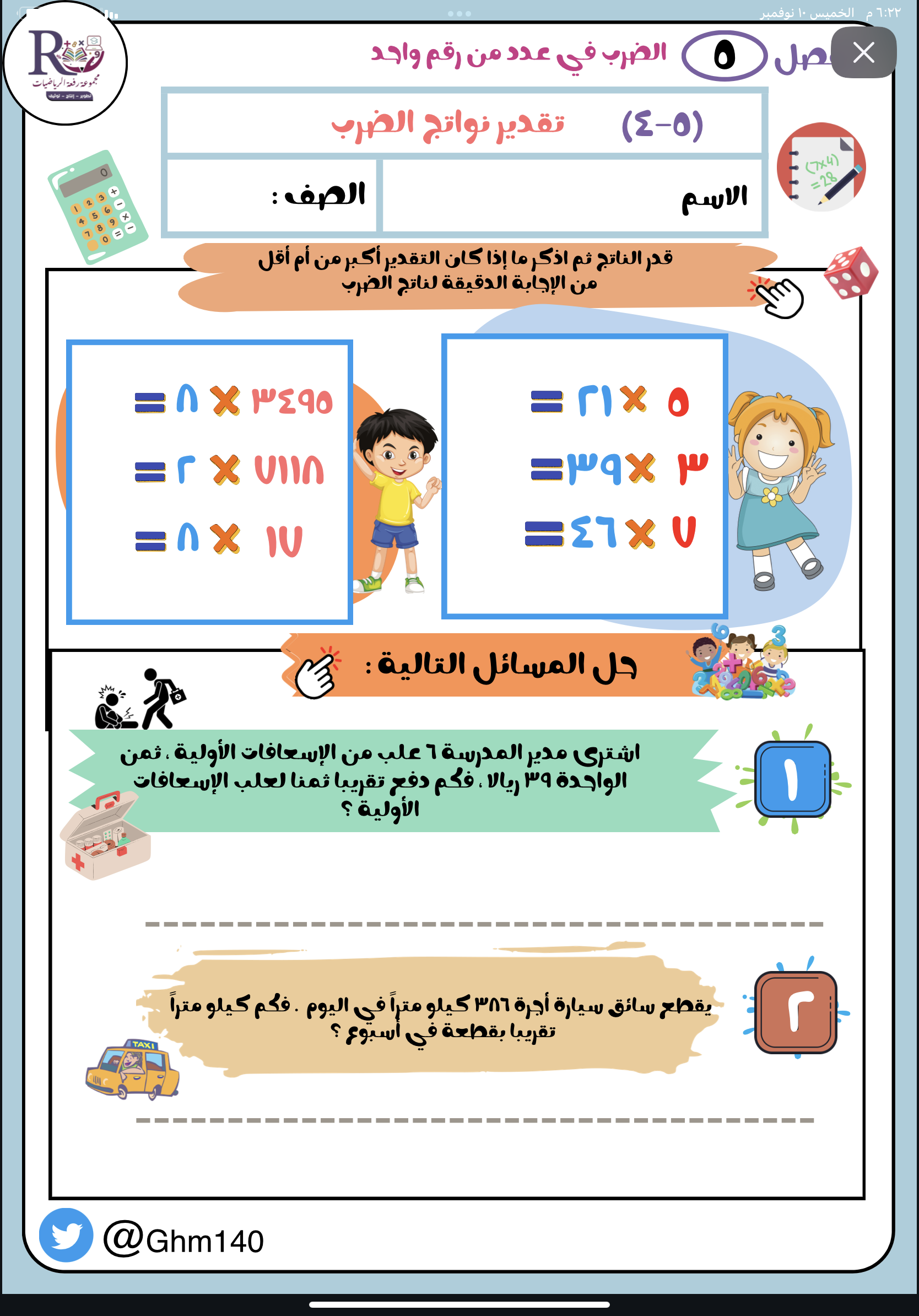 تقويم ختامي
الواجــــب
١٧ ، ١٨ ،٢١ ،٢٢
سؤال :
٢٣
صفحة :
ختاماً
التعليم ليس استعداد للحياة، بل انه الحياة.